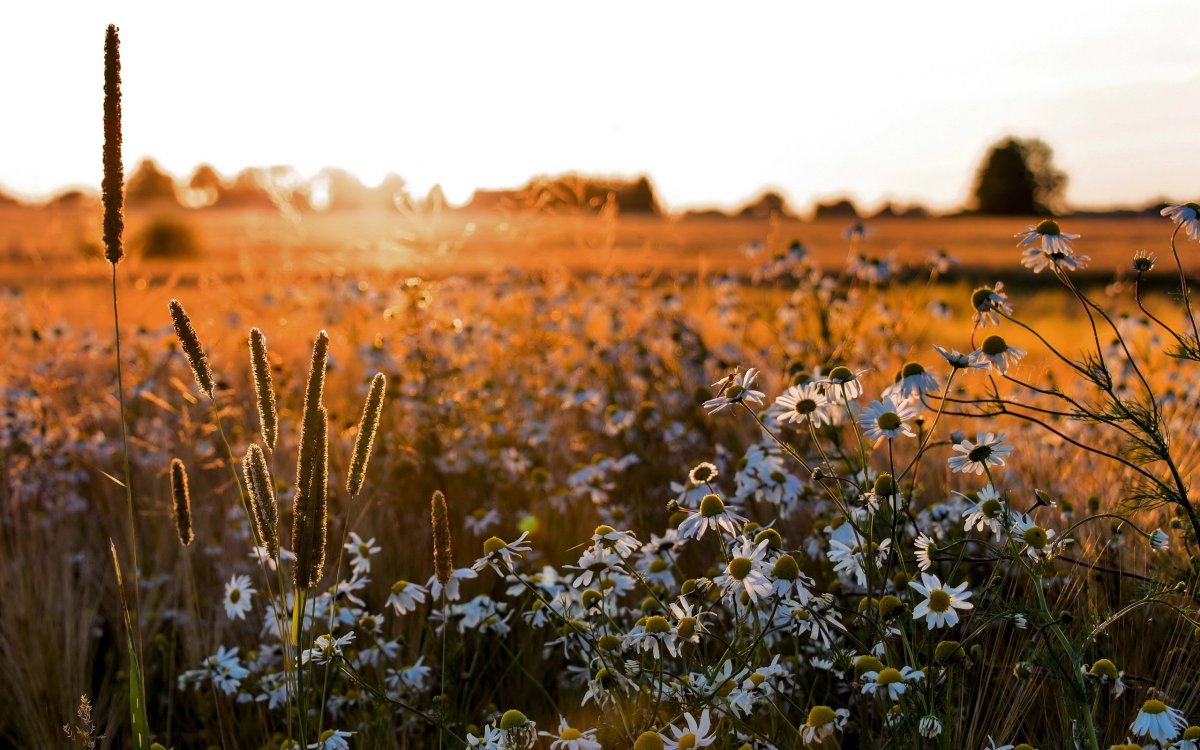 Муниципальное дошкольное образовательное бюджетное учреждение «Муринский детский сад комбинированного вида № 3»(МДОБУ «Муринский ДСКВ № 3»)
Итоговая презентация мероприятий за июнь
Ленинградская обл.
Всеволожский район
г. Мурино
2023 год
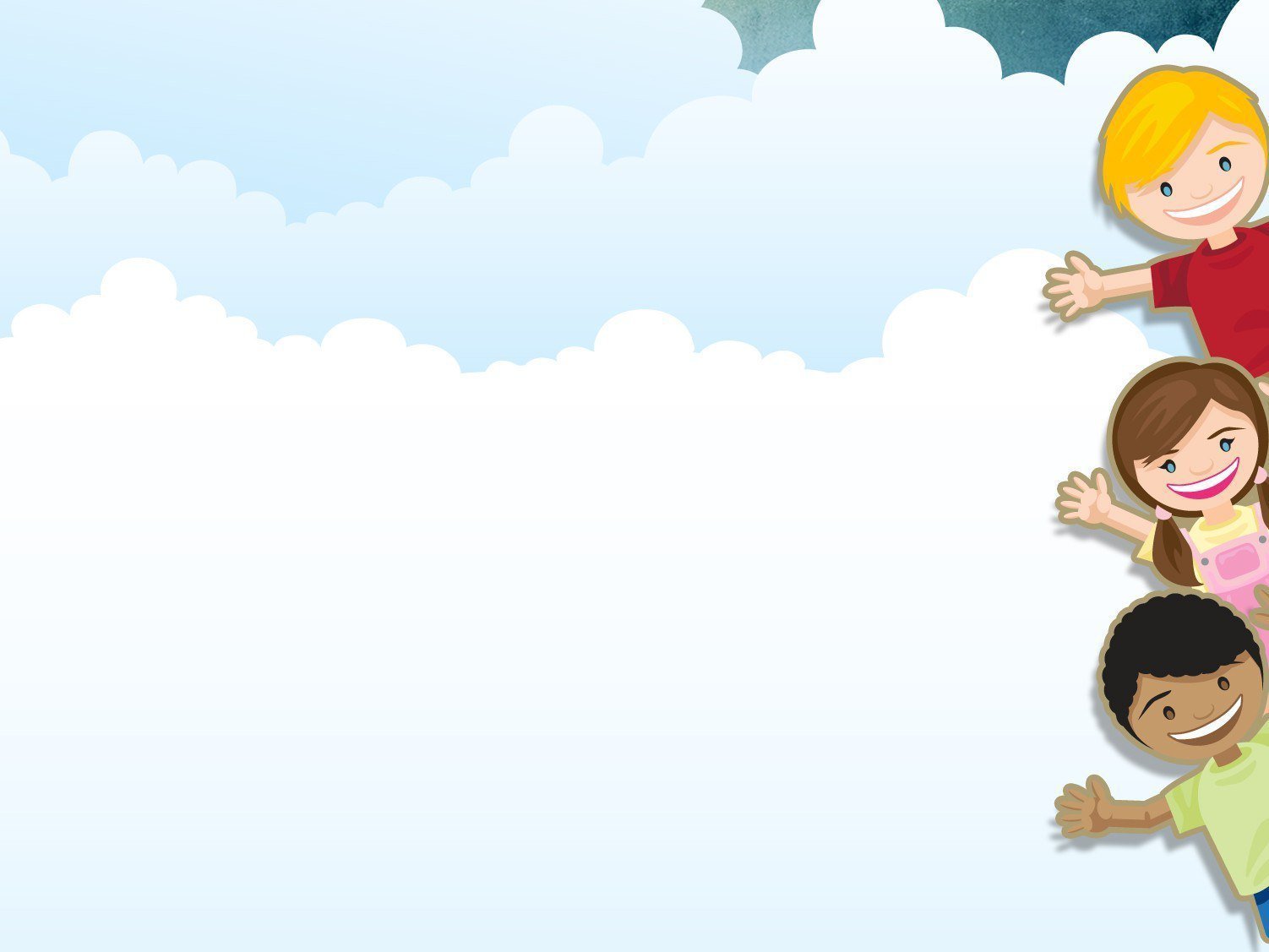 1 июня -
Международный день защиты детей
В этот праздник, во многих городах мира, разнообразные мероприятия, 
главными действующими лицами которых становятся – Дети!
Выставки детских рисунков, выступления детских творческих коллективов, 
спортивные соревнования, конкурсы с призами - на таких мероприятиях всем 
детям обычно раздают яркие воздушные шарики и подарки, мыльные пузыри!
Другими словами, делают все возможное, чтобы порадовать детей!
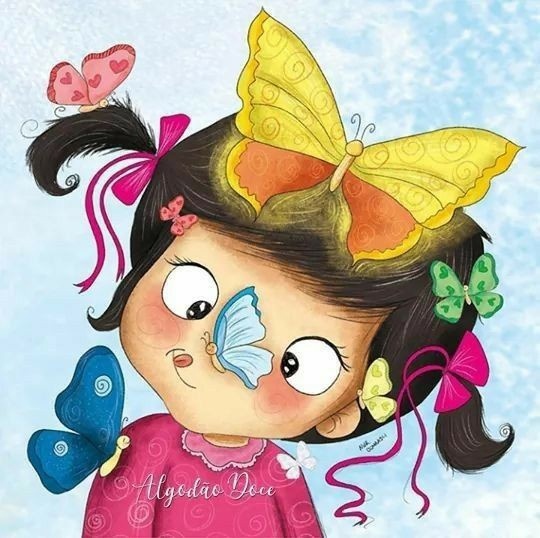 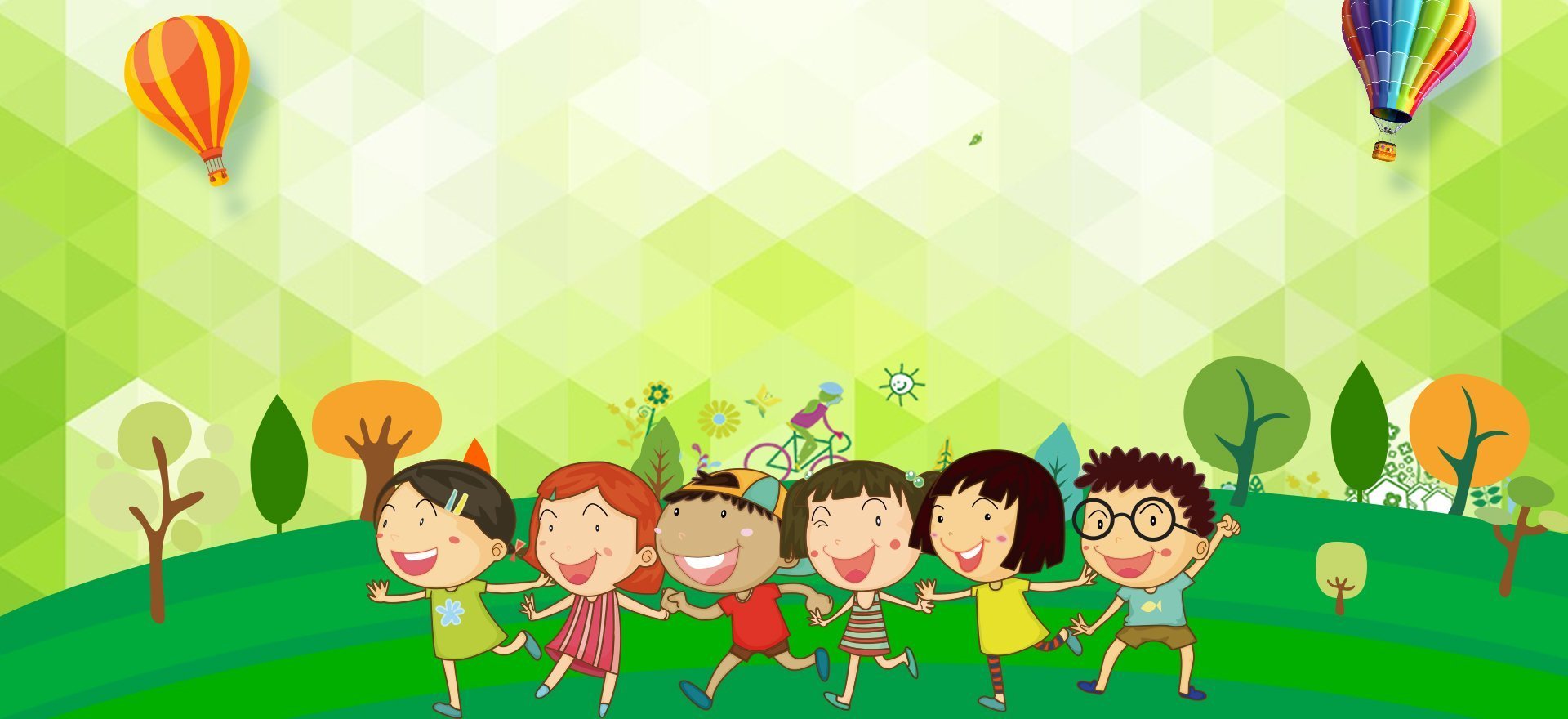 В прекрасный и долгожданный детьми праздник в наш детский сад 
пришли поздравить детей с праздником замечательные герои -  
Карлсон и Фрекен Бок
Они играли с детьми в подвижные игры,
пели песни, читали стихотворения, отгадывали загадки и получали подарки!
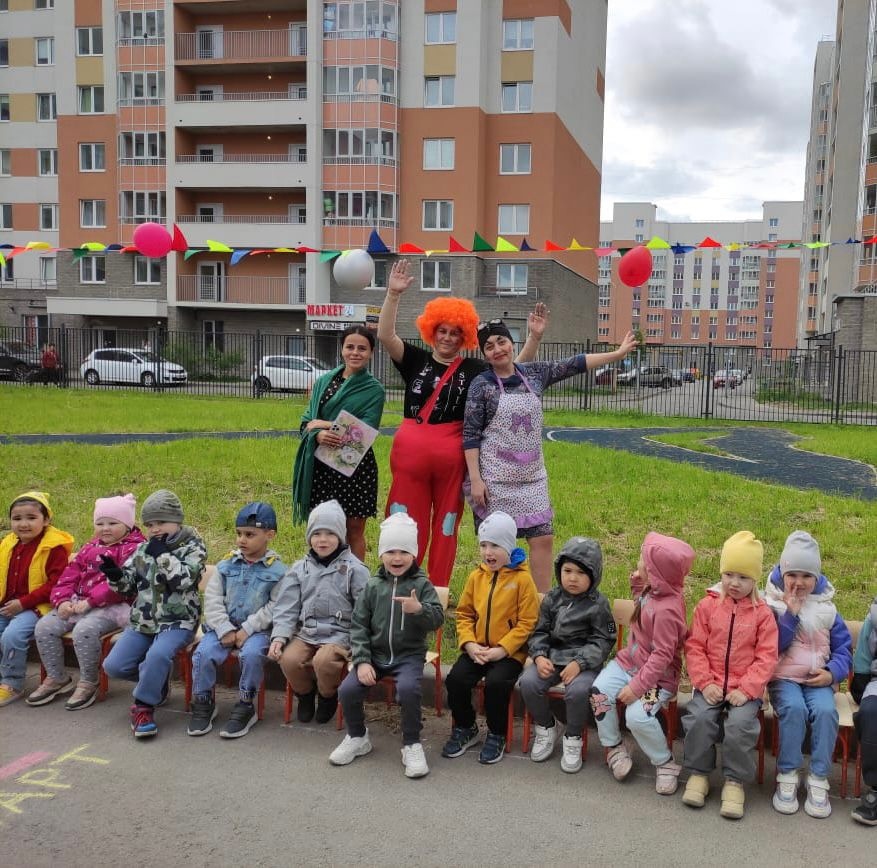 Группы: «Фантазеры», «Знайки», «Затейники»,«Непоседы», «Почемучки».
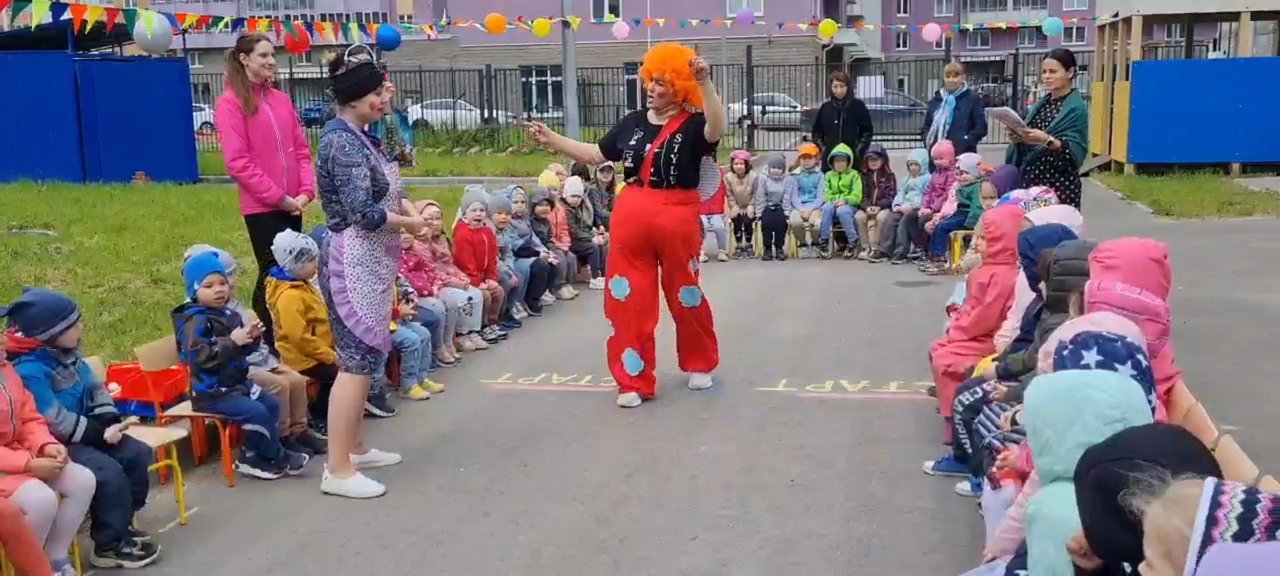 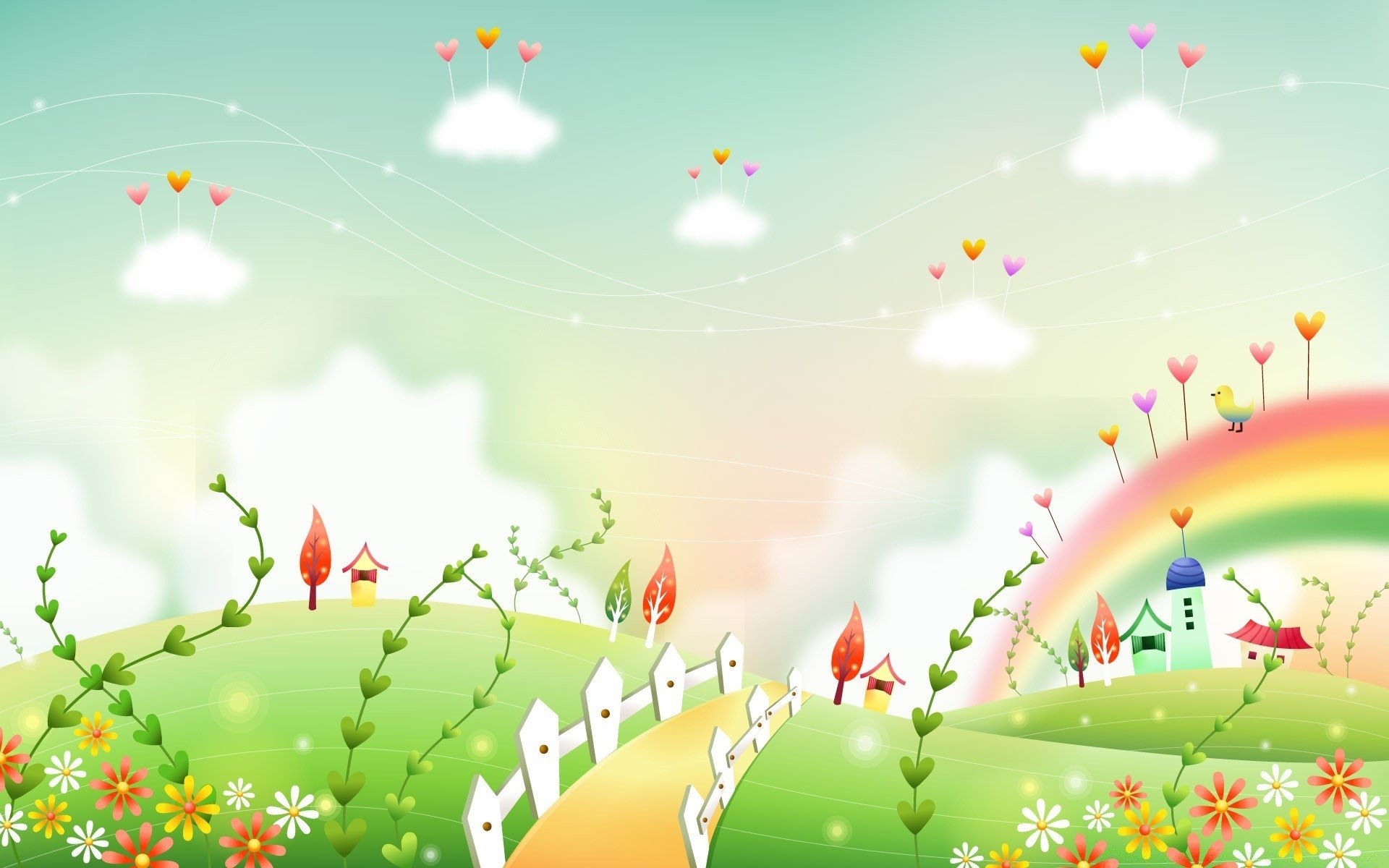 ﻿﻿Пусть у каждого ребёнка будет детство.
Будет дом, счастливая семья.
И оставьте каждому в наследство
Клад заботы и внимания, не тая.
Пусть звучит почаще детский смех
Будет больше радостных затей.
Мы сегодня поздравляем всех
С Днём защиты дорогих детей!
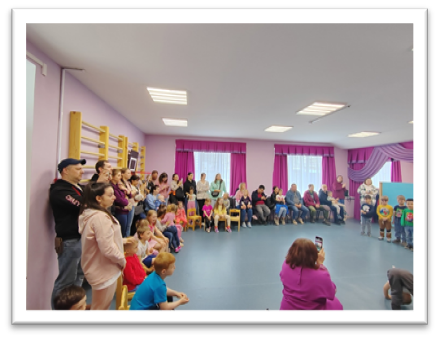 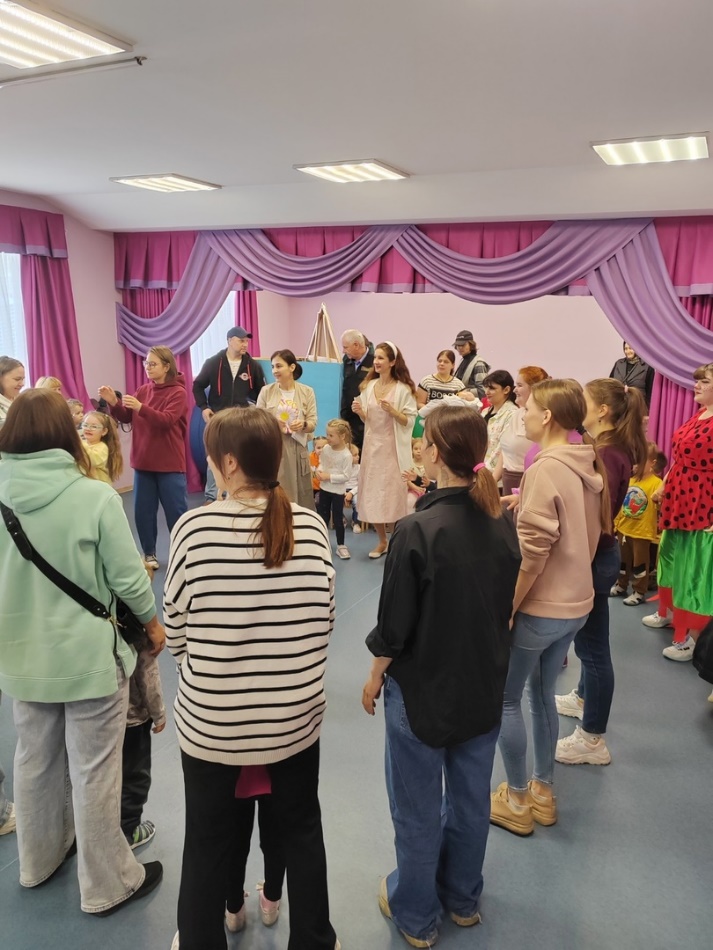 Праздник «День защиты детей» в группах:
«Медвежата», «Ежата», «Лисята», «Бельчата», «Зайчата»
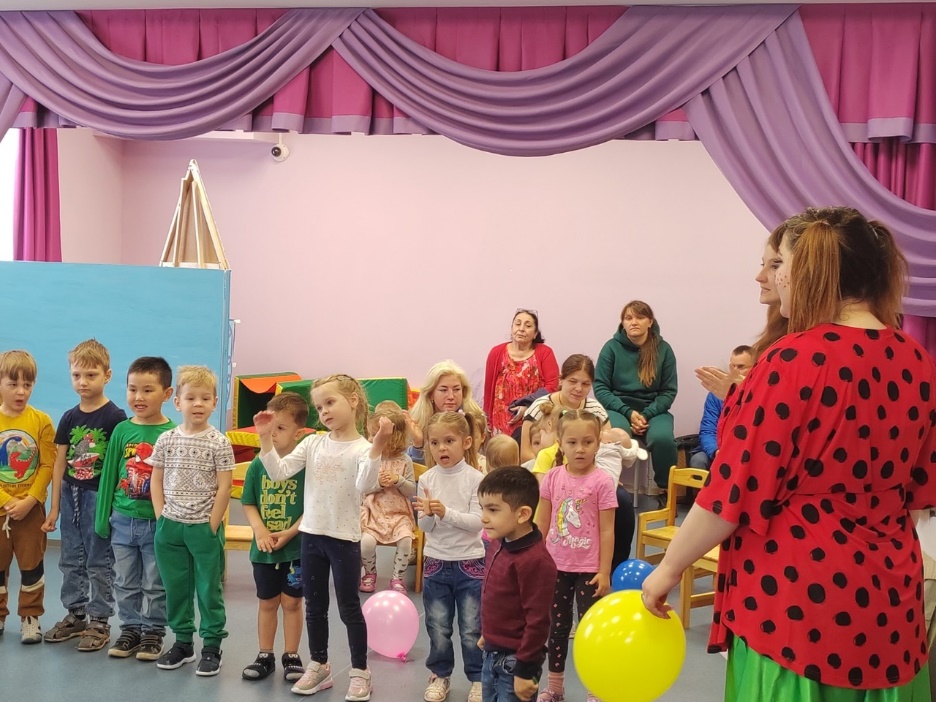 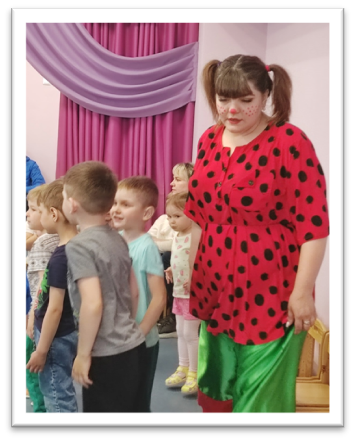 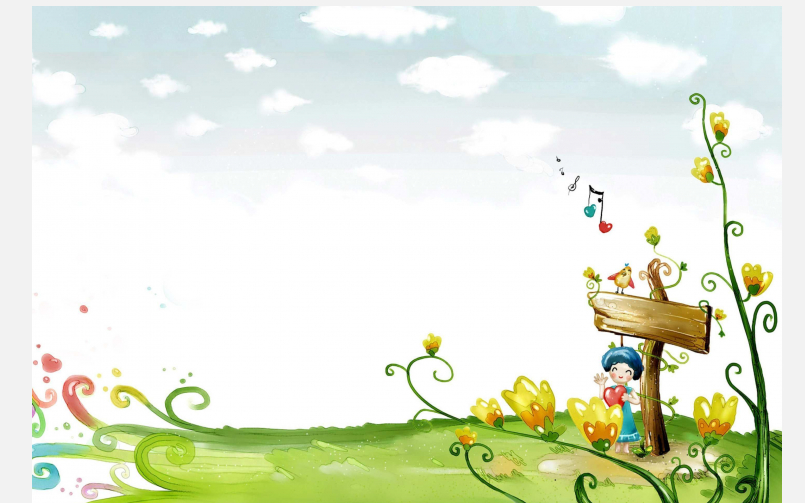 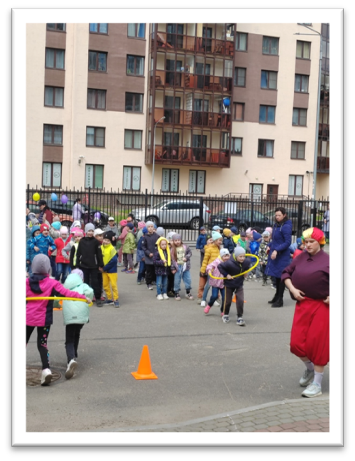 «День защиты детей» 
     в группах: «Цветочки», «Василёчки», «Грибочки»,
«Ягодки»
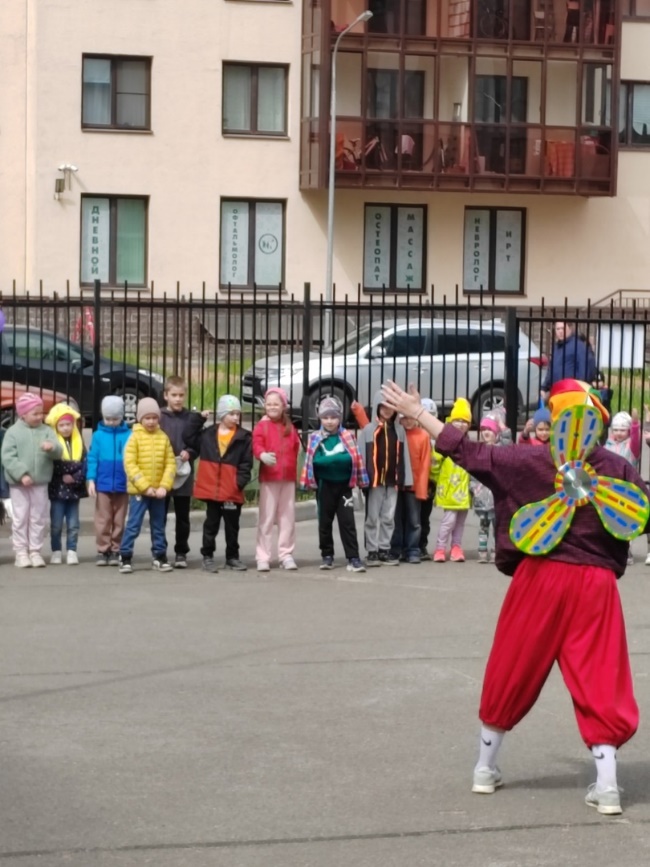 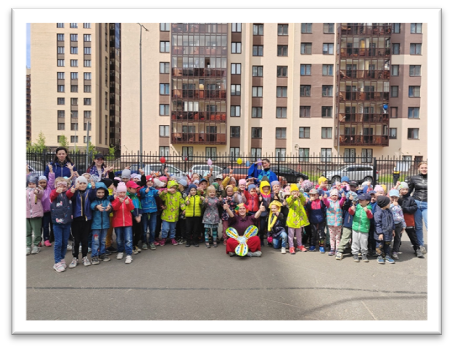 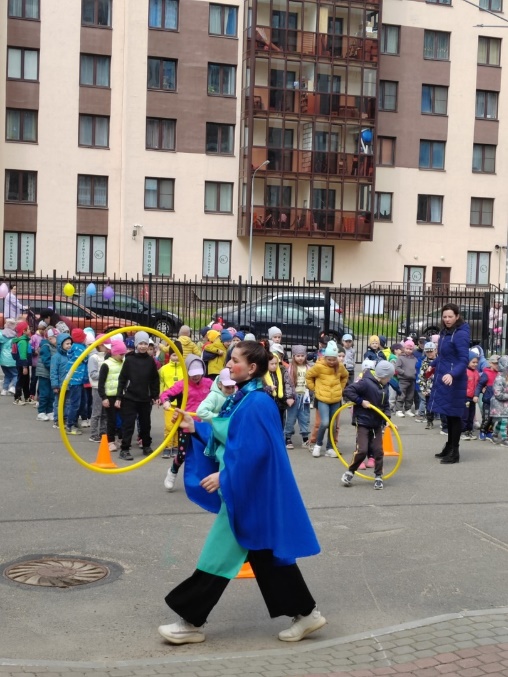 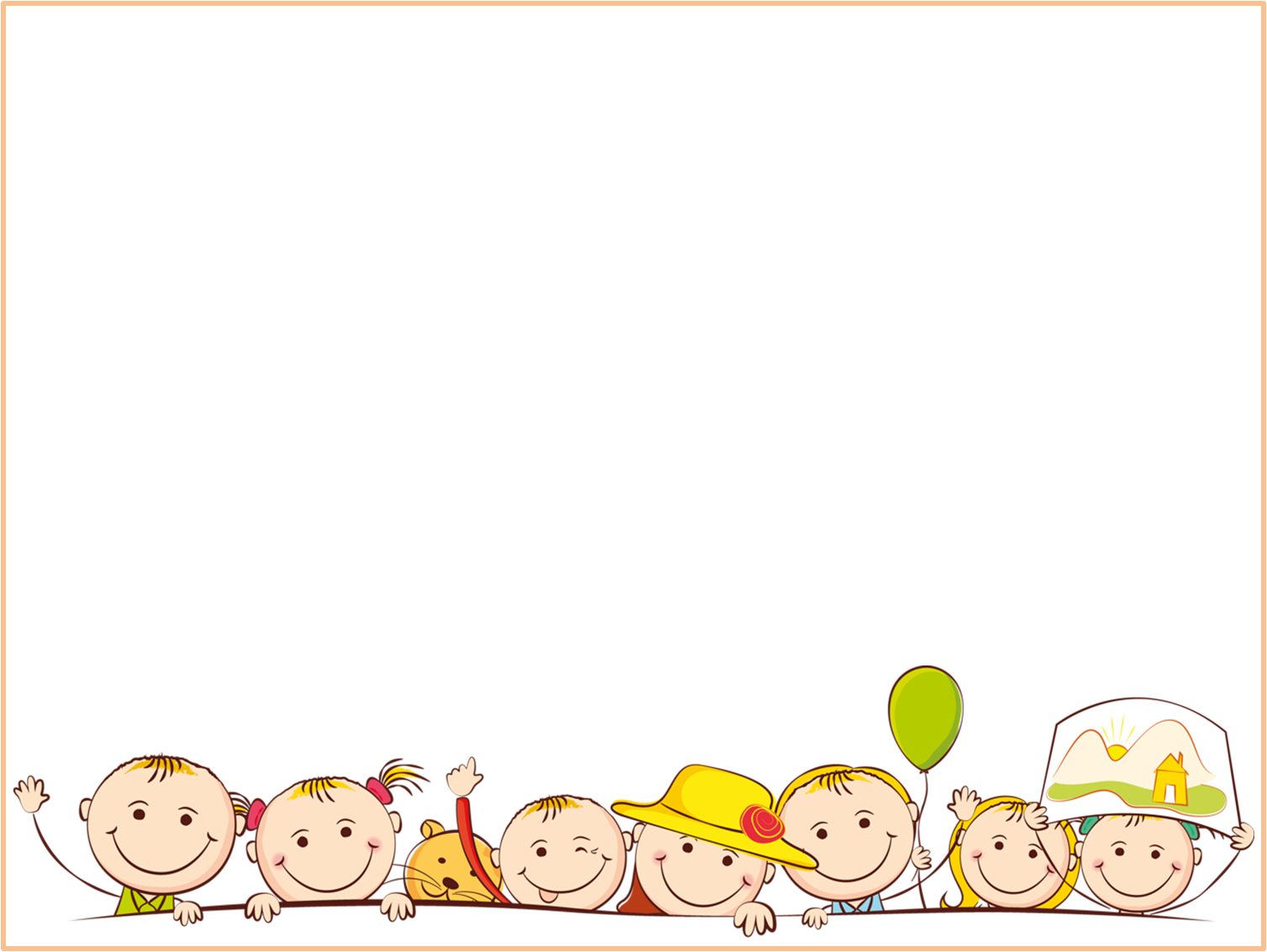 «Дети против терроризма!»
В день борьбы с терроризмом, в каждой группе нашего детского сада,  были проведены беседы с детьми по данной теме. 
Цель: формирование у детей дошкольного возраста основ противодействия терроризму, выполнения правил поведения, обеспечивающих сохранность их жизни и здоровья в современных условиях и алгоритма действий в чрезвычайных ситуациях.
                                                                                                                                                                                                                                        В рамках мероприятия с детьми проводились беседы, чтобы сформировать 
представление о мерах предосторожности и возможных последствиях их нарушения, 
о способах защиты от террористов, пробуждение в детях интереса к навыкам безопасного стиля жизни.
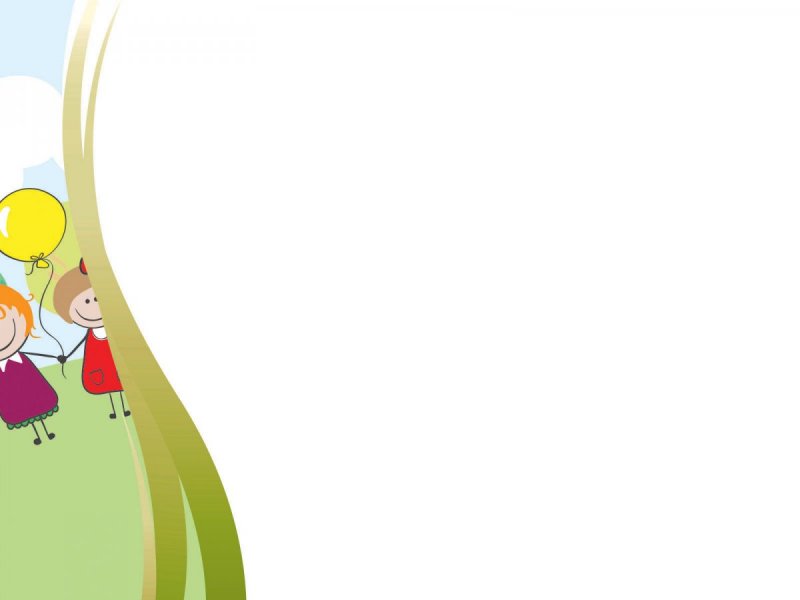 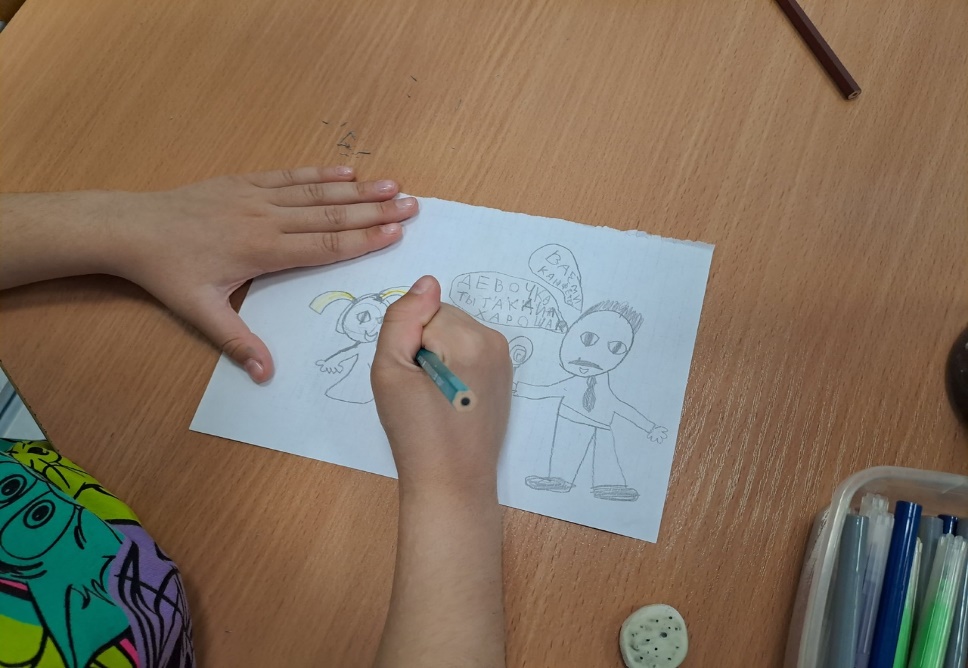 В группе «Грибочки»:

-  посмотрели презентацию на тему: 
«Нет Терроризму!»;
- с детьми провели беседу; 
- нарисовали рисунки.
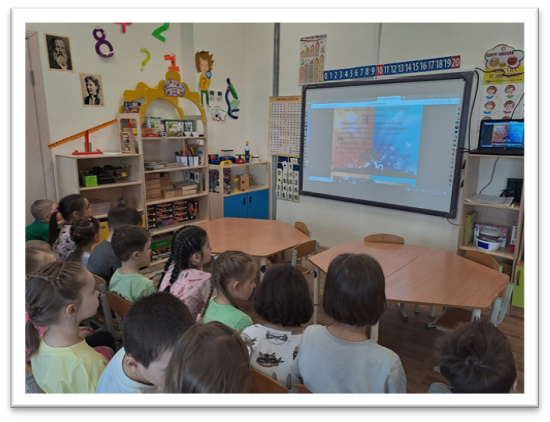 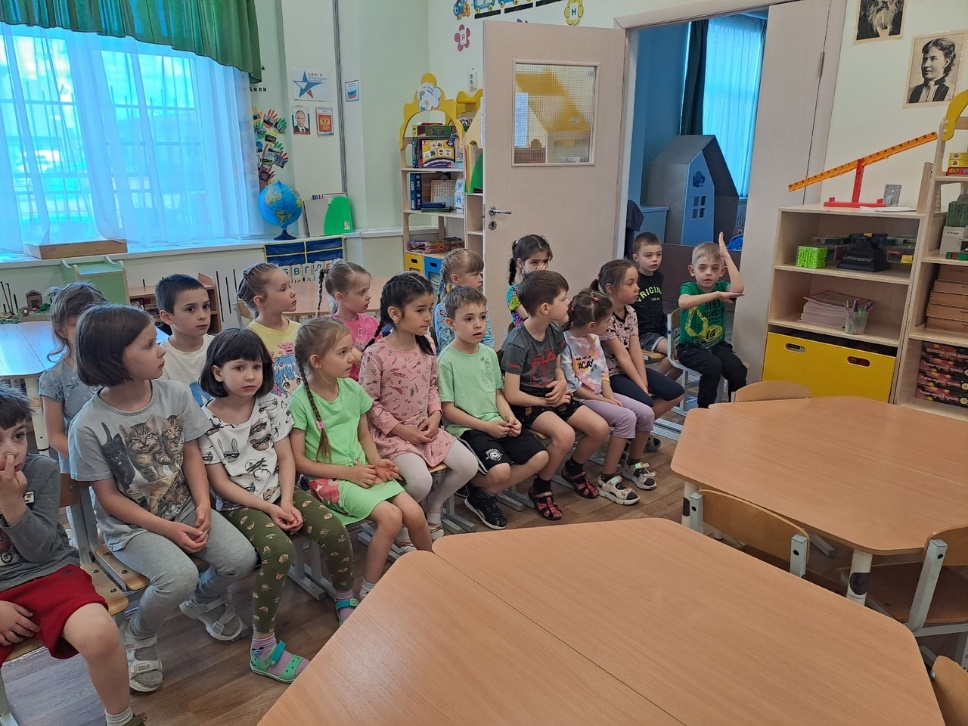 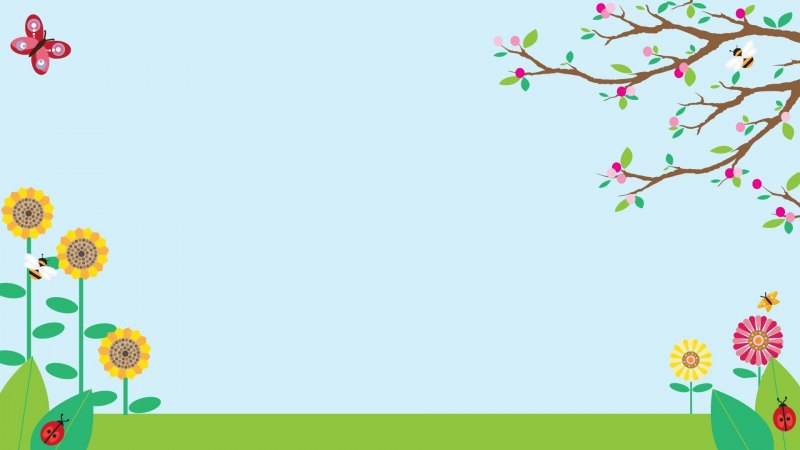 В группе «Затейники» 
Провели беседу с детьми об основных правилах личной безопасности, безопасном поведении на улице и в общественных местах.
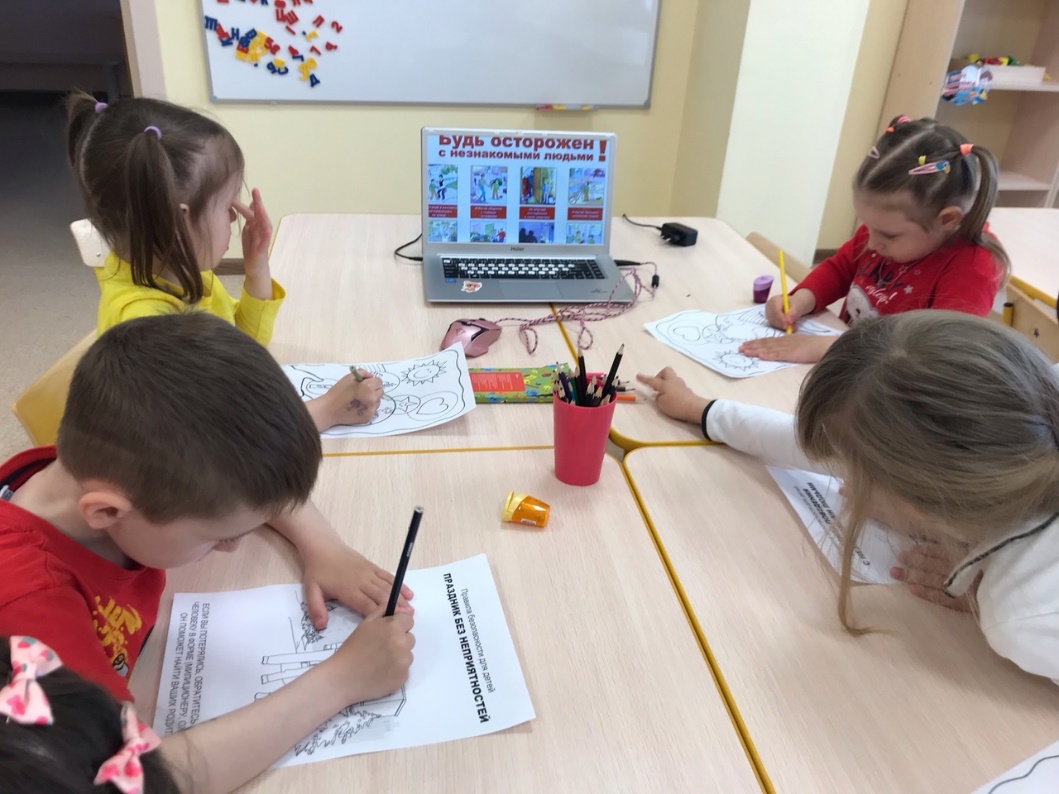 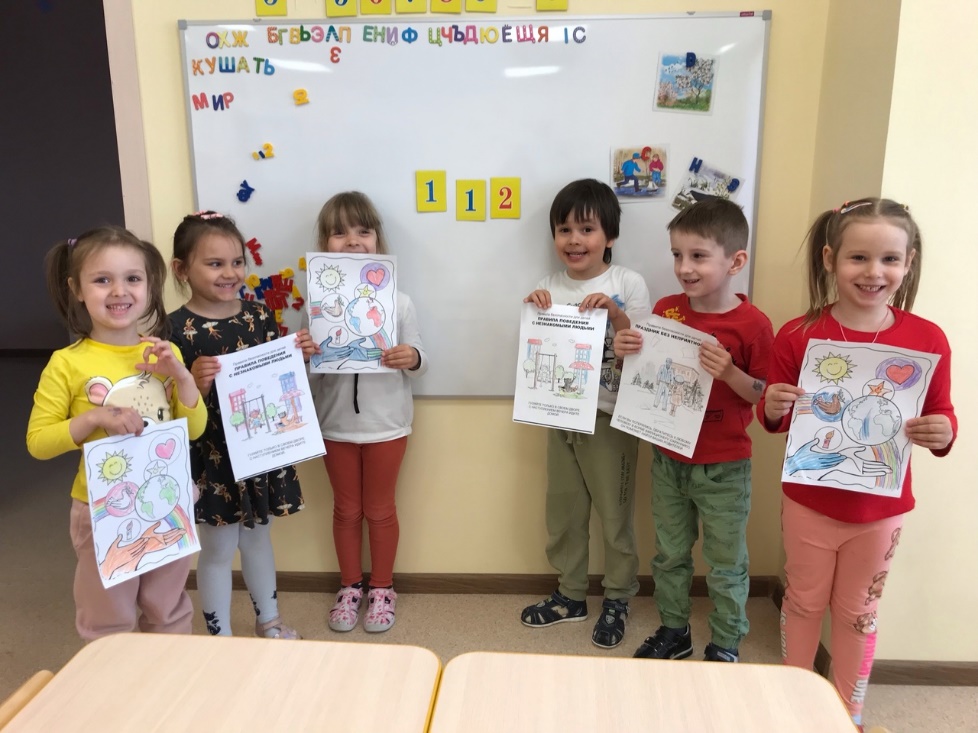 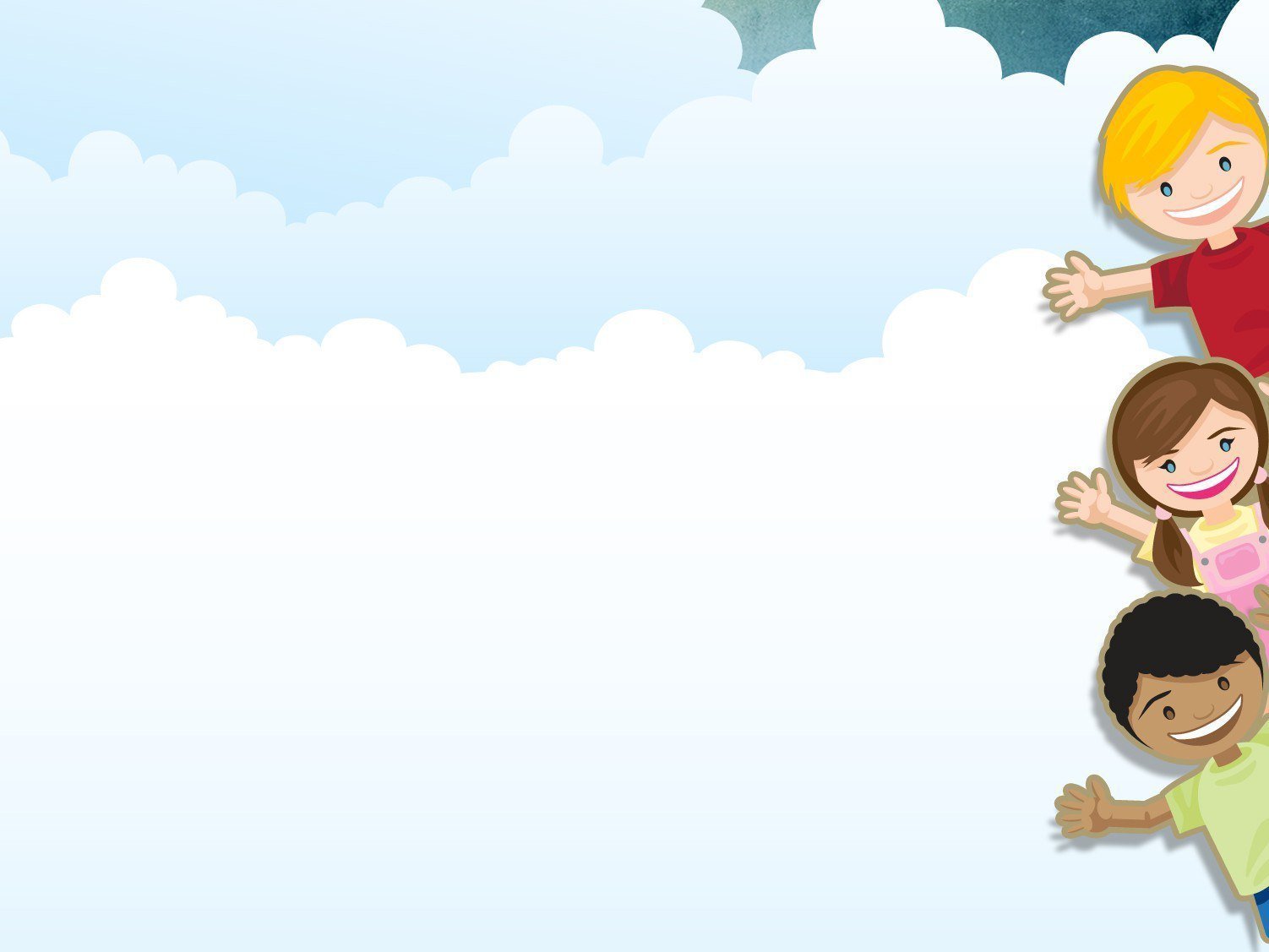 В группе «Жемчужинки»
	В рамках мероприятия «Нет - терроризму!», детям объясняли серьезное значение последствий неправильных поступков, на примере сказочных героев, учили детей правилам безопасности, воспитывали у детей ответственность за свою безопасность, объясняя что соблюдения правил сохранит их жизнь и здоровье.
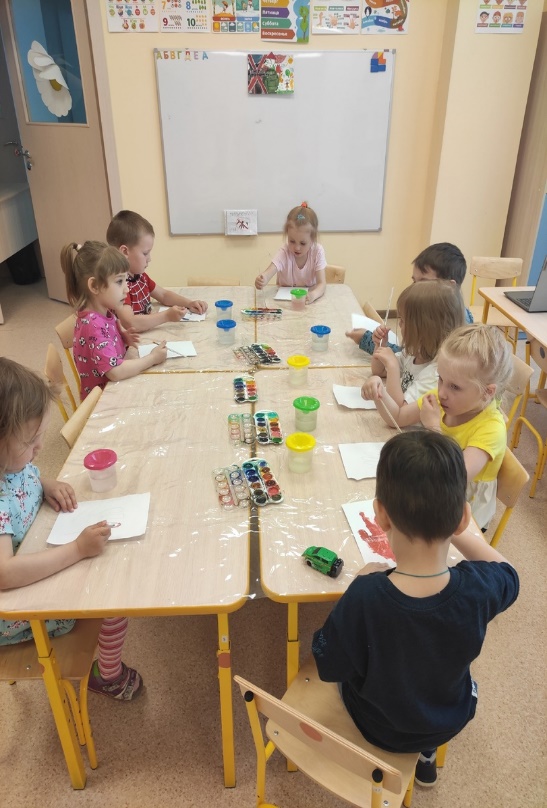 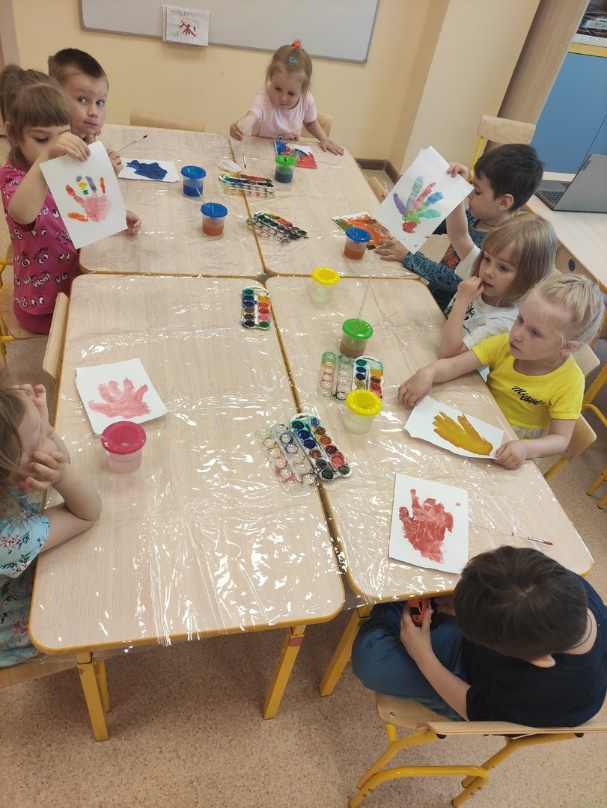 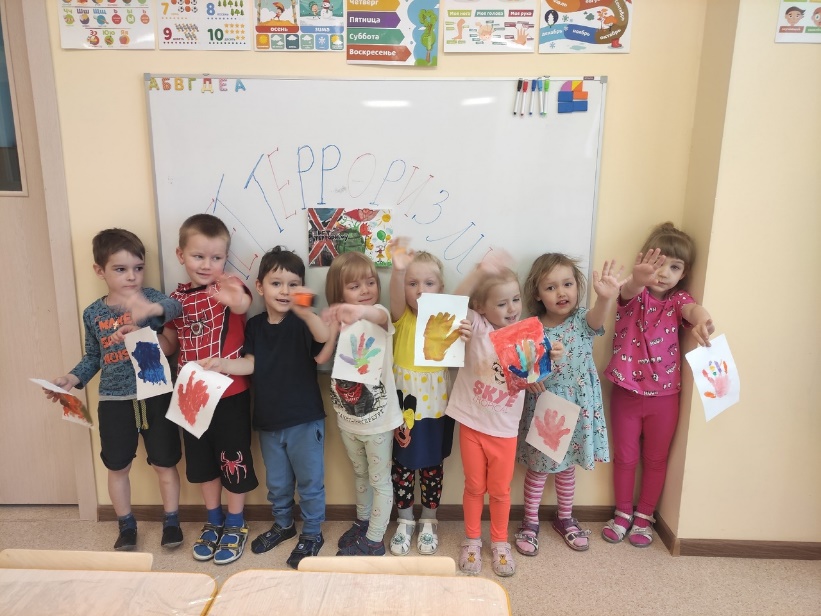 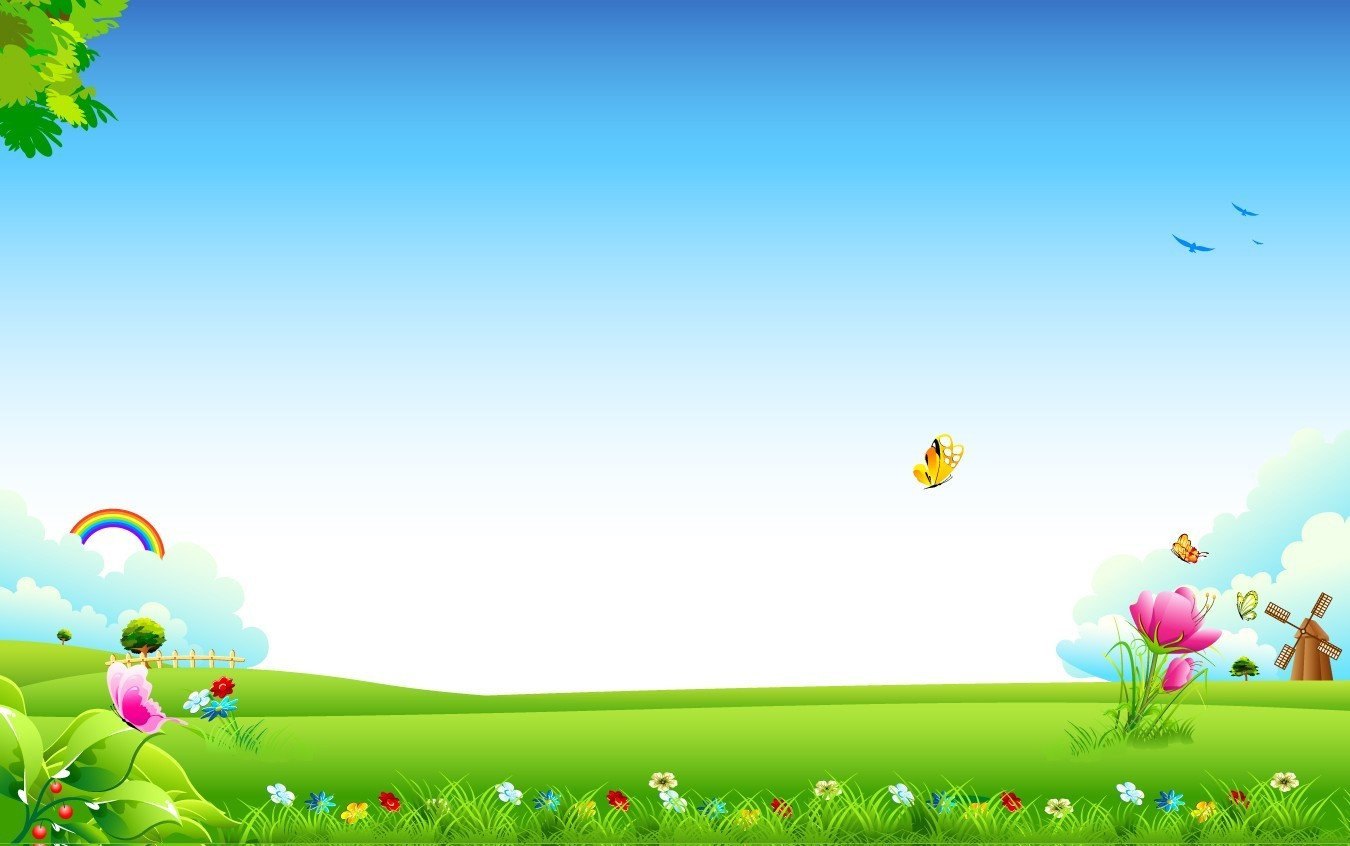 В группе «Знайки» 
была проведена беседа по теме «Терроризму скажем: «Нет»!, дети рисовали, рассматривали иллюстрации, сюжеты роликов о терроризме, учувствовали в викторине, отгадывали загадки и читали сказку.
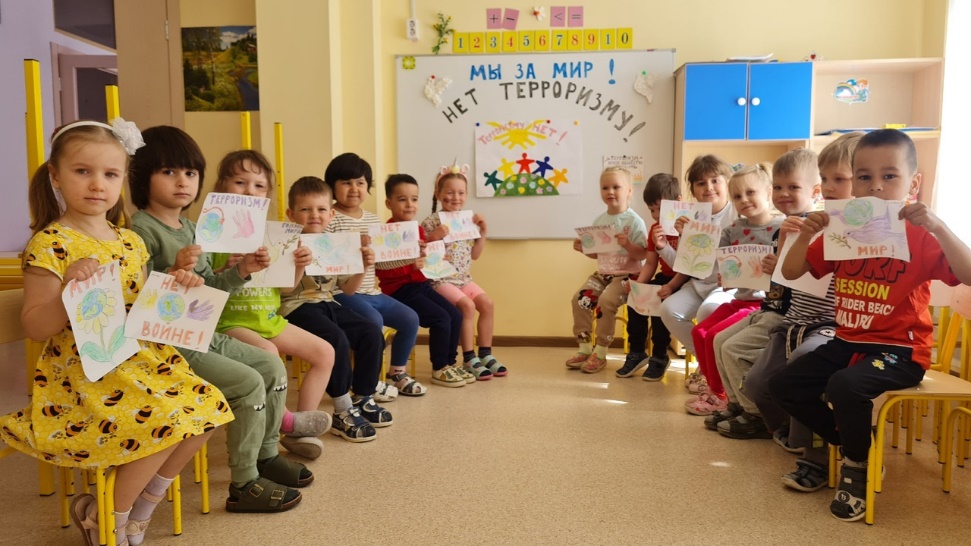 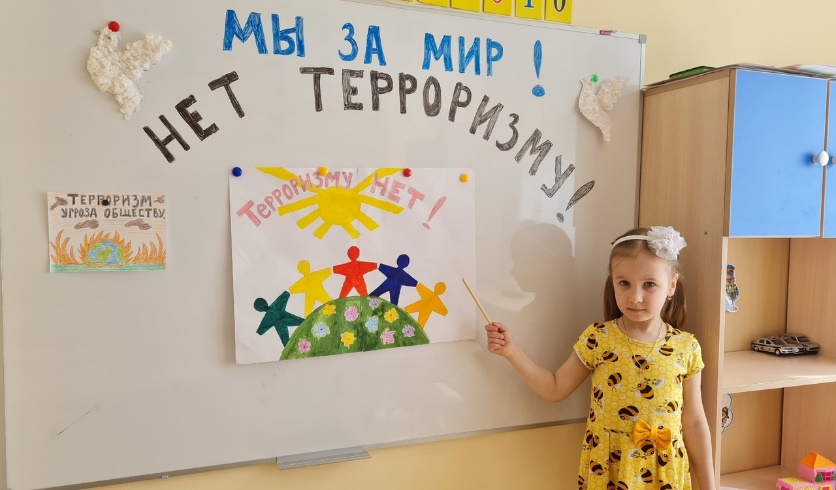 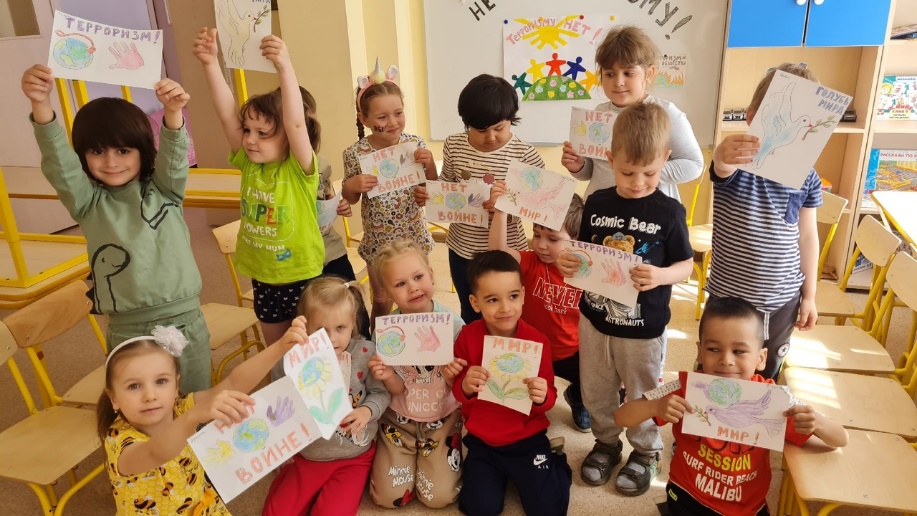 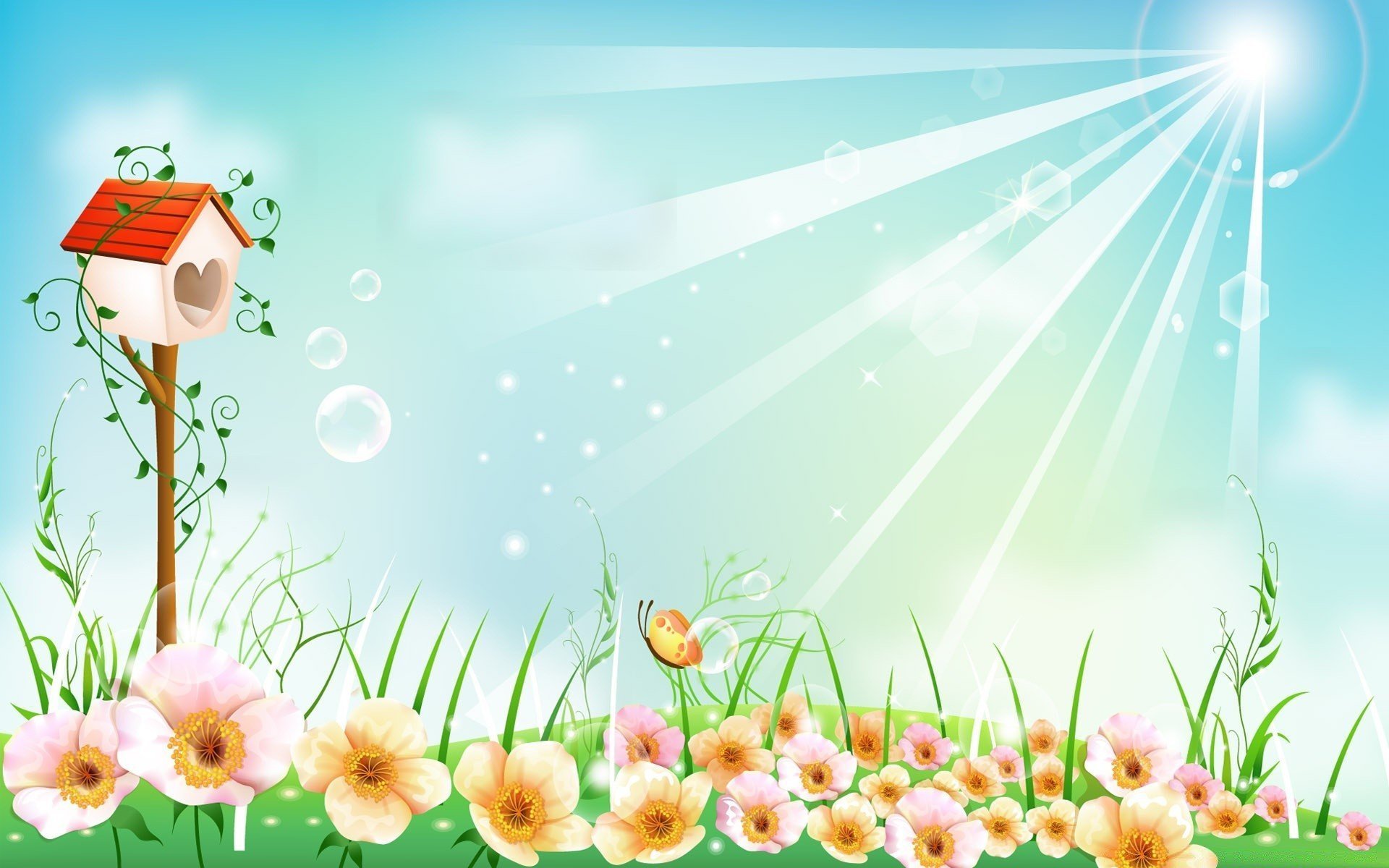 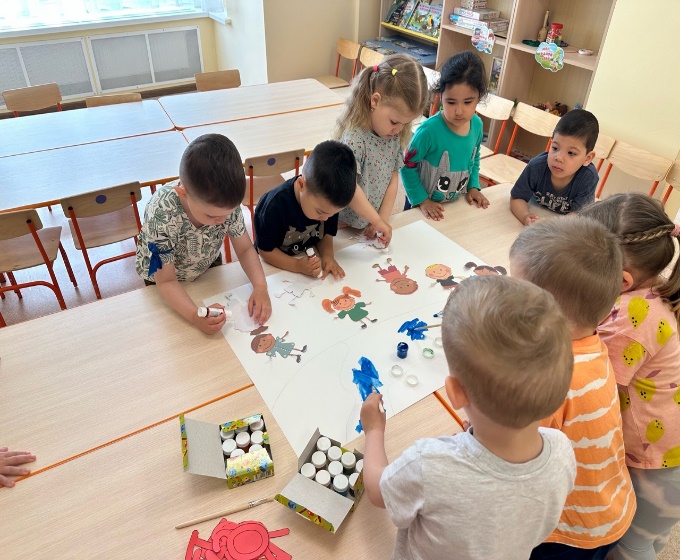 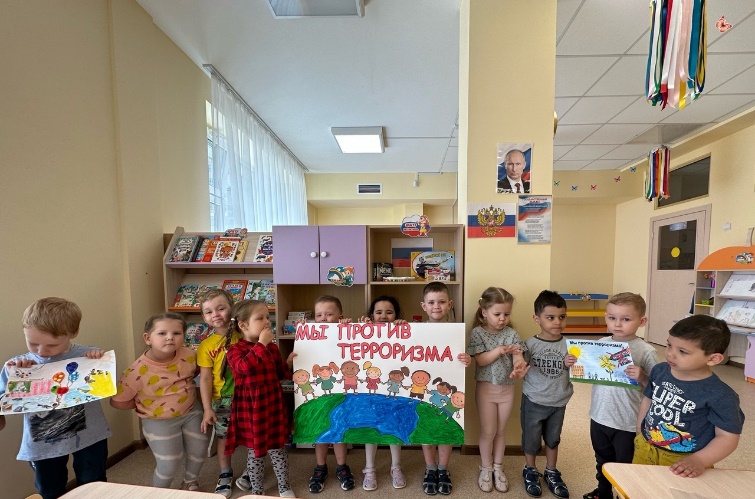 В группе «Непоседы» 
проводилась беседа о терроризме. Дети активно принимали участие в обсуждении по данной теме и отвечали на вопросы, а также рисовали плакат «Мы против терроризма».
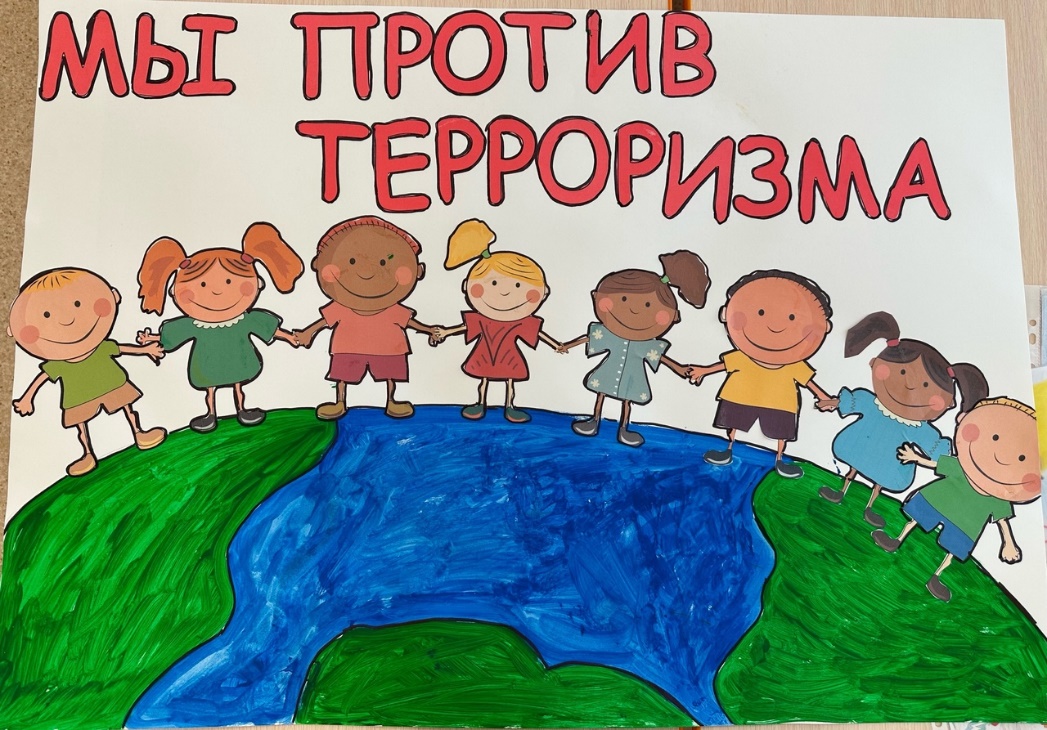 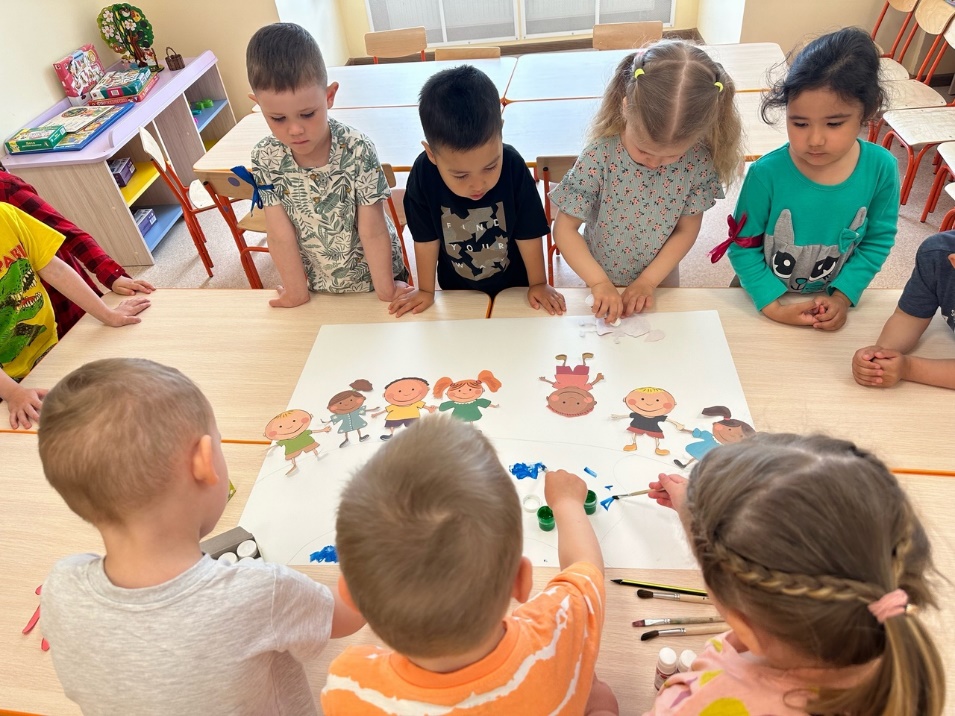 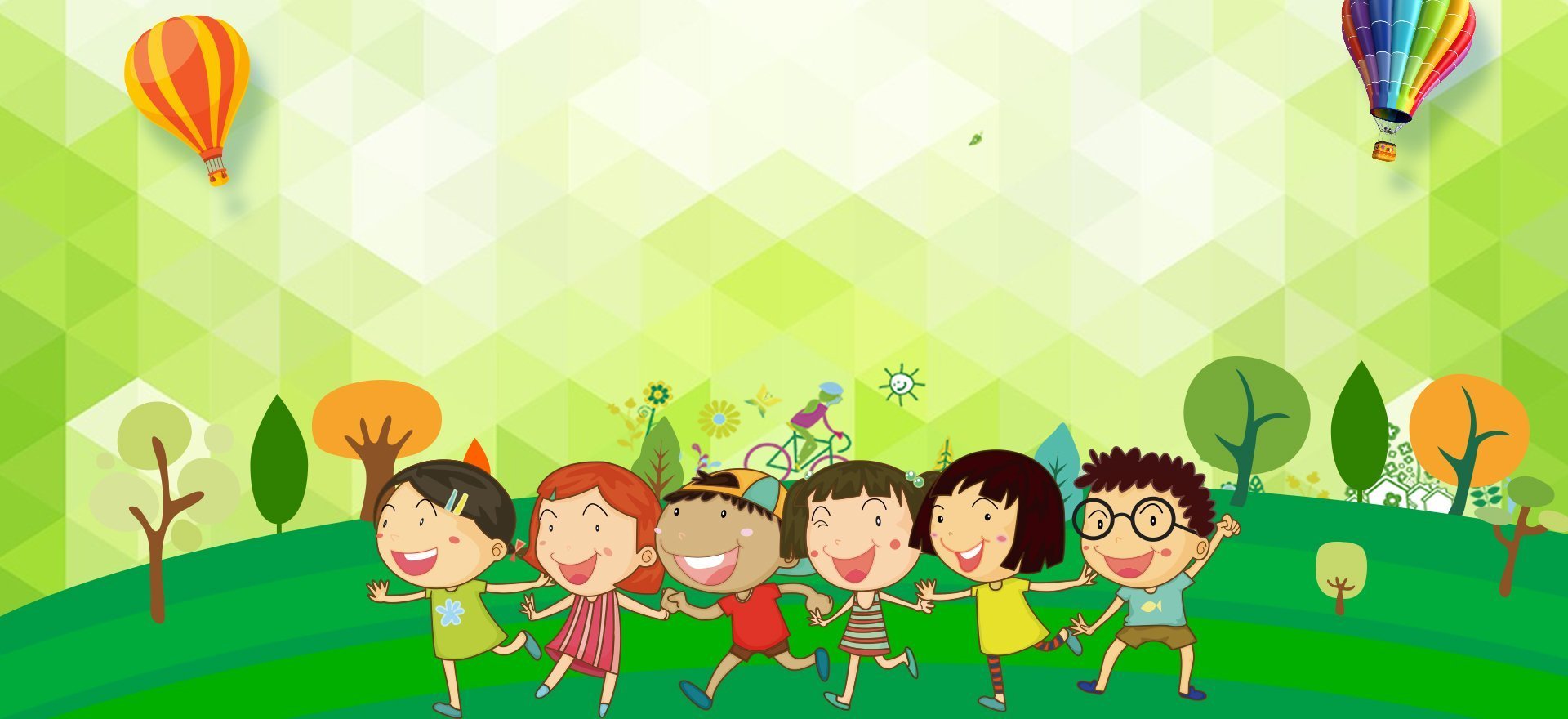 В группе «Цветочки», «Василёчки»
в рамках «Противодействия терроризму» прошла беседа на тему: «Мы против терроризма». Детям был показан познавательный видеоролик на соответствующую тематику. По итогам мероприятия, обучающиеся нарисовали мини-плакаты.
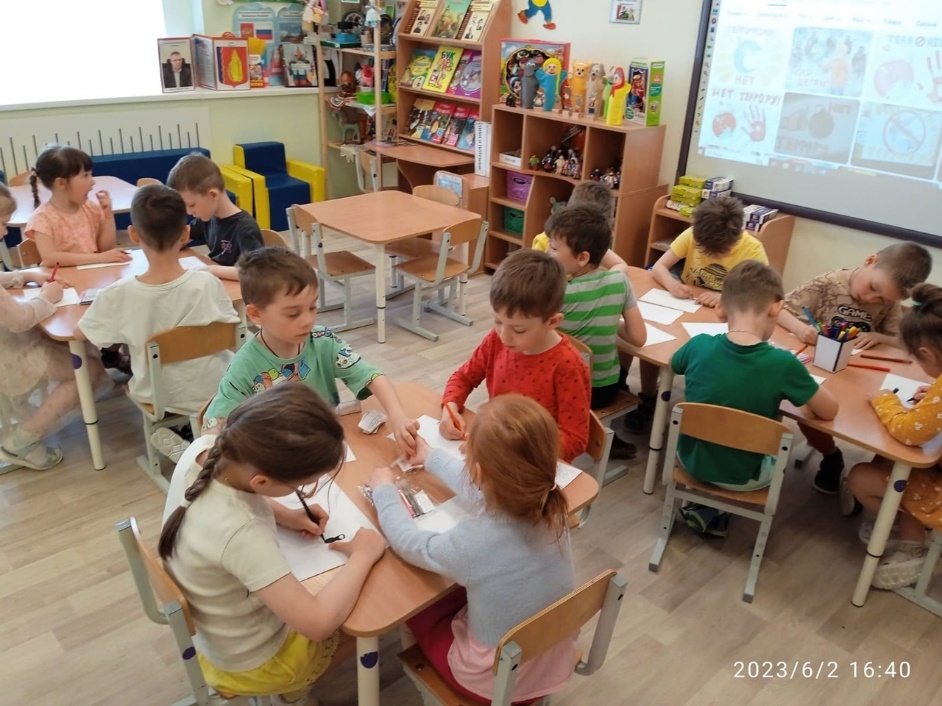 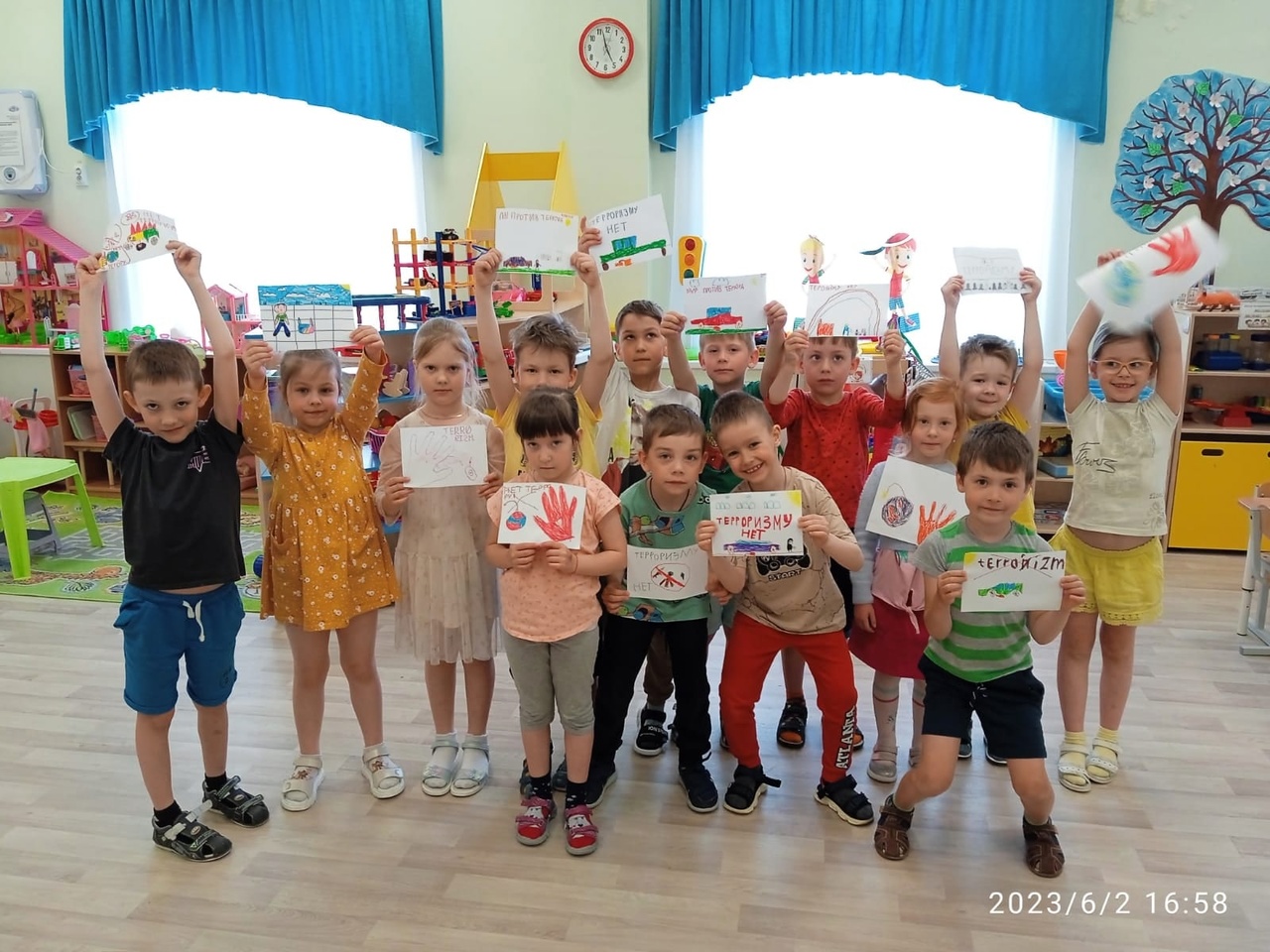 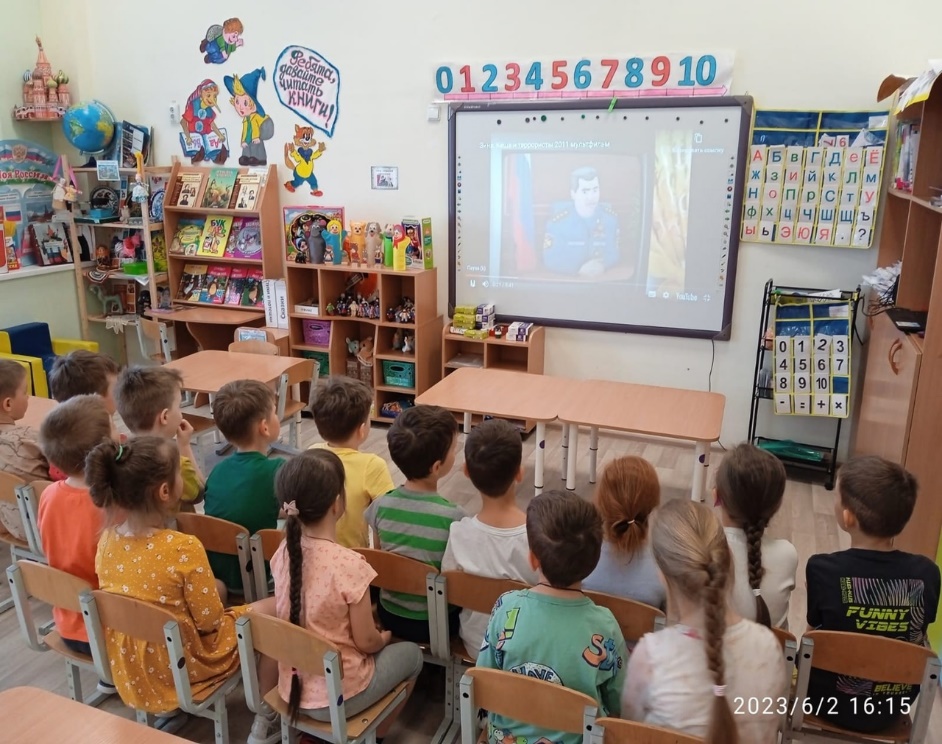 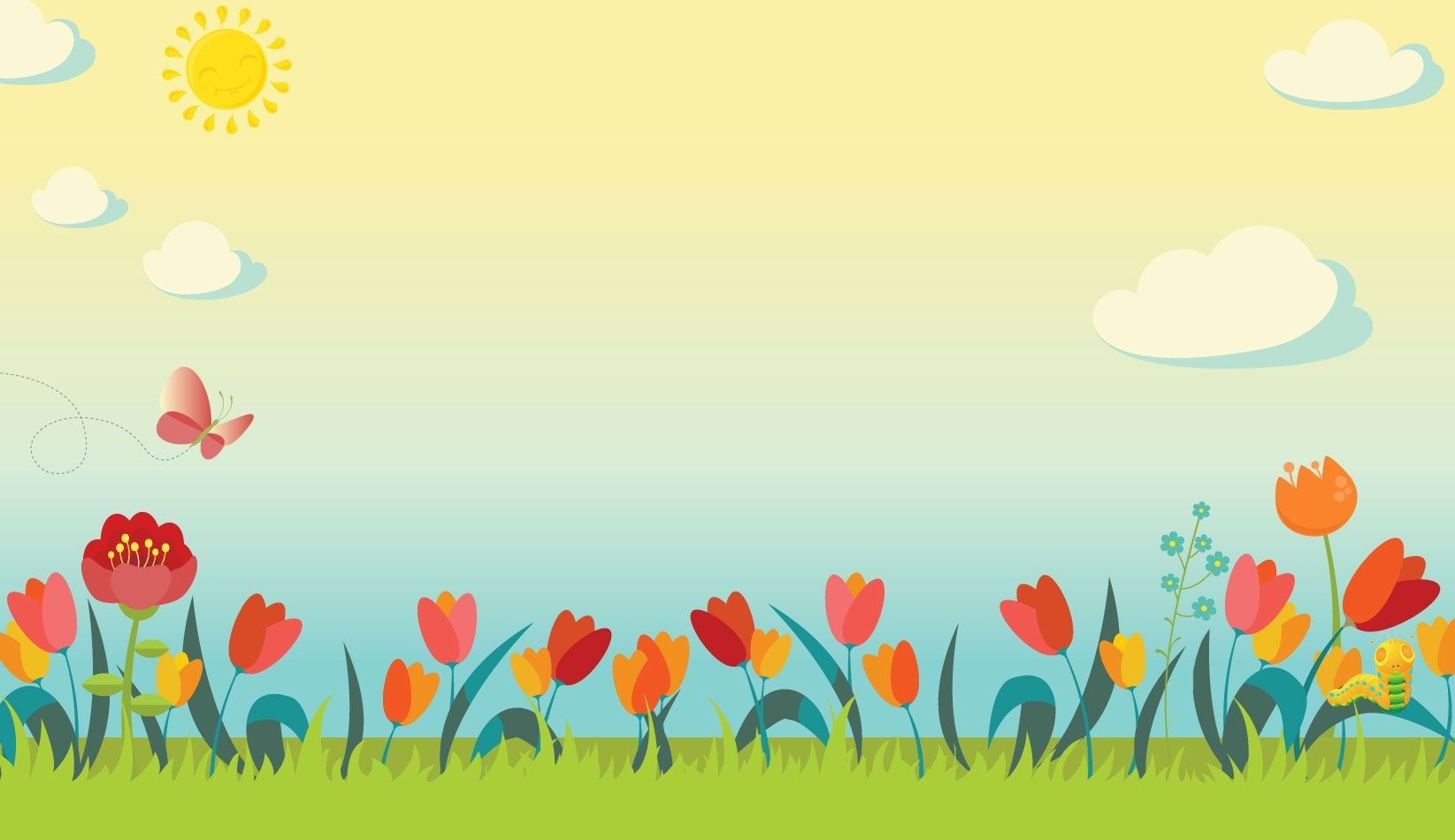 В группе «Бельчата» 
была проведена беседа на тему: «Дети против террора!».
Перед нами стояли важные задачи:
сформировать у детей навыки правильного поведения при угрозе террора, обеспечивающих сохранность их здоровья и жизни; 
закреплять правила безопасного поведения при контактах с незнакомыми людьми.
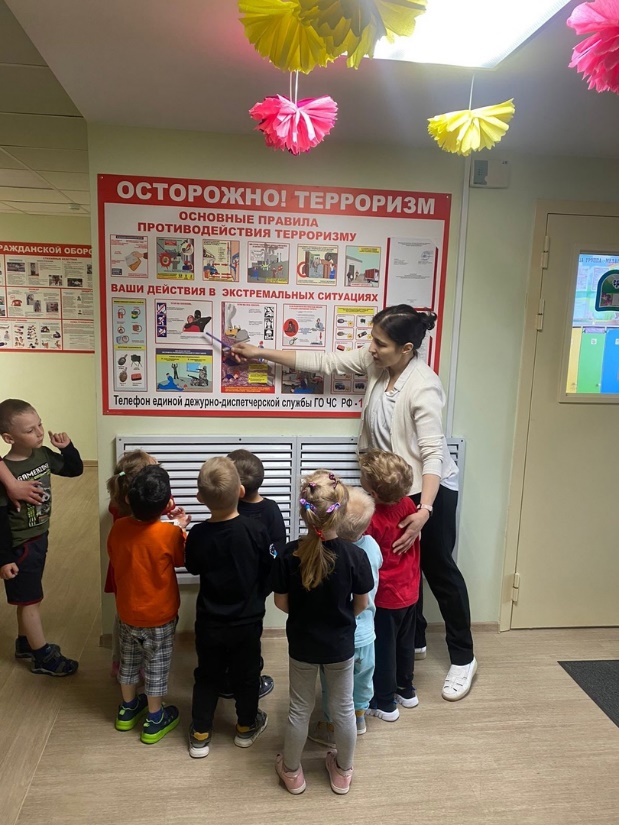 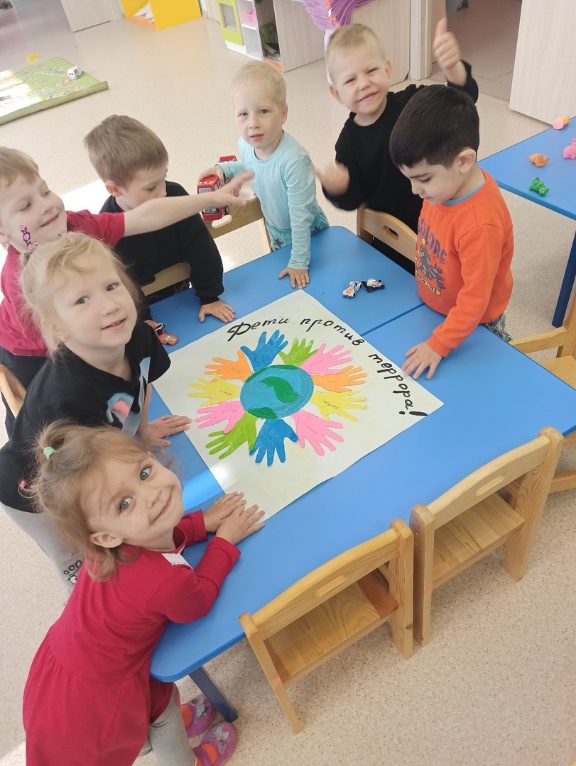 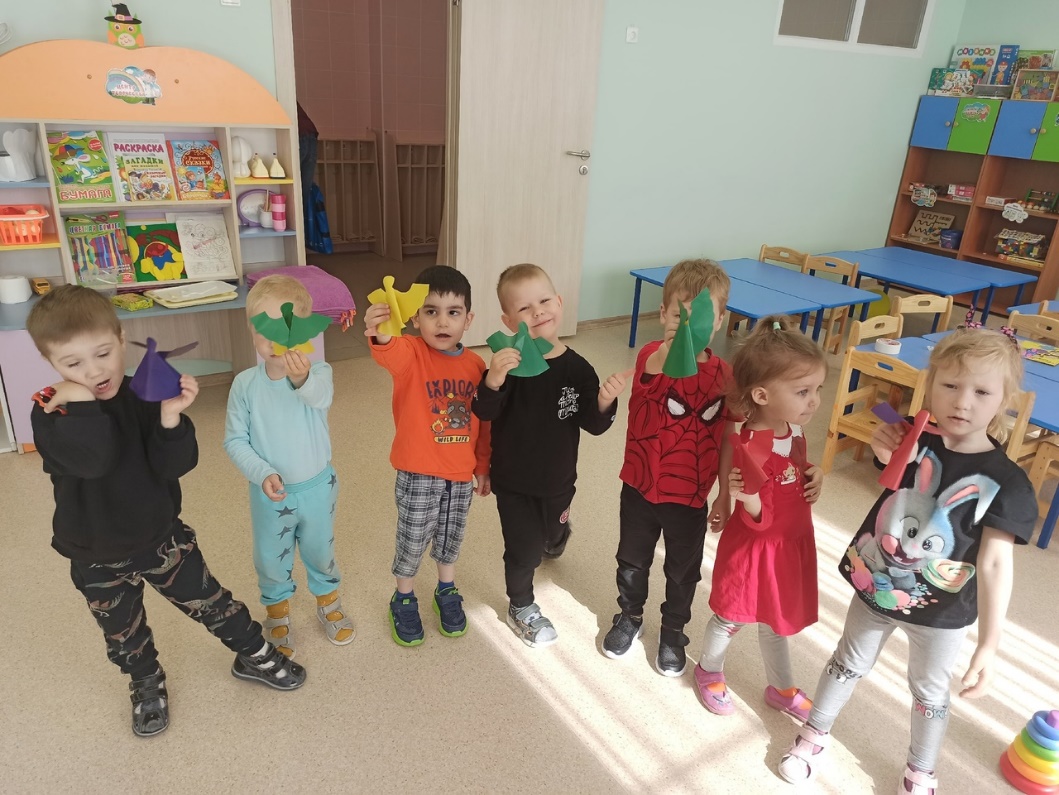 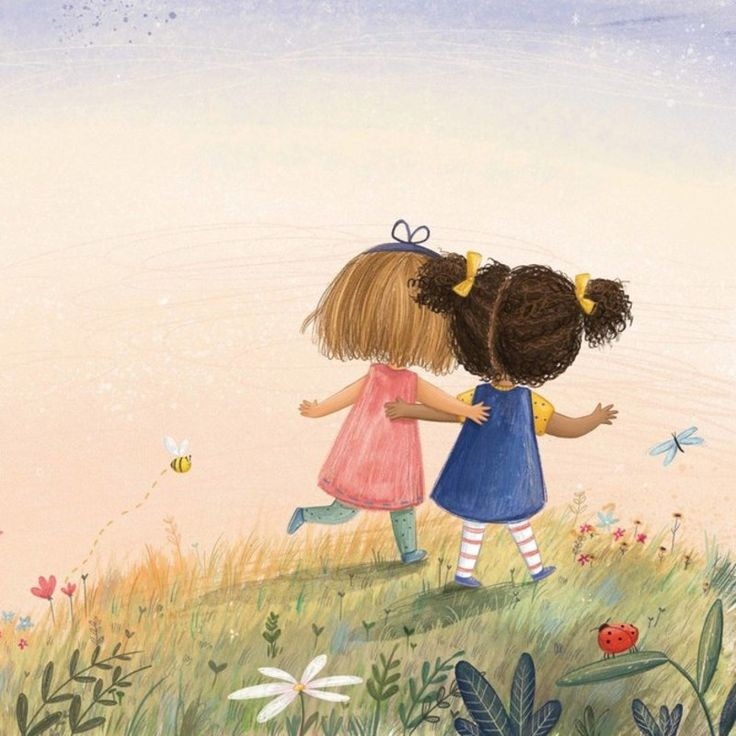 В группе «Лисята» 
была проведена беседа на тему: «Что такое терроризм?» Перед группой стояли следующие задачи: 
сформировать понимание того, кто является "своим«, "чужим«, "знакомым"; 
дать первоначальные представление о правилах чрезвычайных ситуациях;
 объяснить детям понятия что такое «терроризм», «террорист».
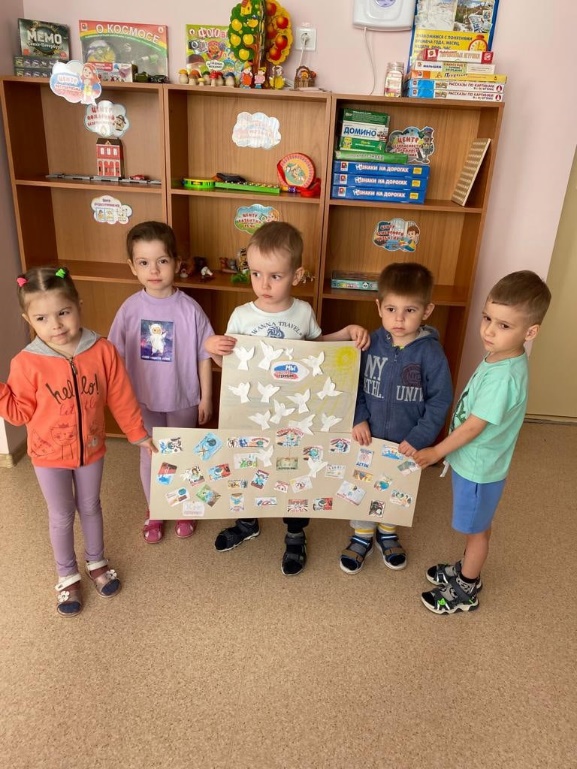 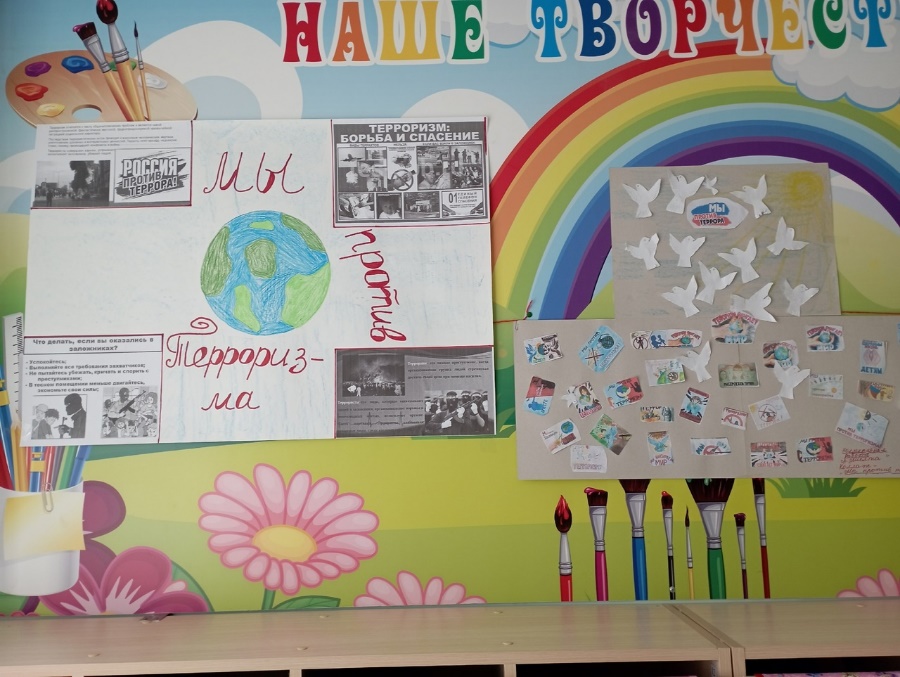 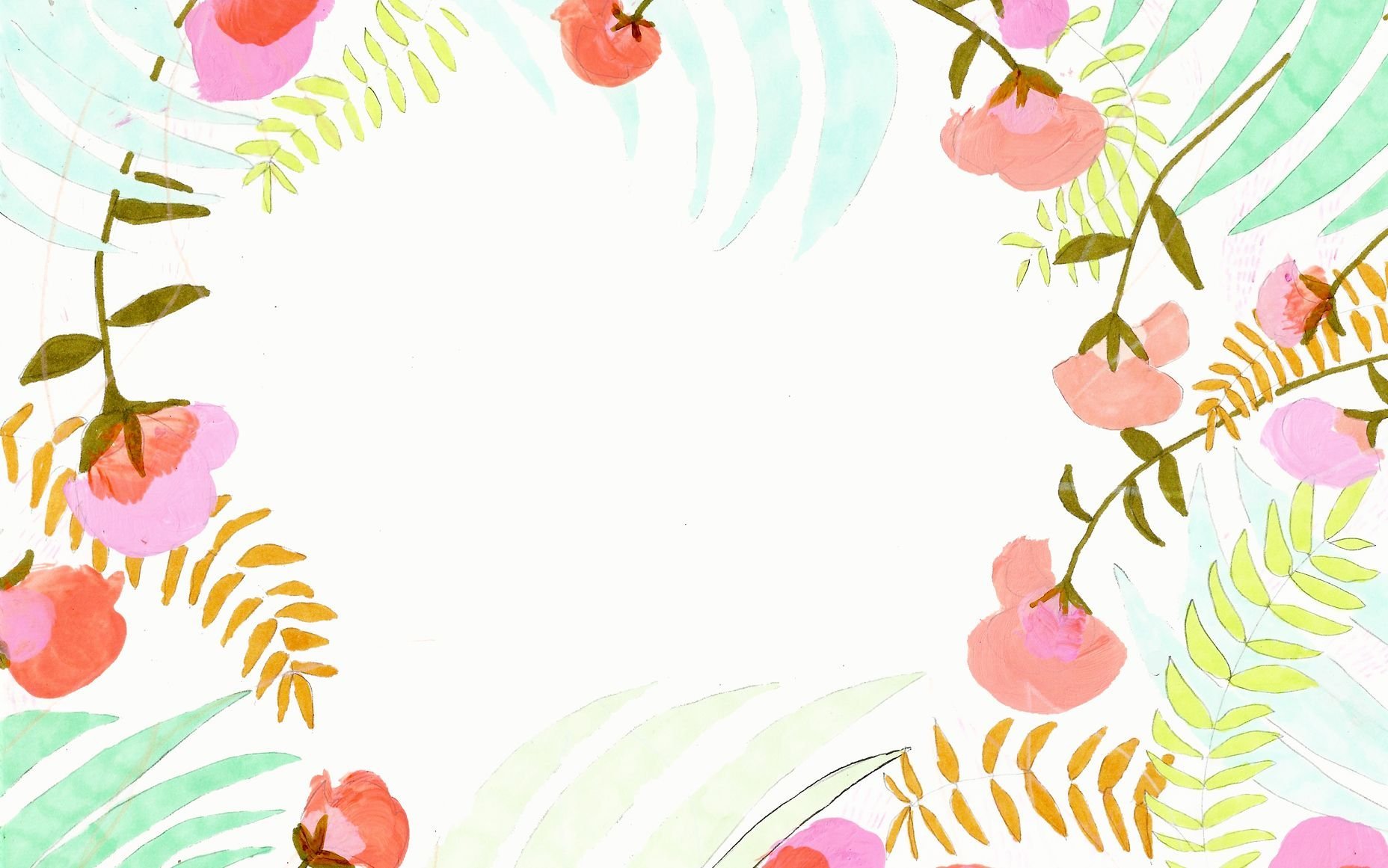 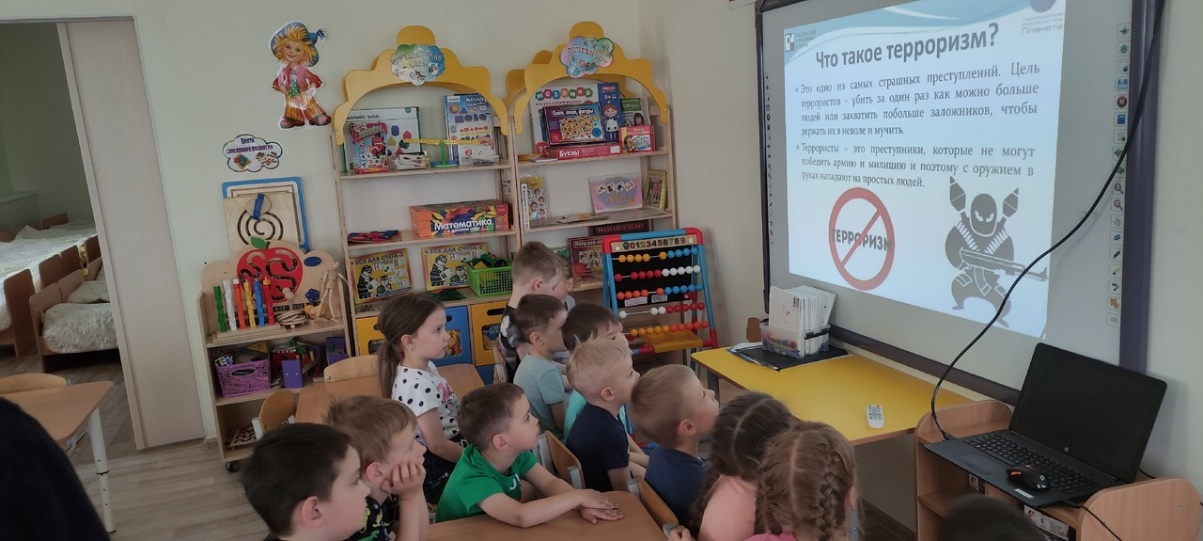 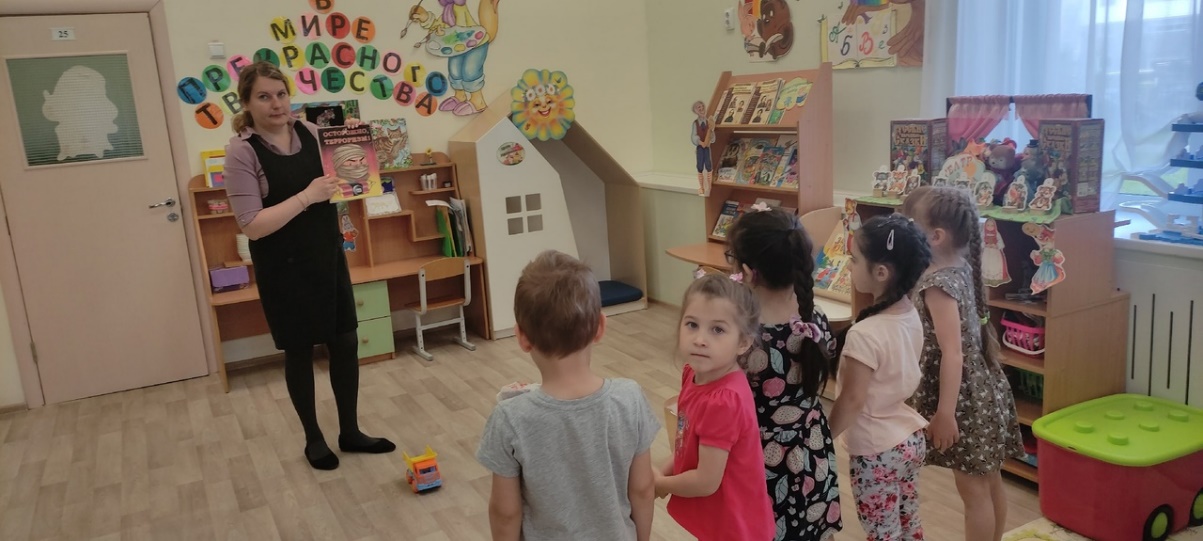 В группе «Ягодки»
 прошла беседа на тему: «Нет - терроризму»!
Ребята посмотрели презентацию, обсудили, что такое «терроризм» и правила поведения во время террористического акта, поиграли в игру "Можно-нельзя".
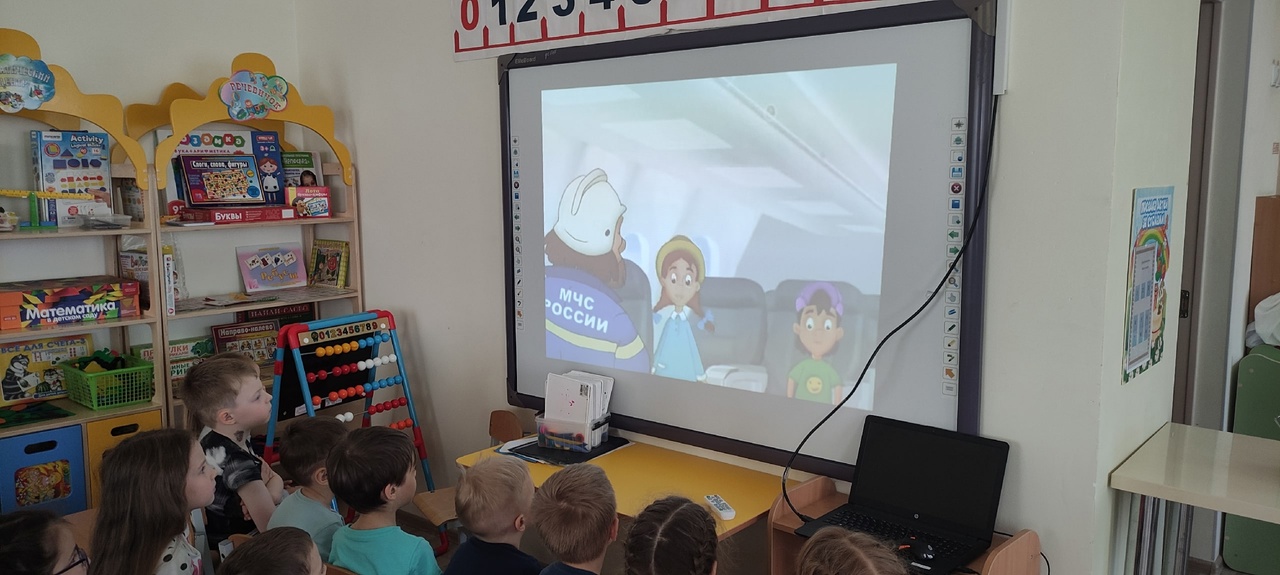 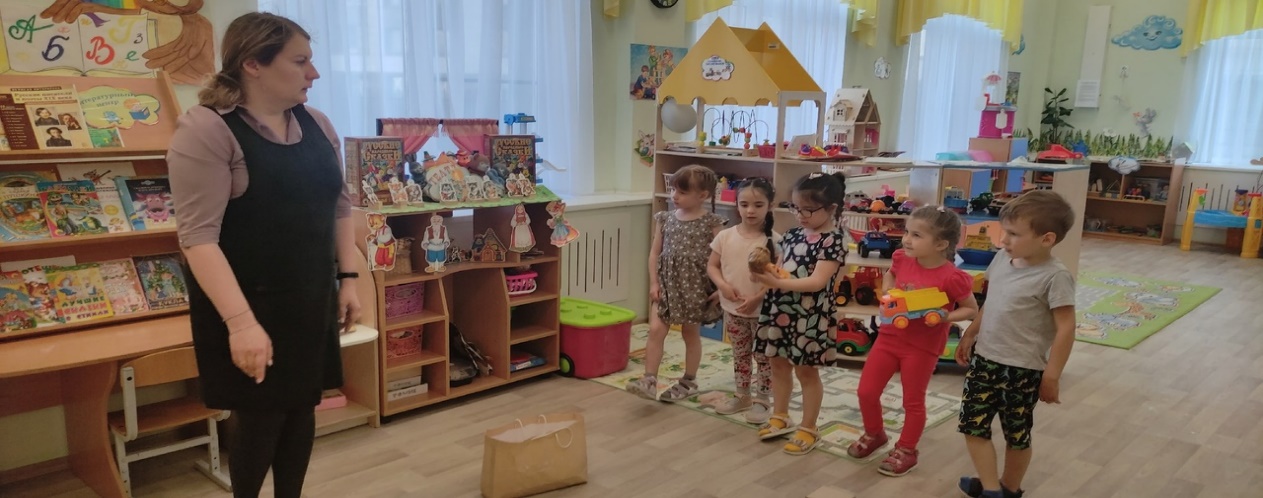 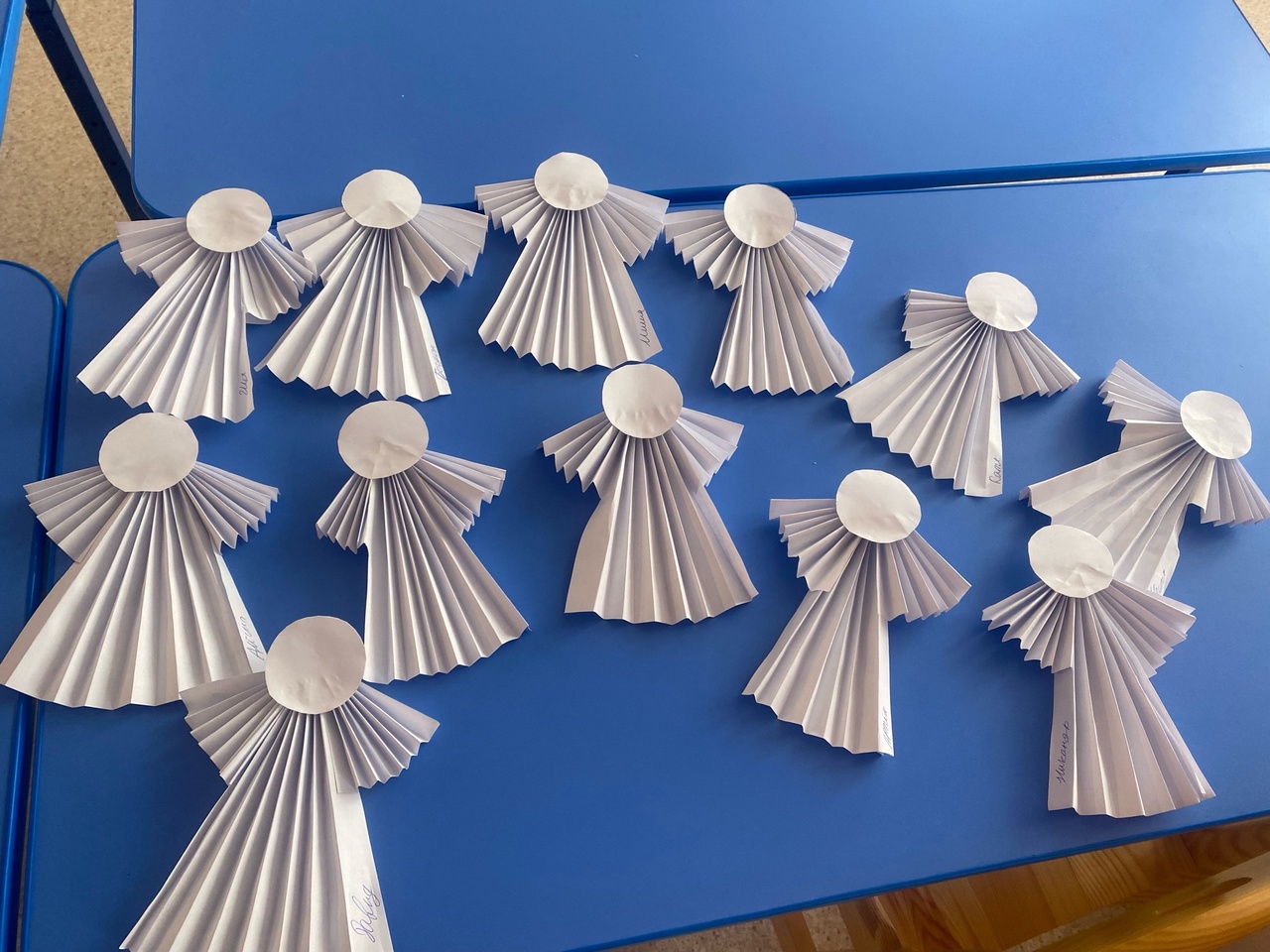 В группе «Ежата» 
затронули самую важную тему на сегодняшний день - «Мы против терроризма».
Целью беседы являлось доведение до сознания детей важности соблюдения правил антитеррористической безопасности, умения проявлять осторожность и осмотрительность во время прогулки.
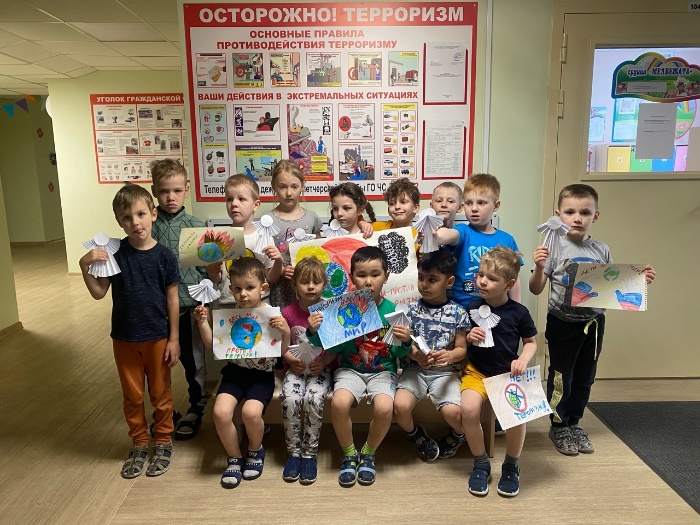 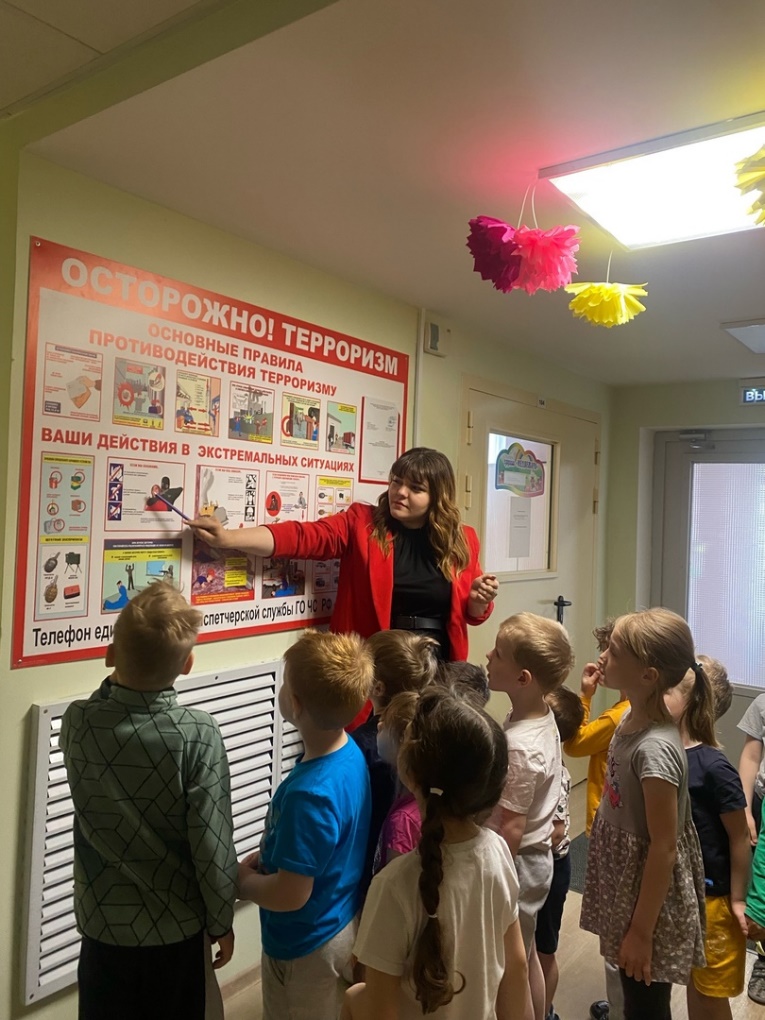 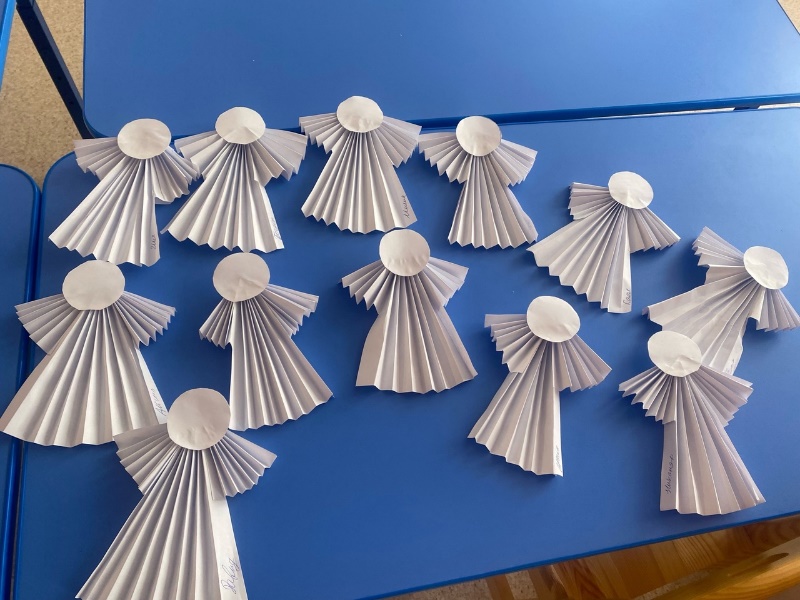 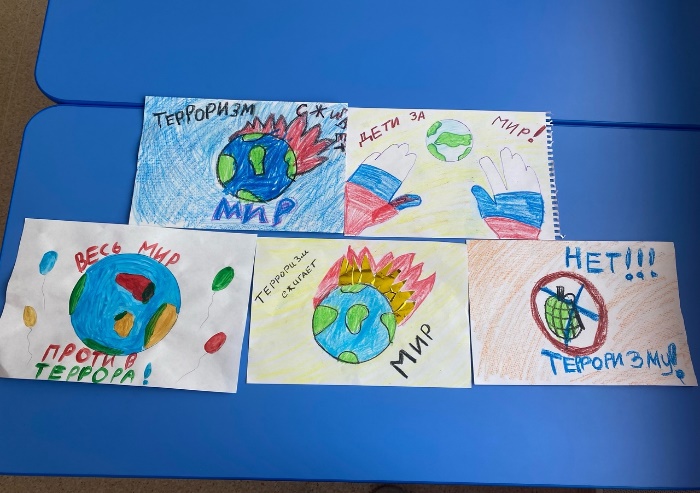 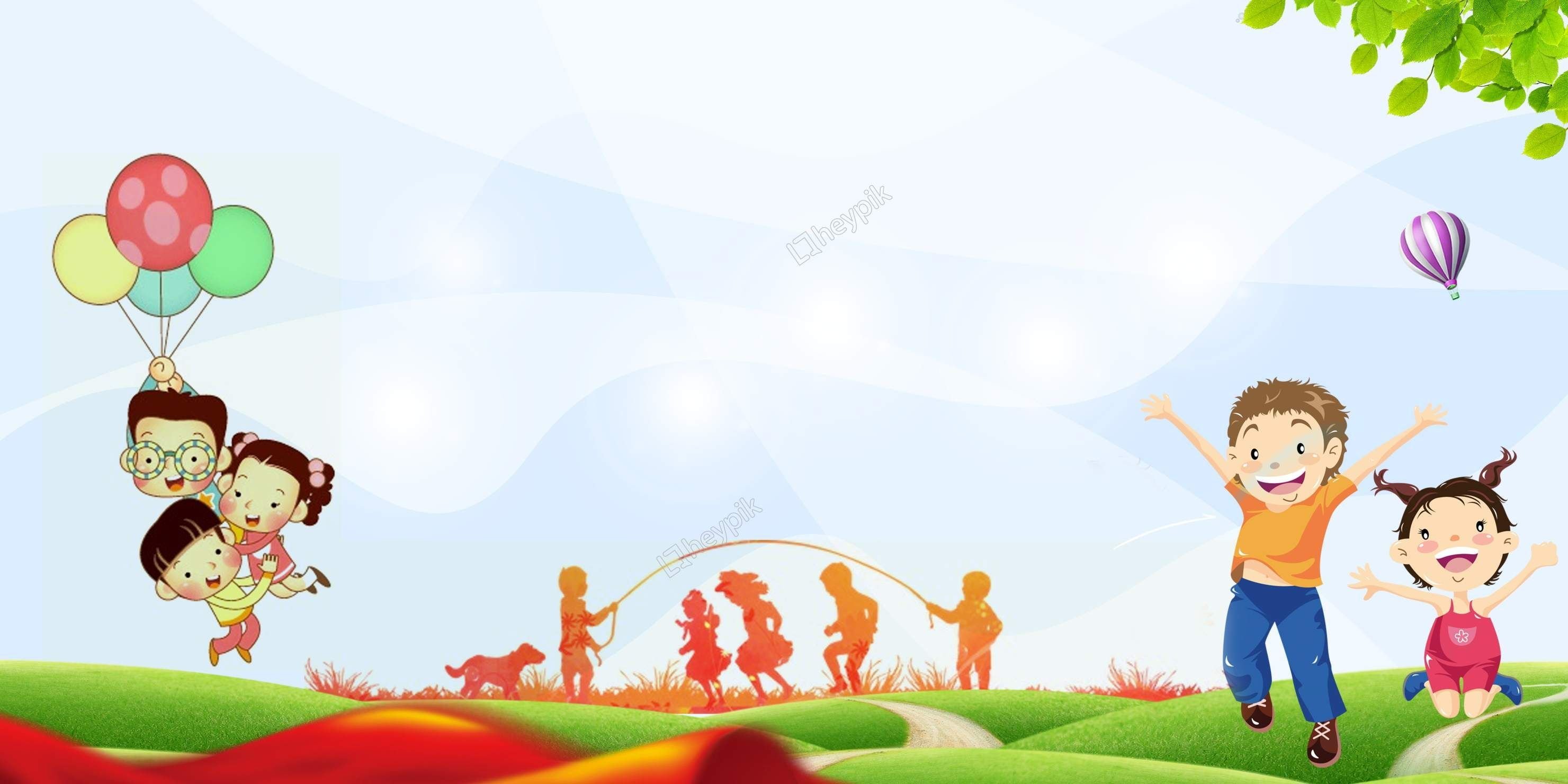 В группе «Морские звёздочки»
прошло мероприятие «Дети против терроризма». 
Совместно с детьми обсуждались ситуации, которые могут привести к трагическим последствиям, способы защиты от них. Дети отметили, что важно быть сильным, добрым и отважным, чтобы защитить свой народ от террористов. Дети участвовали в играх: «Спасатели», «Саперы». Оформили стенд «Мы за мир!».
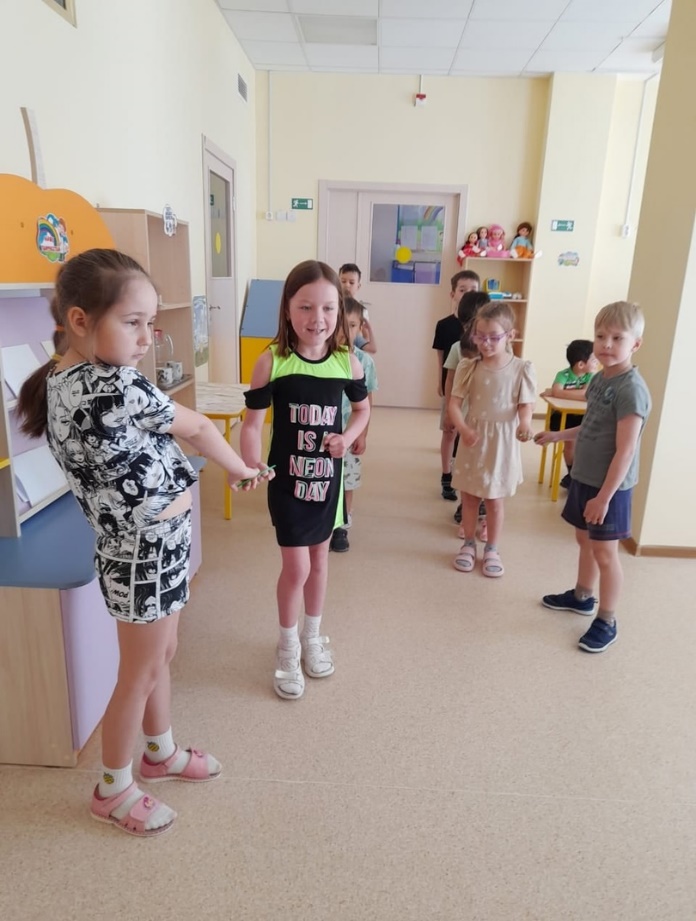 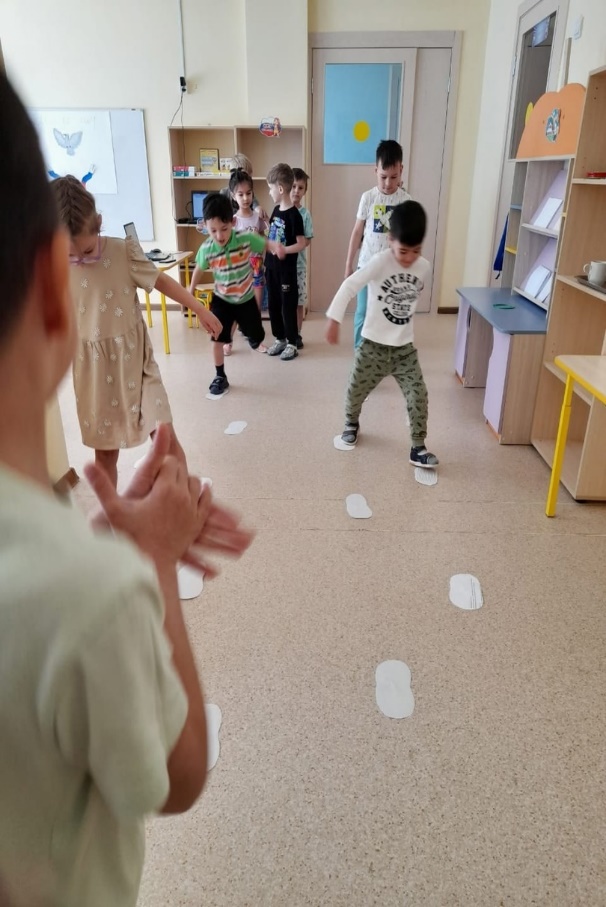 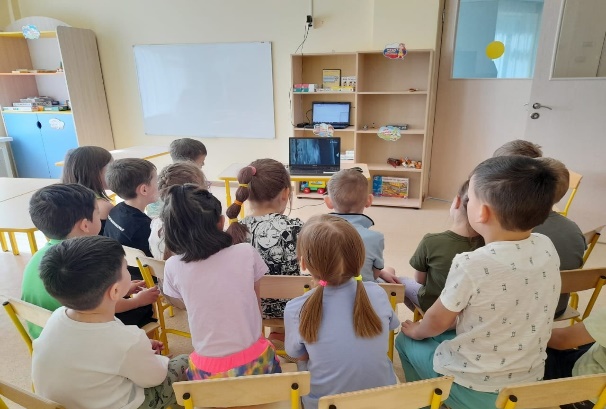 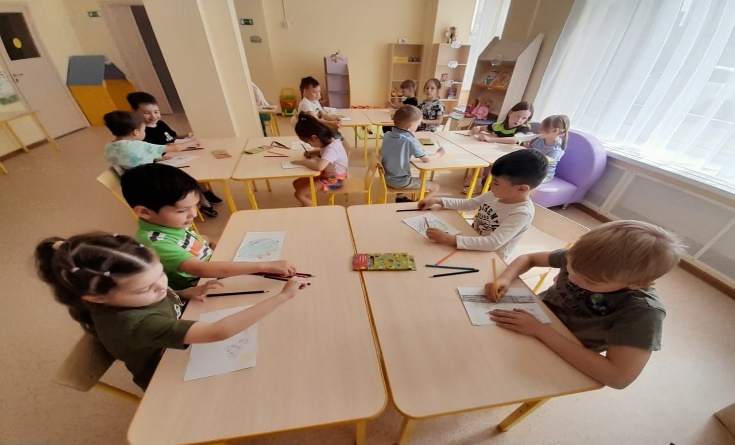 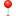 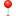 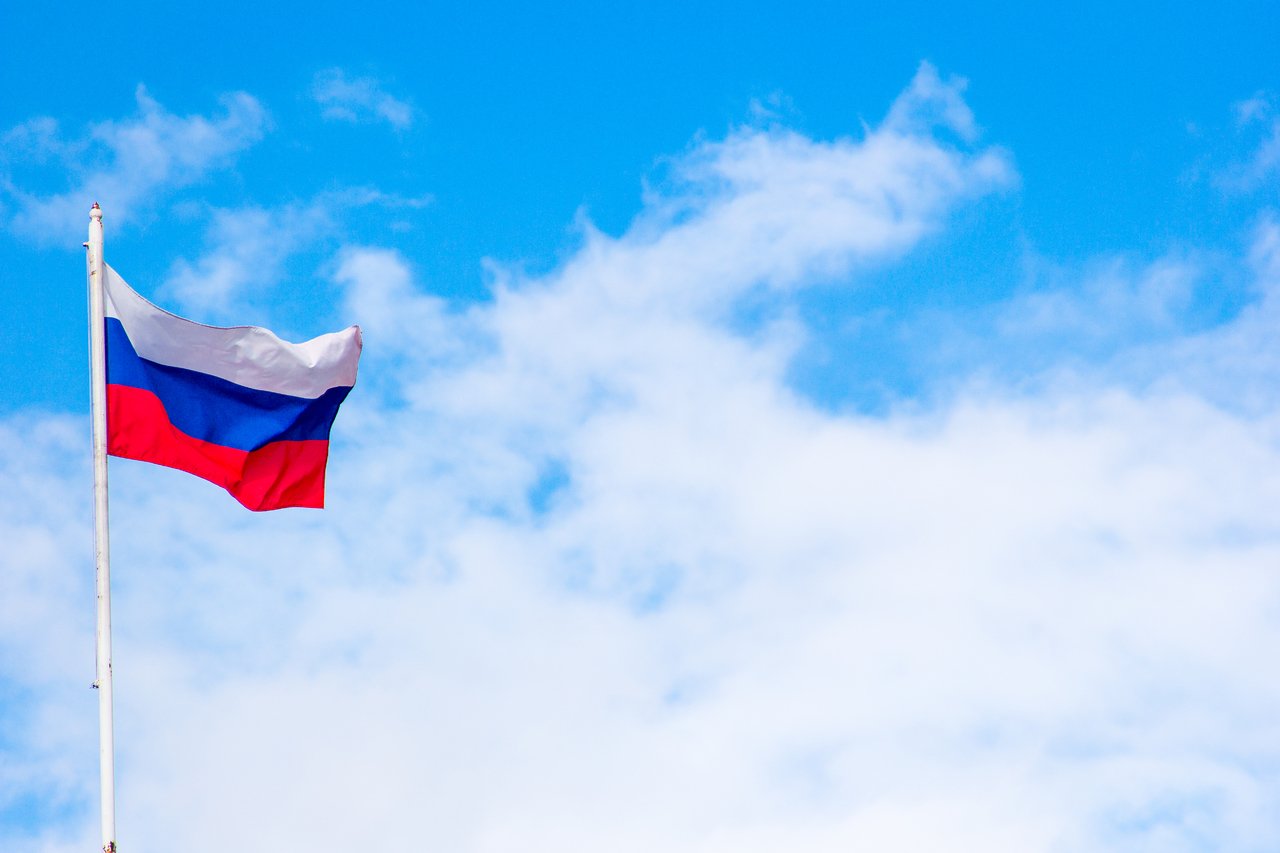 12 июня - День России!
 Это праздник любви и уважения к Родине, 
символ национального единства

	В группах : «Фантазеры», «Знайки», «Затейники», «Непоседы», «Почемучки»  прошли мероприятия, посвященные этому великому празднику.	Дети слушали Гимн Российской Федерации, читали стихотворения, пели песню «У моей России», водили хоровод, участвовали в танце 
«Россия - мы дети твои!»поучаствовали в квест - игре с героями Русских сказок.	Дети выполняли задания от героев и тем самым получали подарки - цвета флага. 
	В финальном задании, из отдельных цветов — дети собрали флаг Российской Федерации.
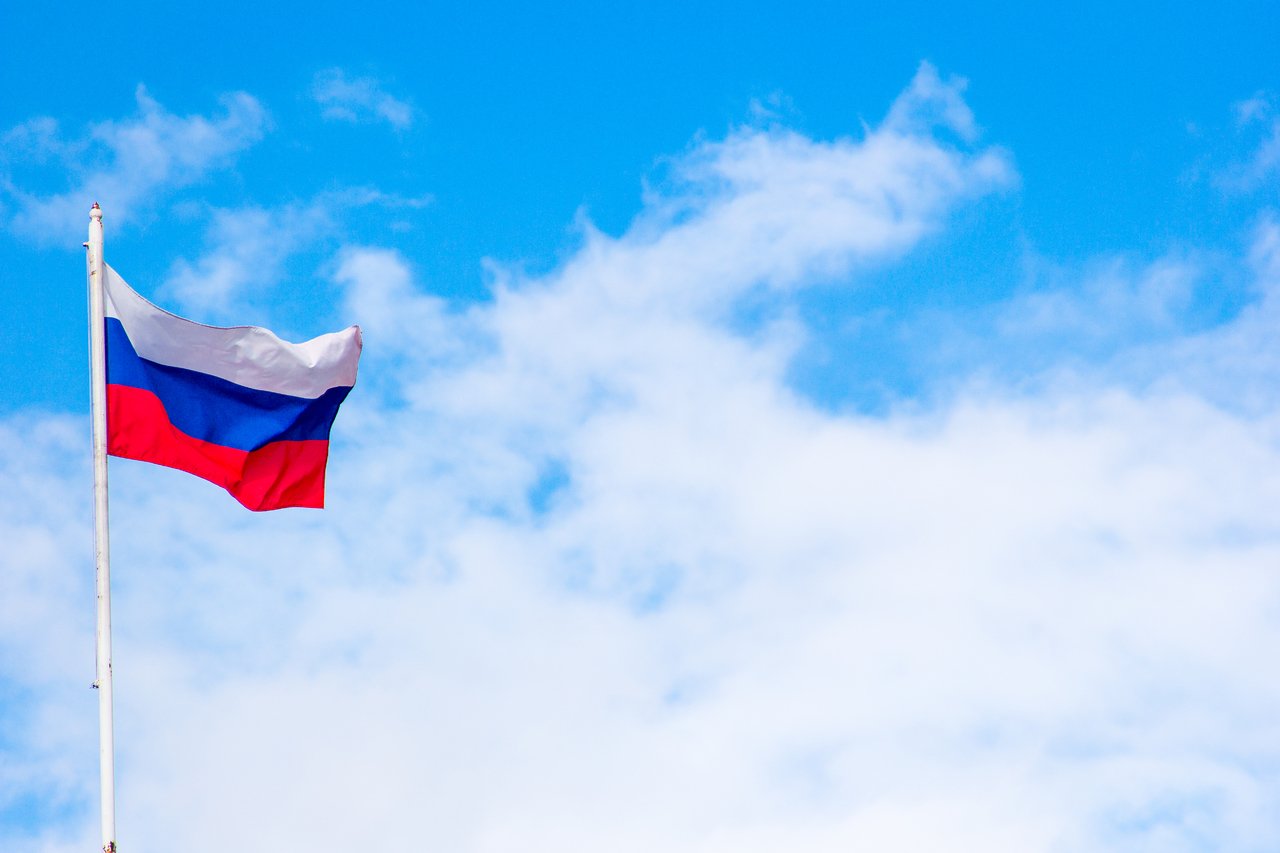 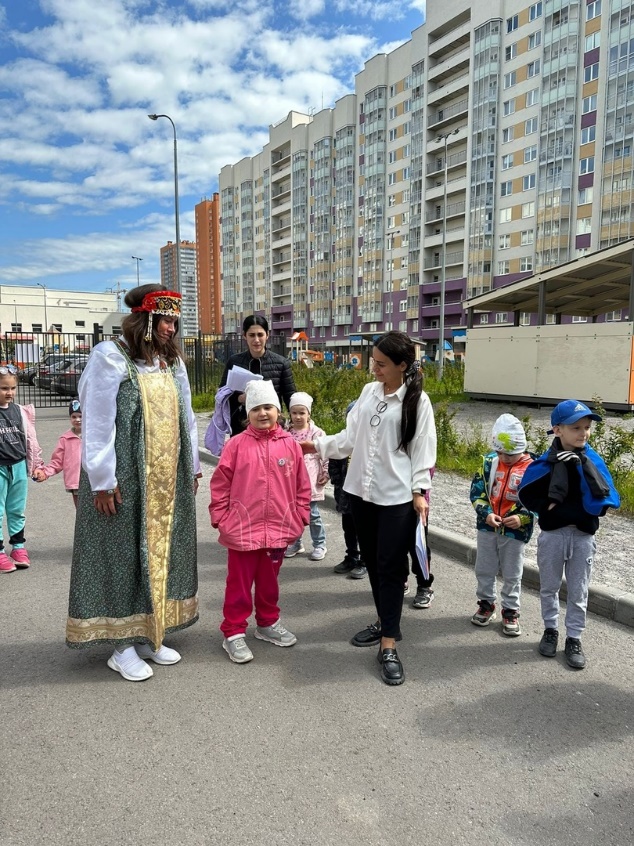 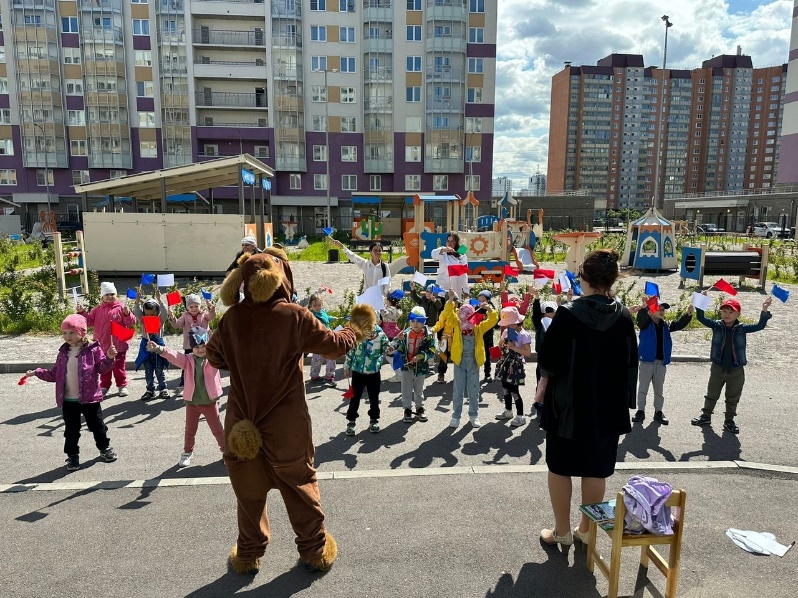 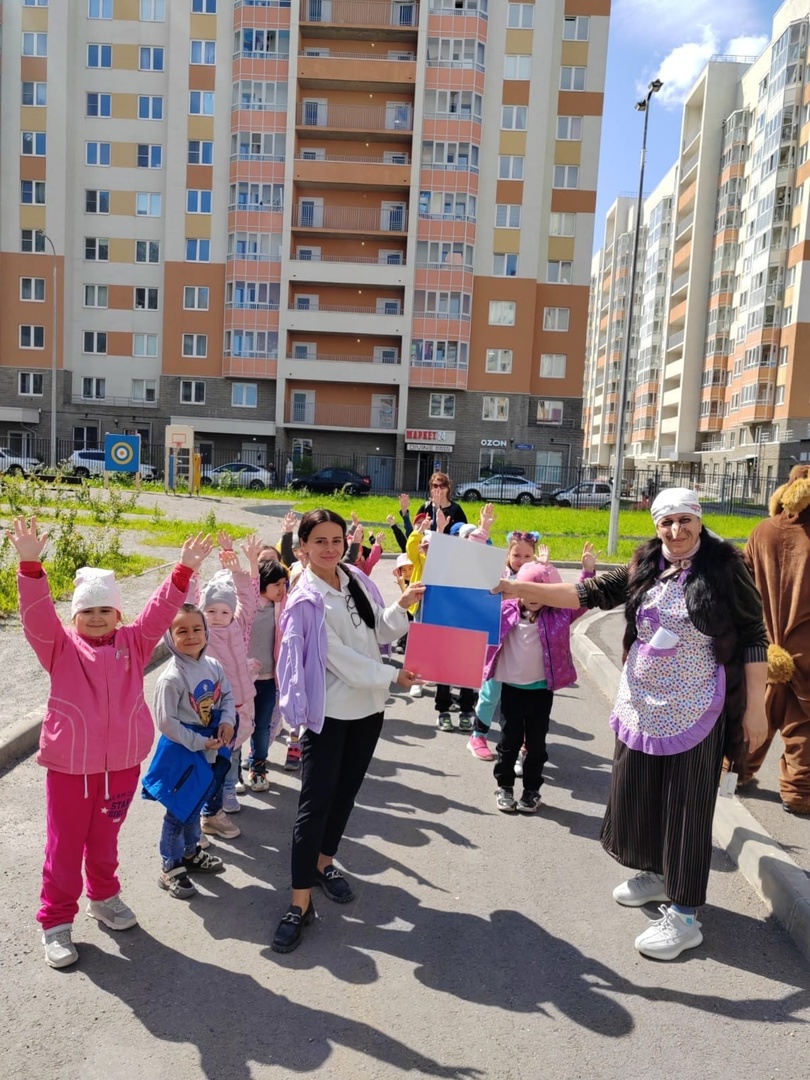 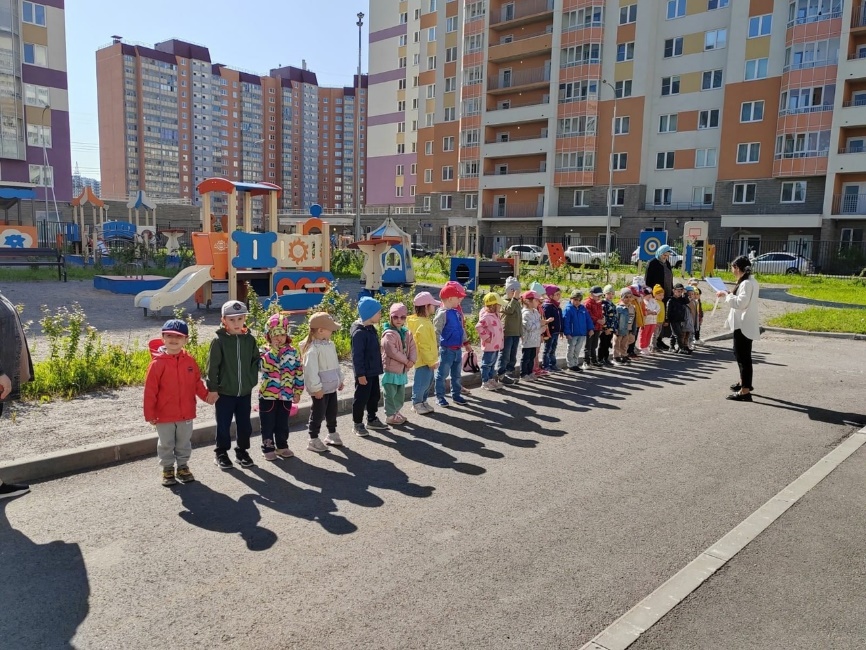 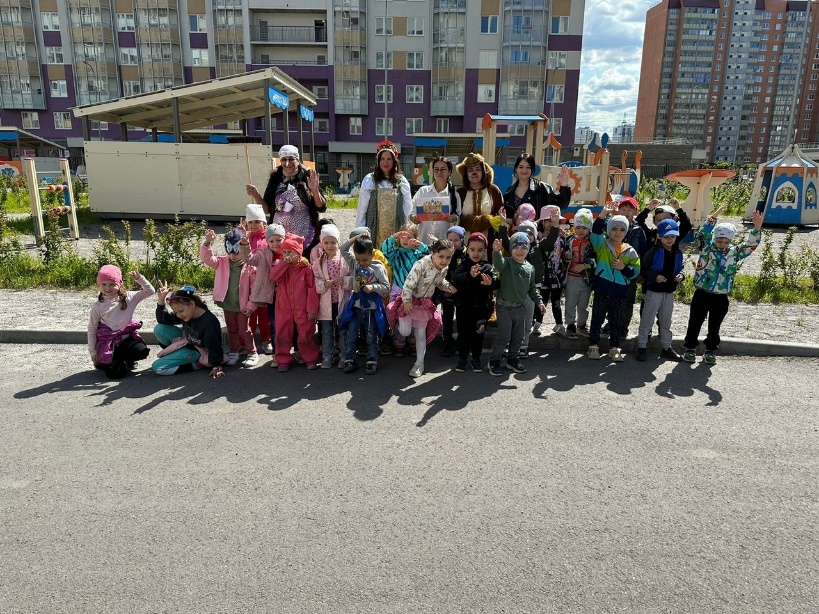 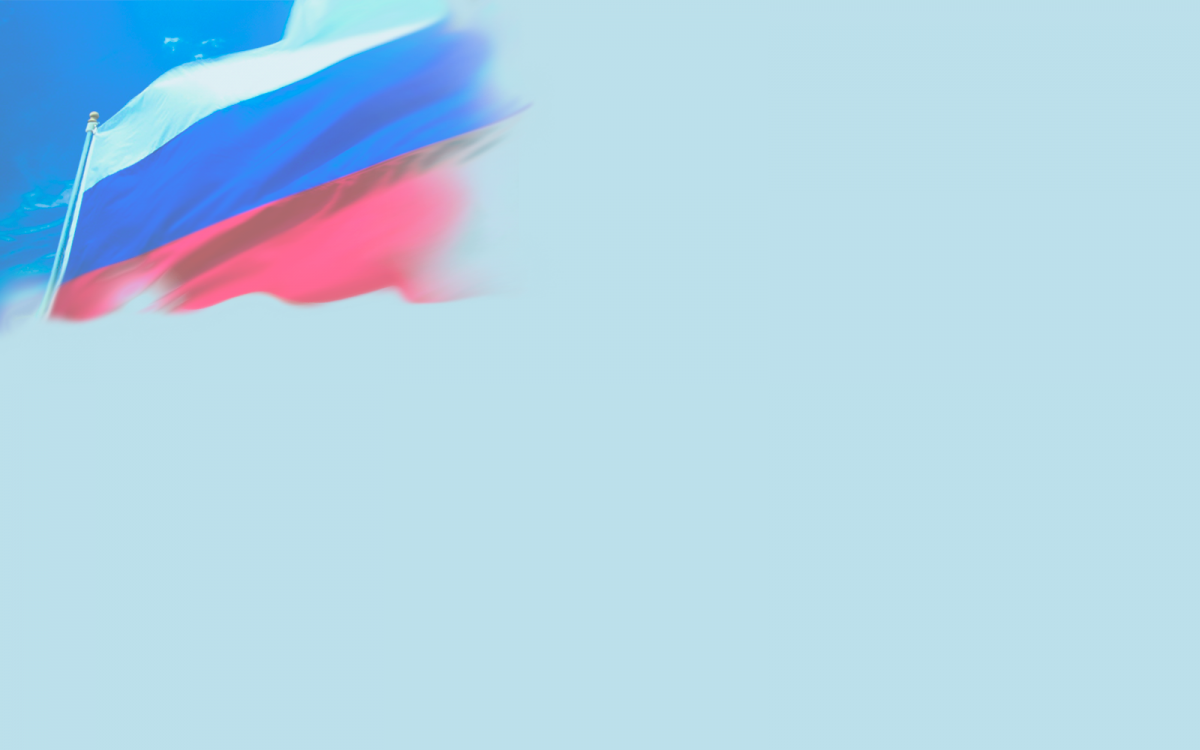 В группах
«Ежата», «Медвежата», «Лисята» и «Бельчата»
 
Прошёл праздник посвящённый Дню России! 
День страны, в которой мы живём, день нашей Родины!
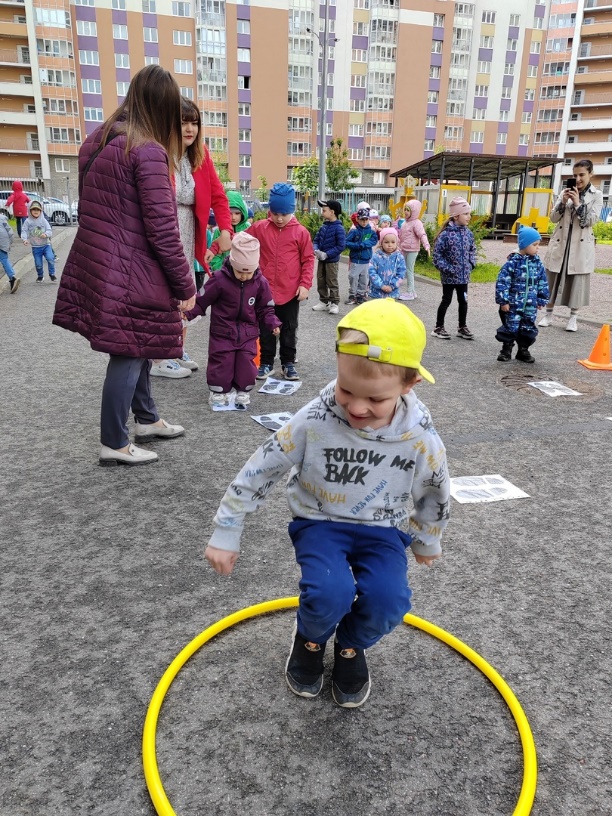 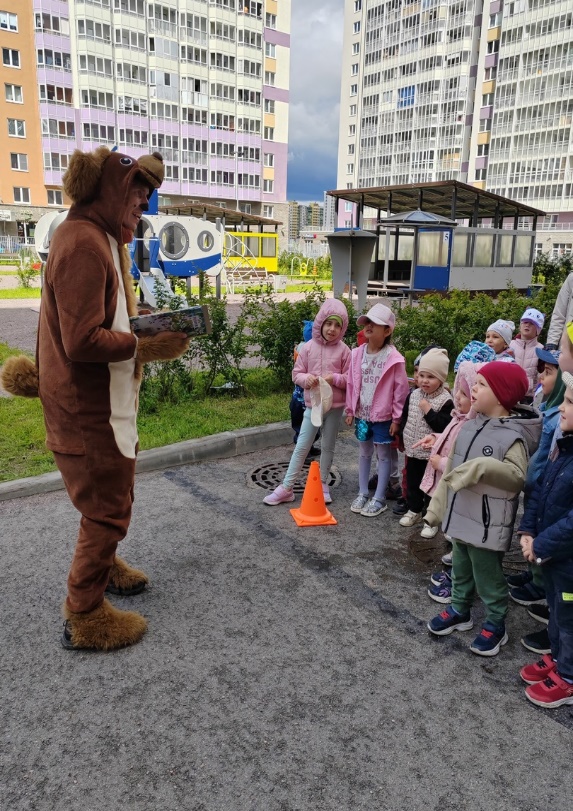 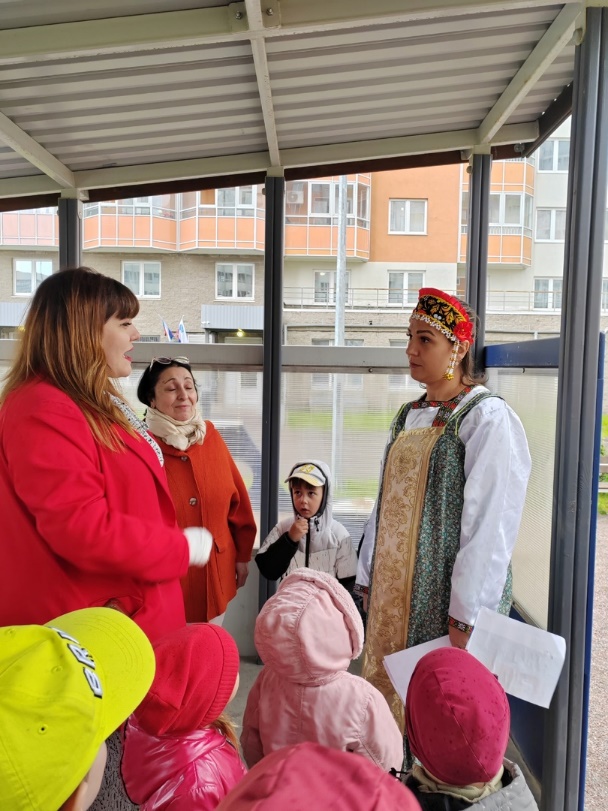 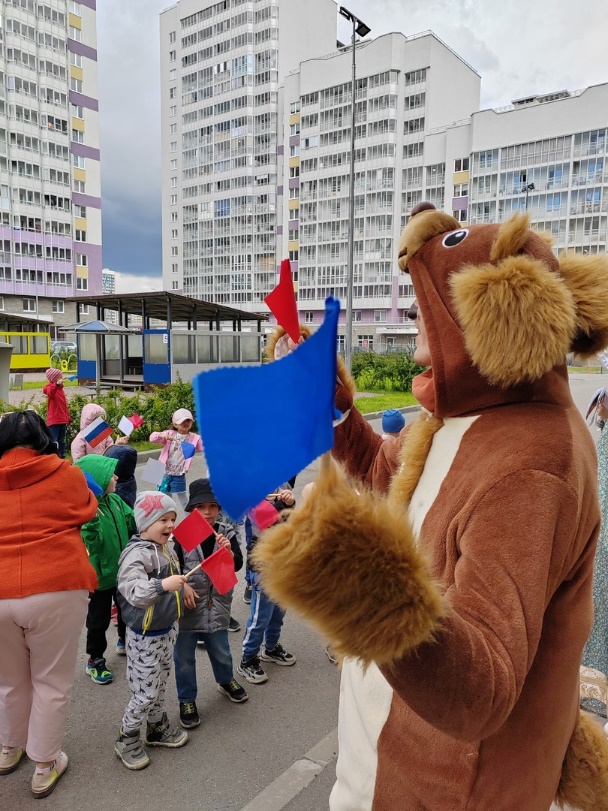 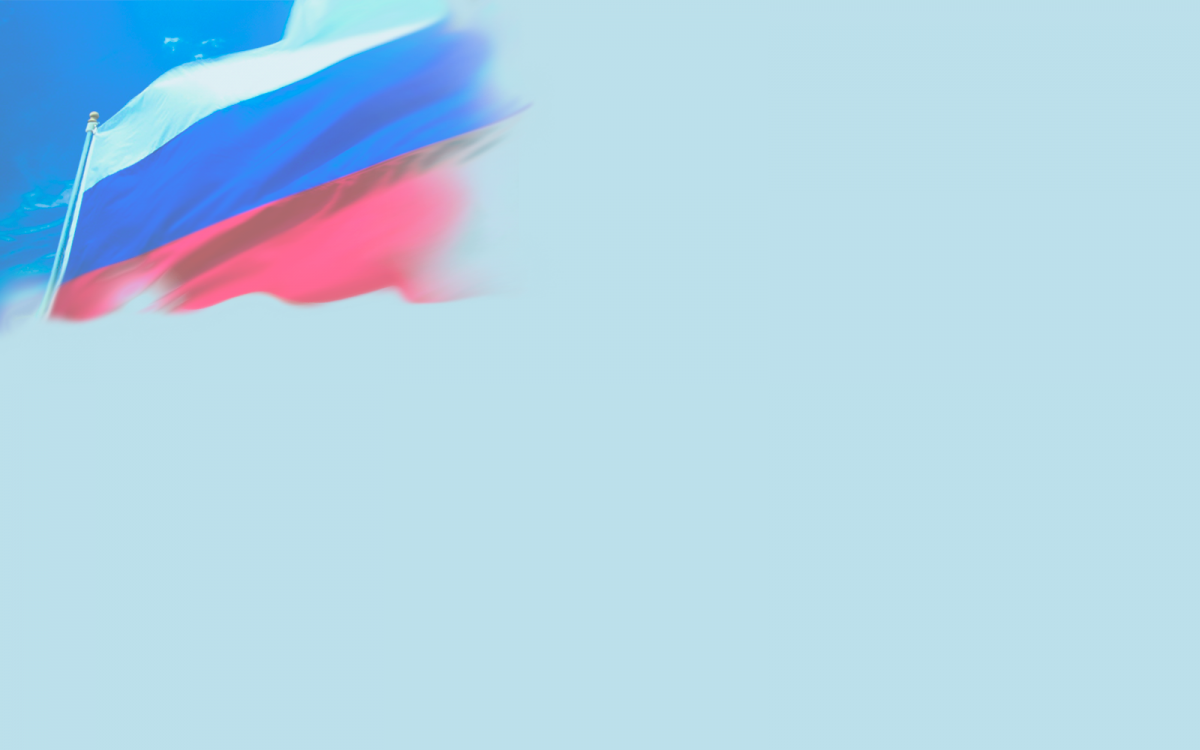 Праздник «День России» в группах :

«Ягодки»
«Цветочки», «Василёчки»,
«Грибочки».
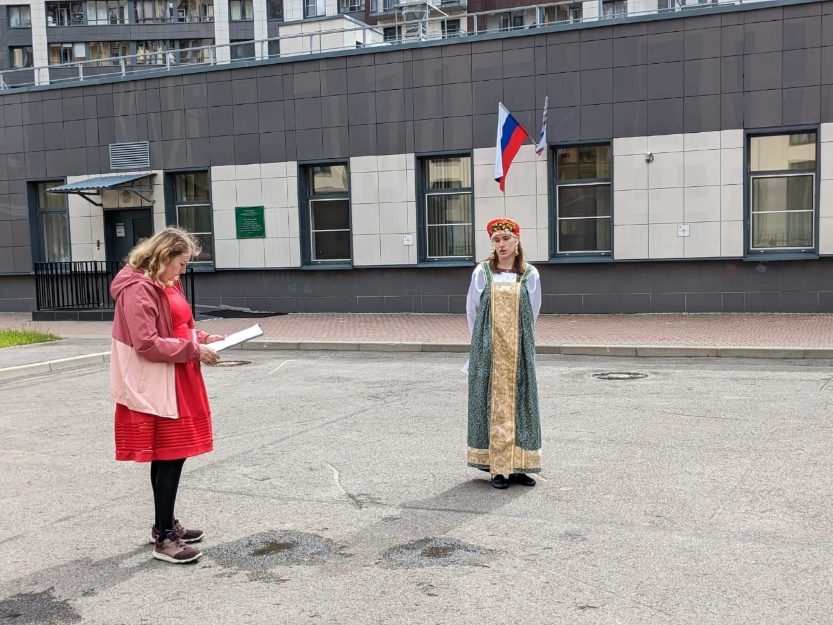 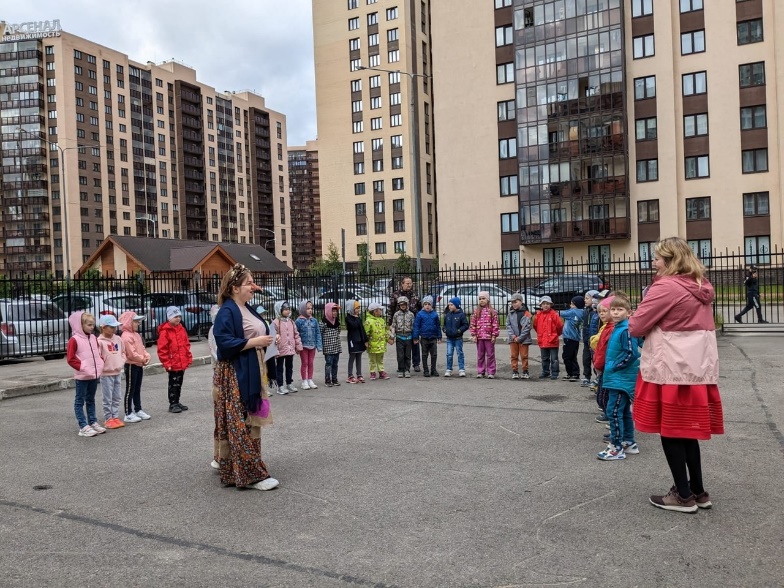 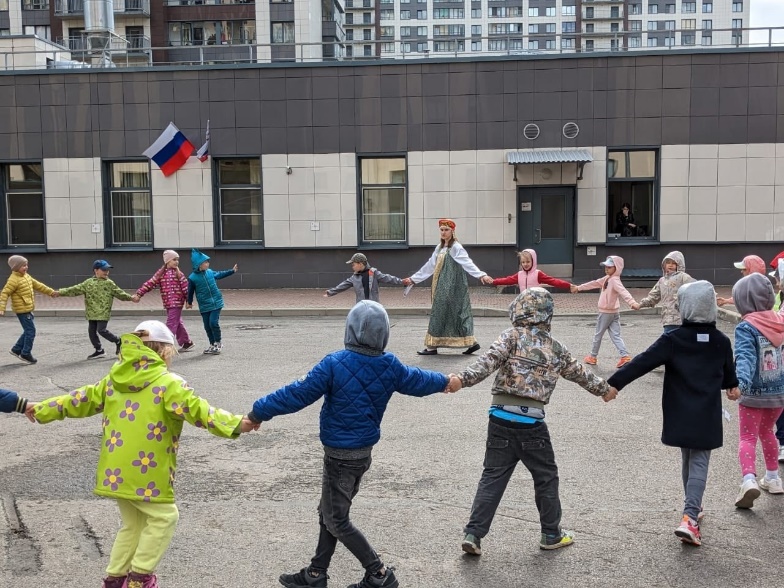 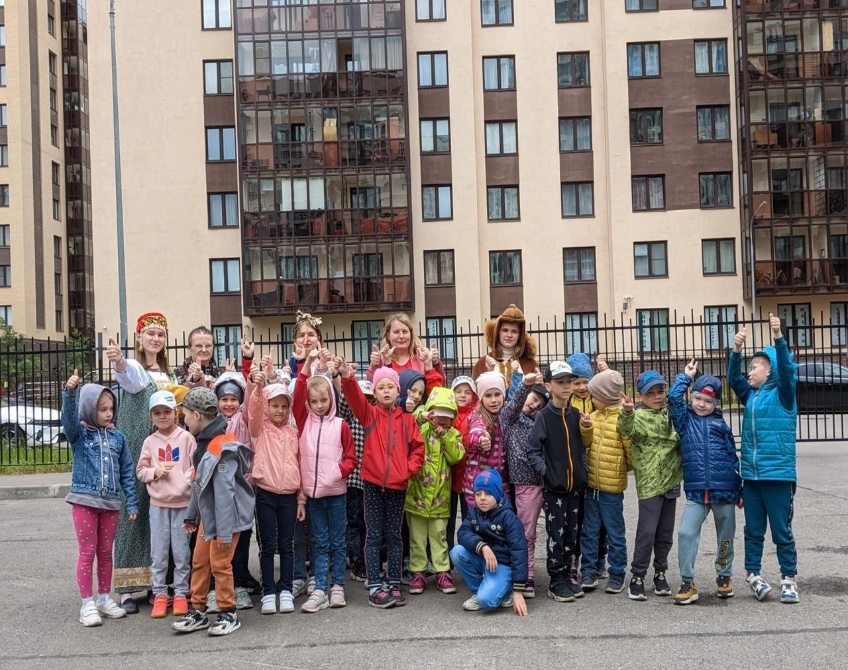 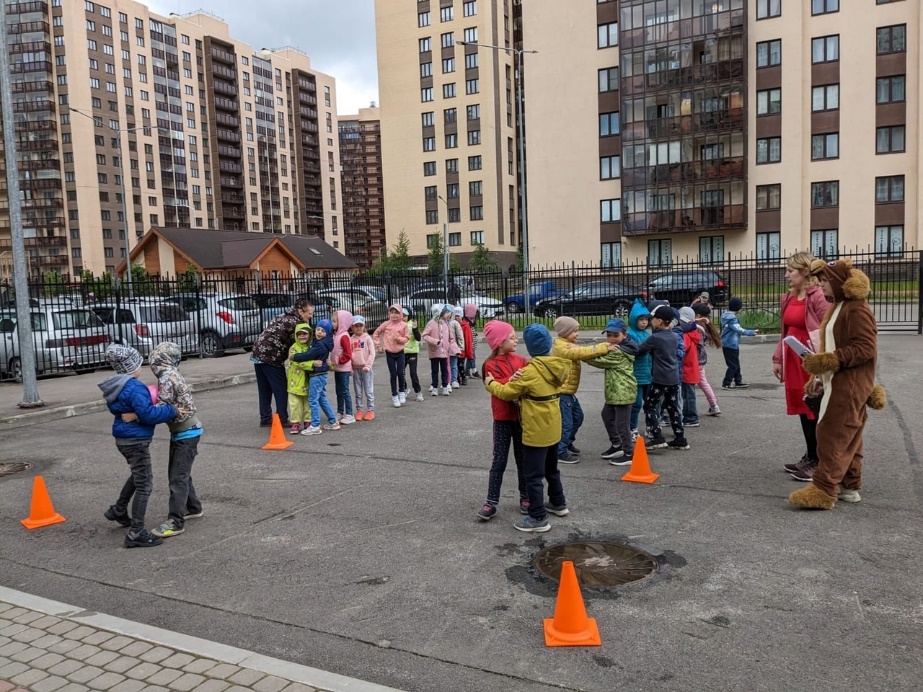 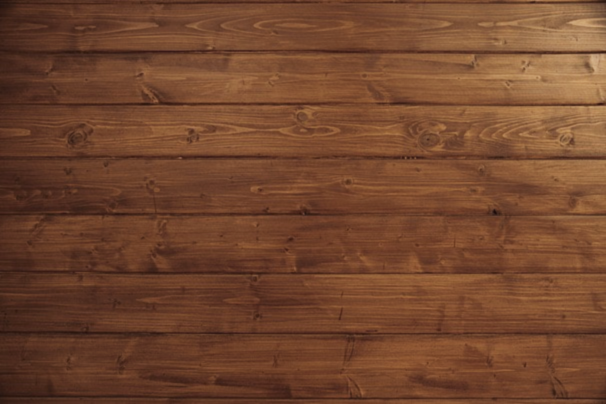 22 июня  - День Памяти и скорби…

	Вся страна вспоминает о самой страшной дате в истории нашей страны. По всей стране в 12:15 на одну минуту жизнь замирает. 
	Люди склоняют головы и вспоминают родных и близких, переживших самую кровопролитную войну 20 века.

	Все дети нашего сада присоединились и почтили минутой молчания всех воинов, погибших в боях за нашу Родину, кто отдал жизнь за мирное небо над головой.
Светом скорби и памяти нашей,
В этот час, пусть в святой тишине,
Имена озаряются павших
В этой страшной священной войне.
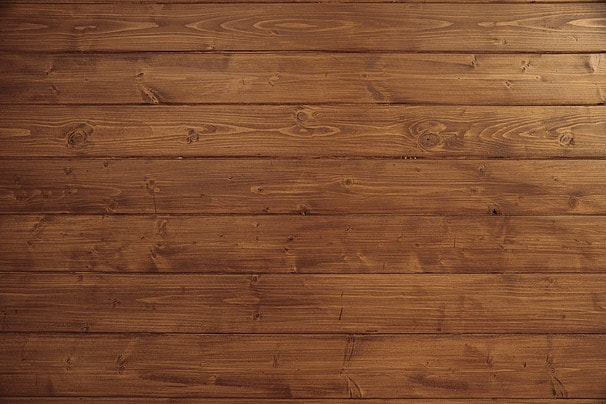 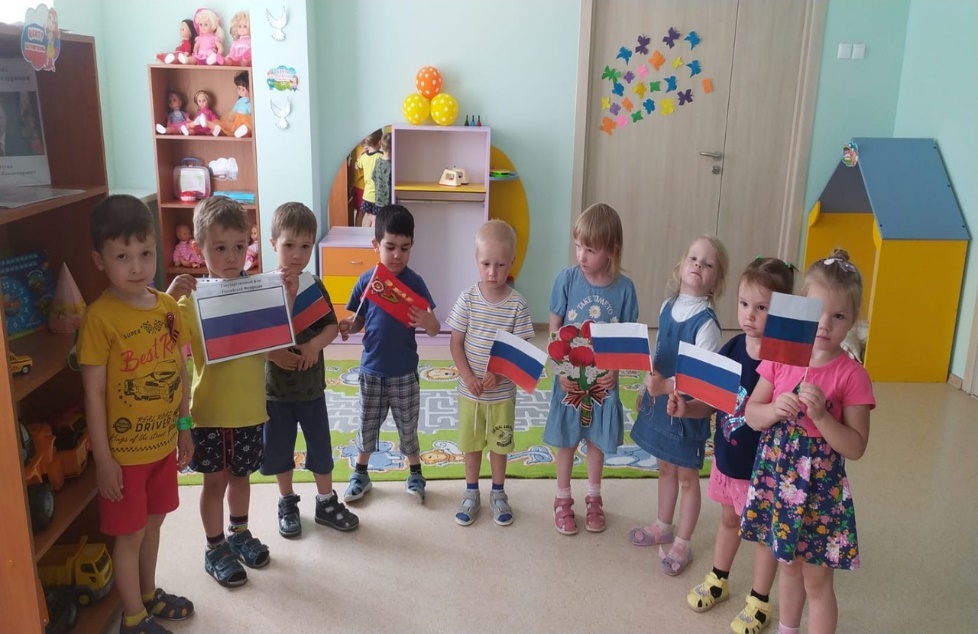 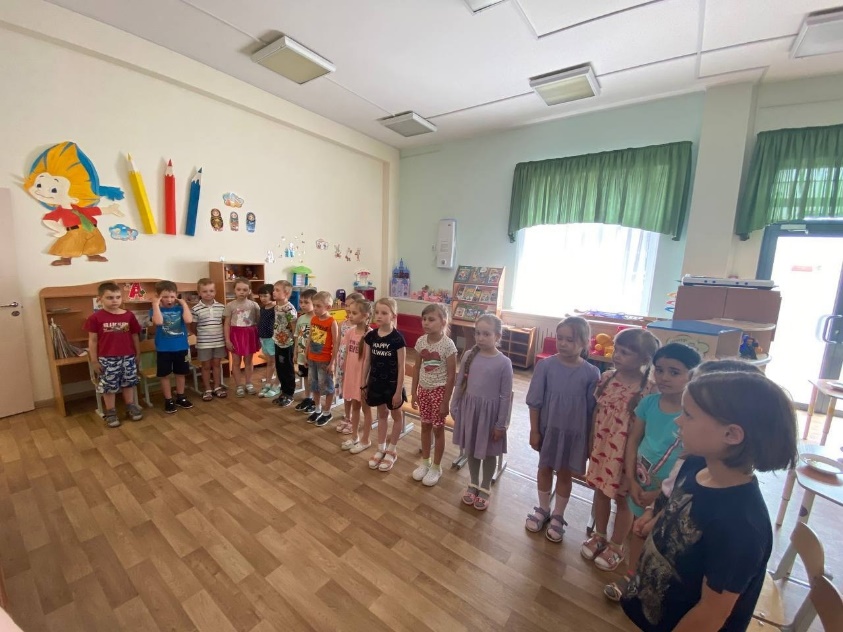 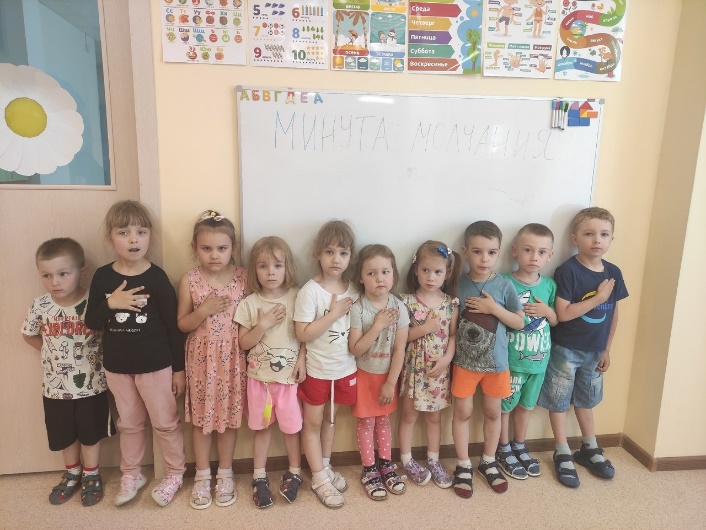 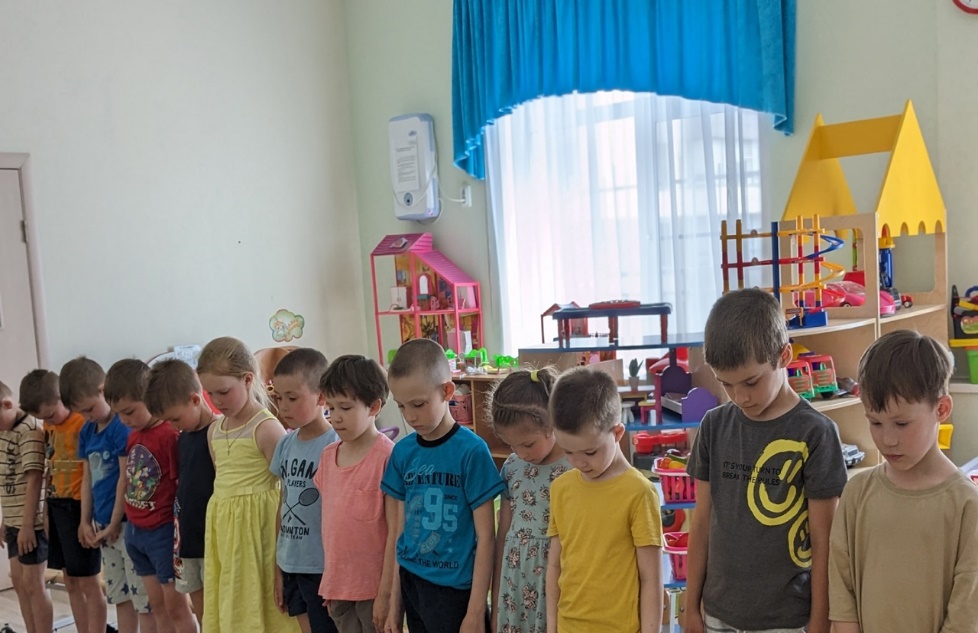 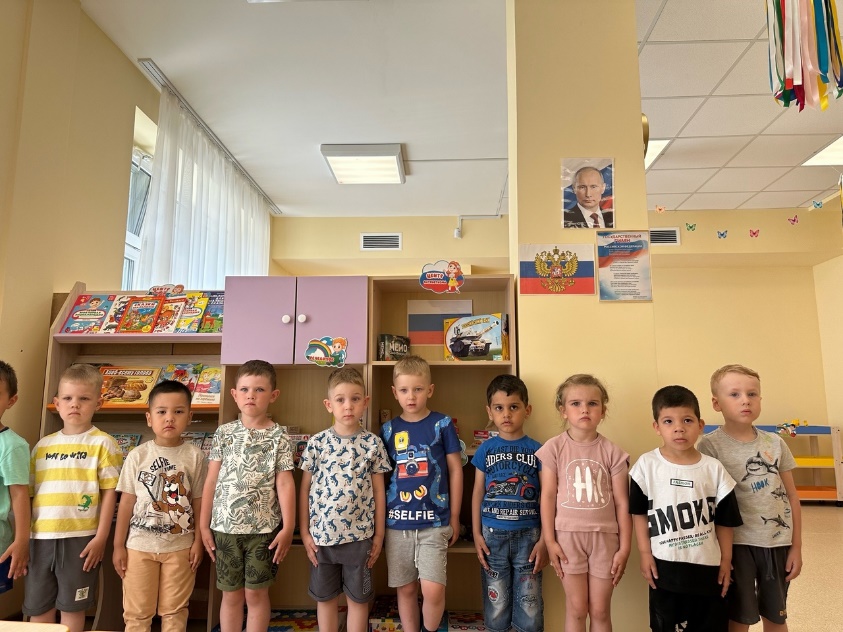 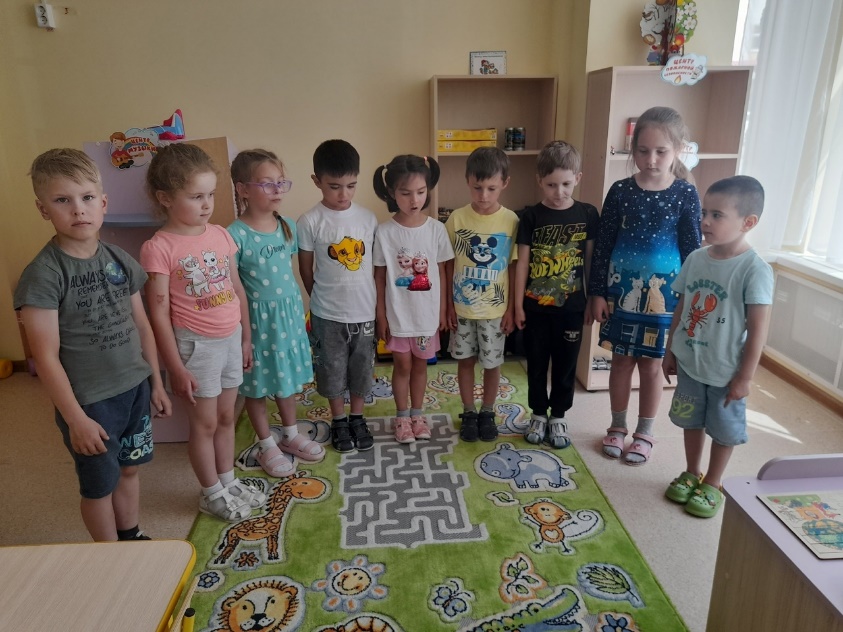 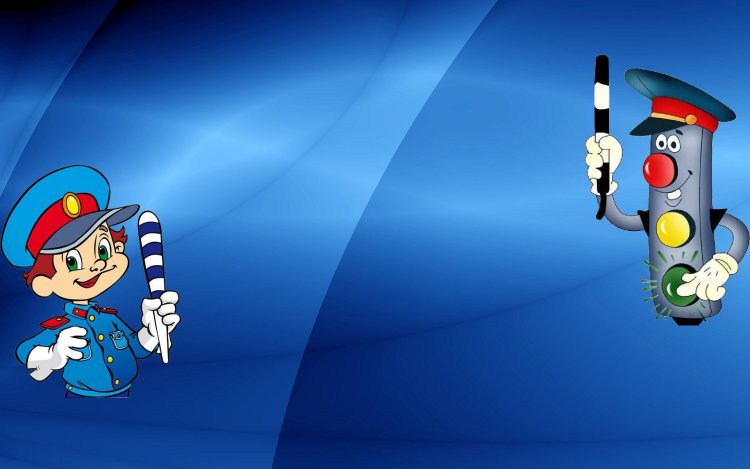 День Дорожной грамотности
Вместе с героями- Вредителем, Незнайкой и 
Инспектором ГИБДД  дети искали ответы на вопросы:
-   Сколько цветов на светофоре?
 Как правильно переходить дорогу?
 Что означают дорожные знаки?
 Как нужно себя вести на дороге?
«День Дорожной грамотности»

 в группах: «Фантазеры», «Знайки», «Затейники»,
«Непоседы», «Почемучки».
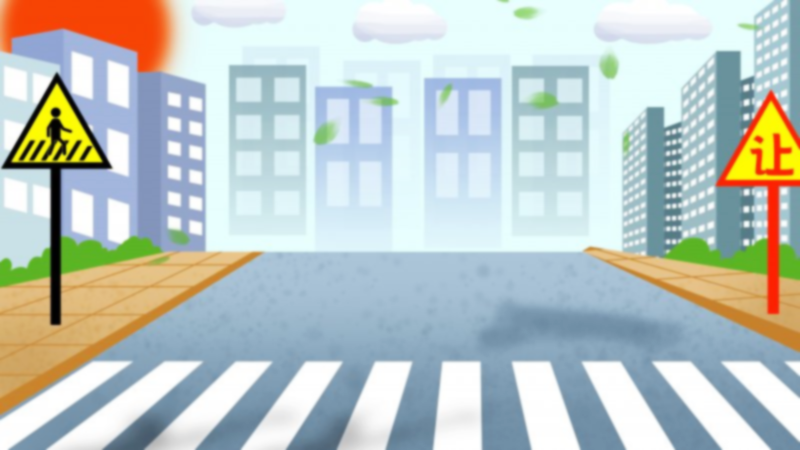 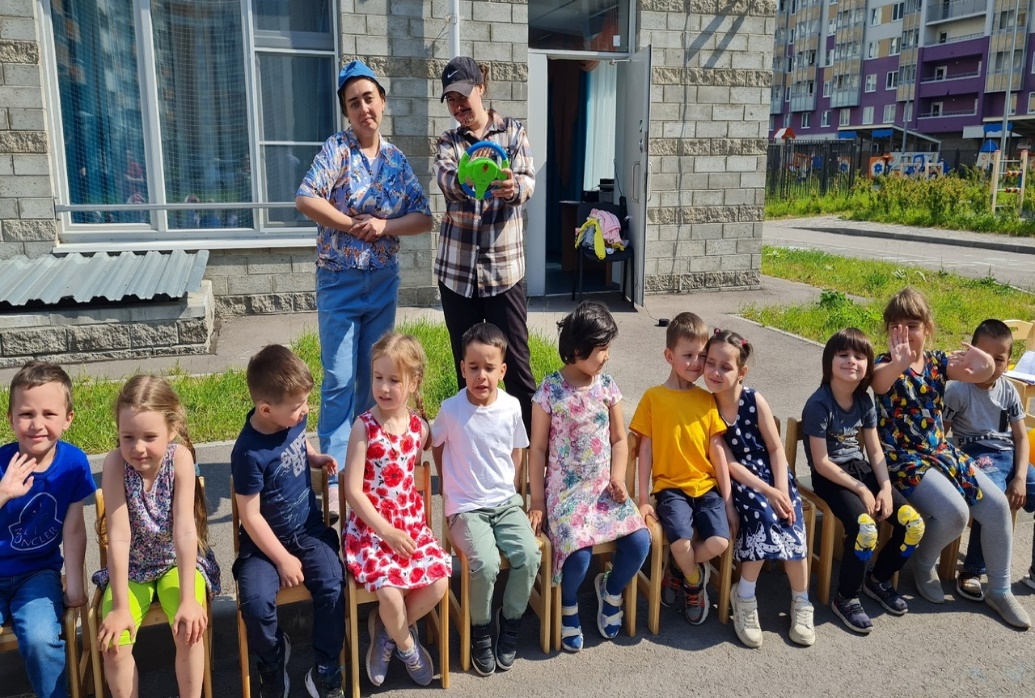 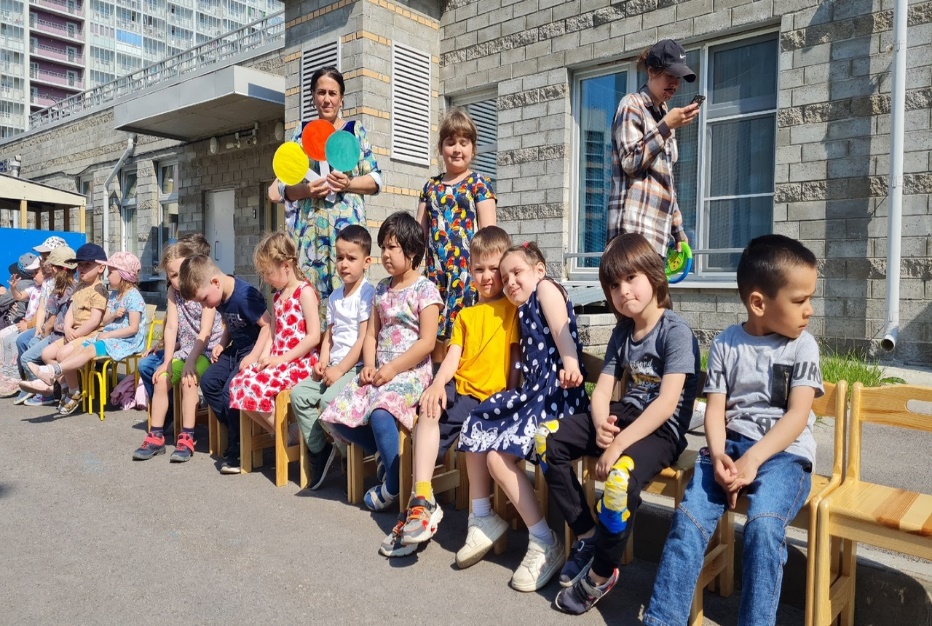 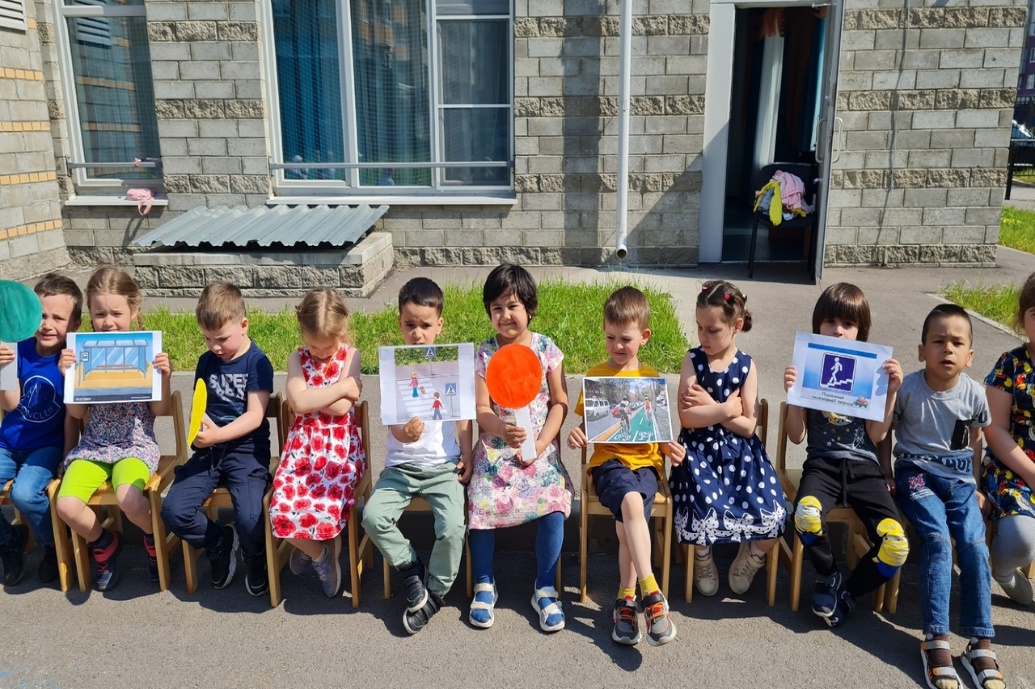 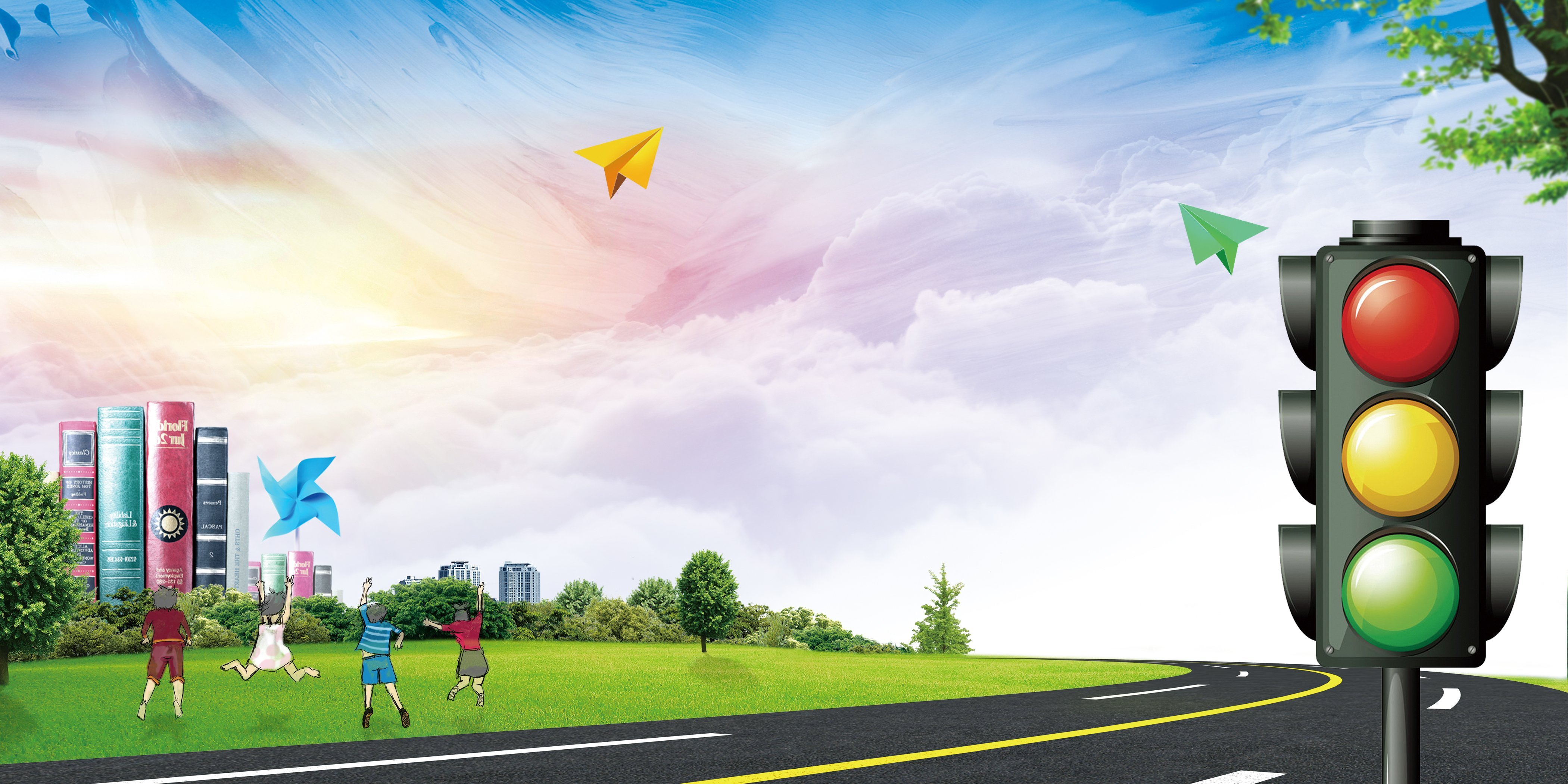 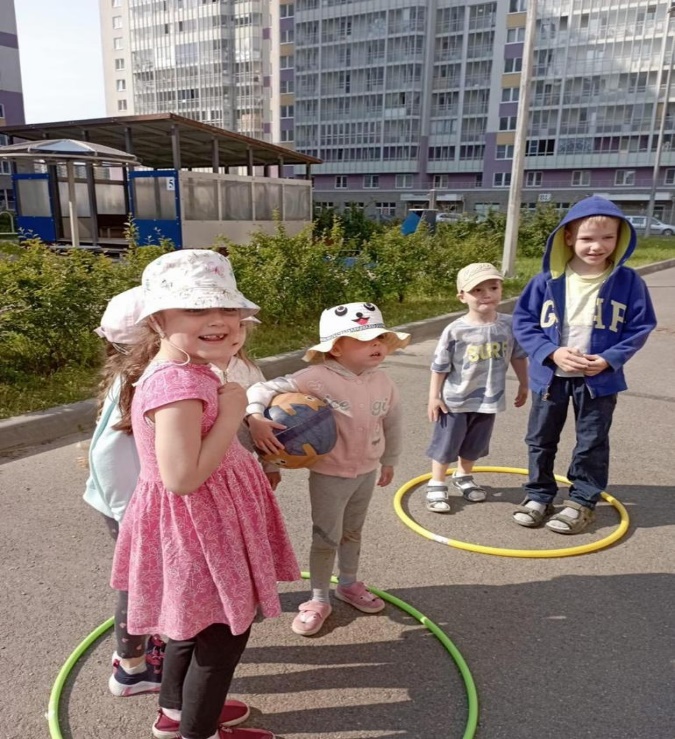 «День Дорожной грамотности»
 
в группах: «Медвежата», «Ежата», «Лисята», «Бельчата», «Зайчата».
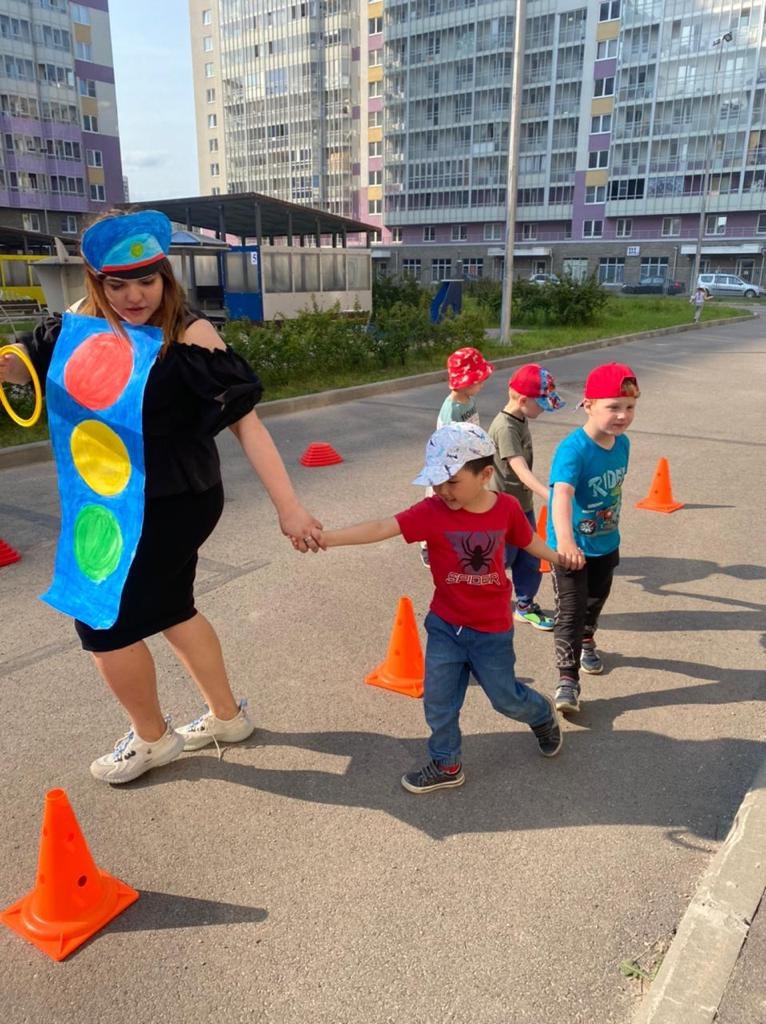 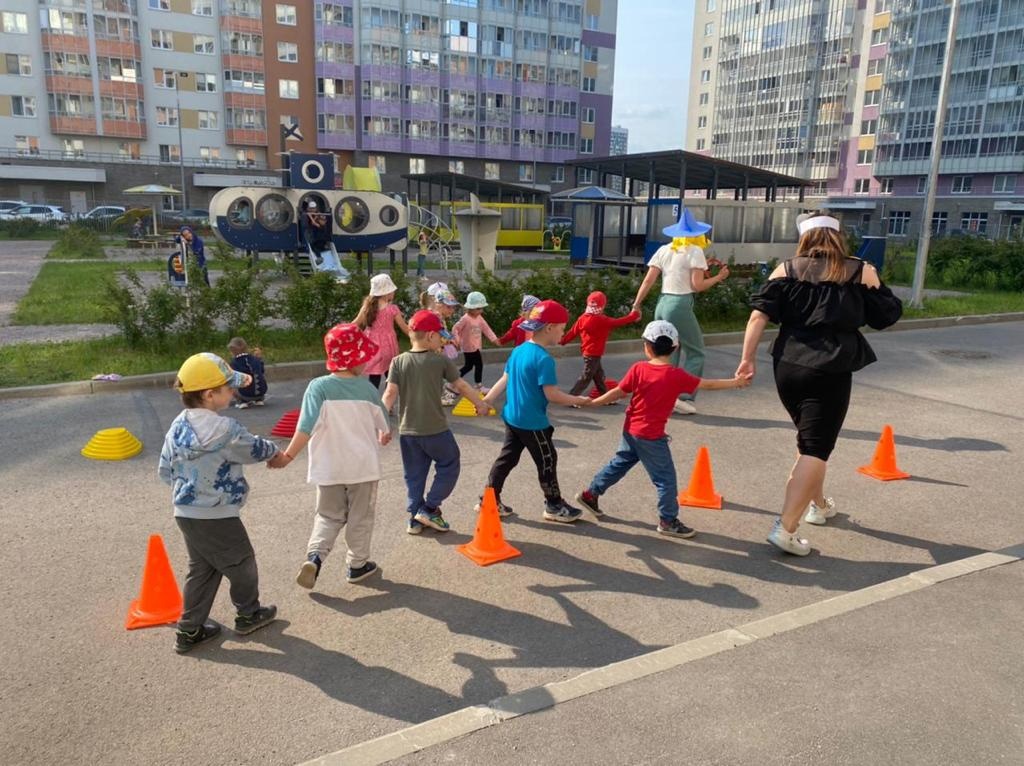 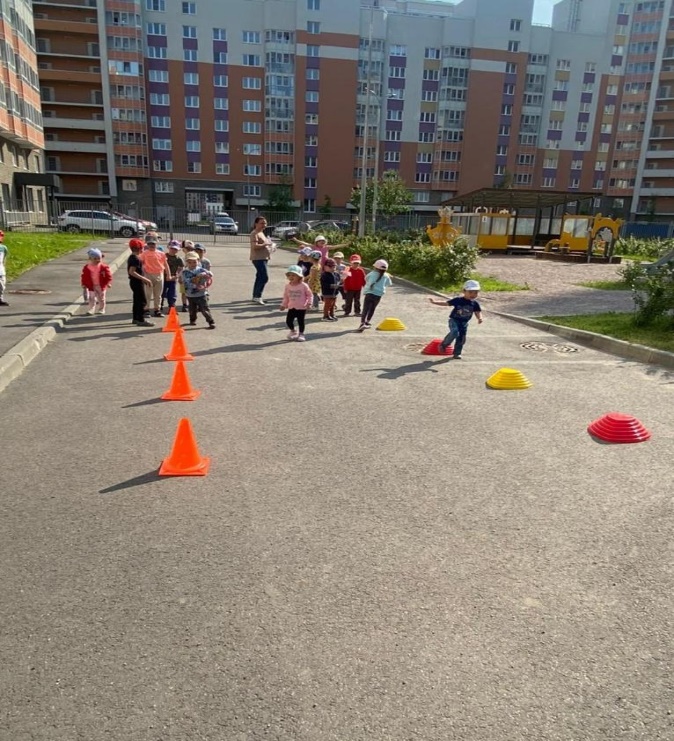 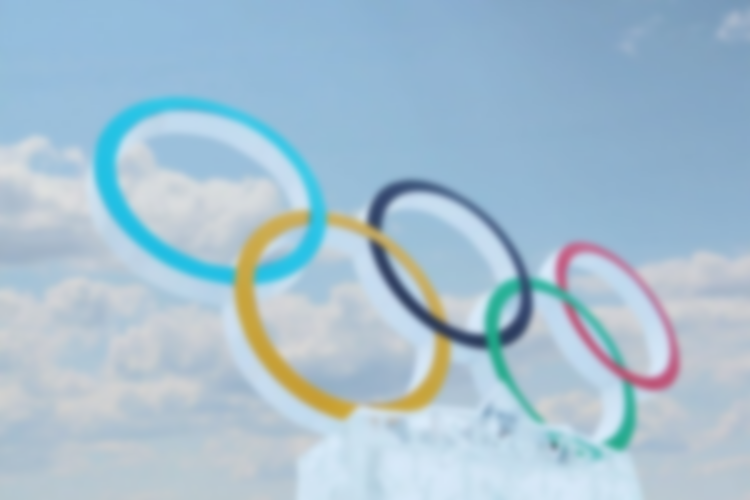 Международный Олимпийский день
Ежегодно 23 июня во всем мире отмечается Международный Олимпийский день в память о возрождении олимпийского движения в его современном виде.
23 июня – День, когда мы вспоминаем историю возникновения Олимпийских игр, традиции и правила поведения во время спортивных соревнований. 

Главная цель этого мероприятия — продвижение олимпийских ценностей и идеалов, популяризация олимпийского движения и спорта вообще, привлечение людей к регулярным занятиям физкультурой, спортом и к здоровому образу жизни.
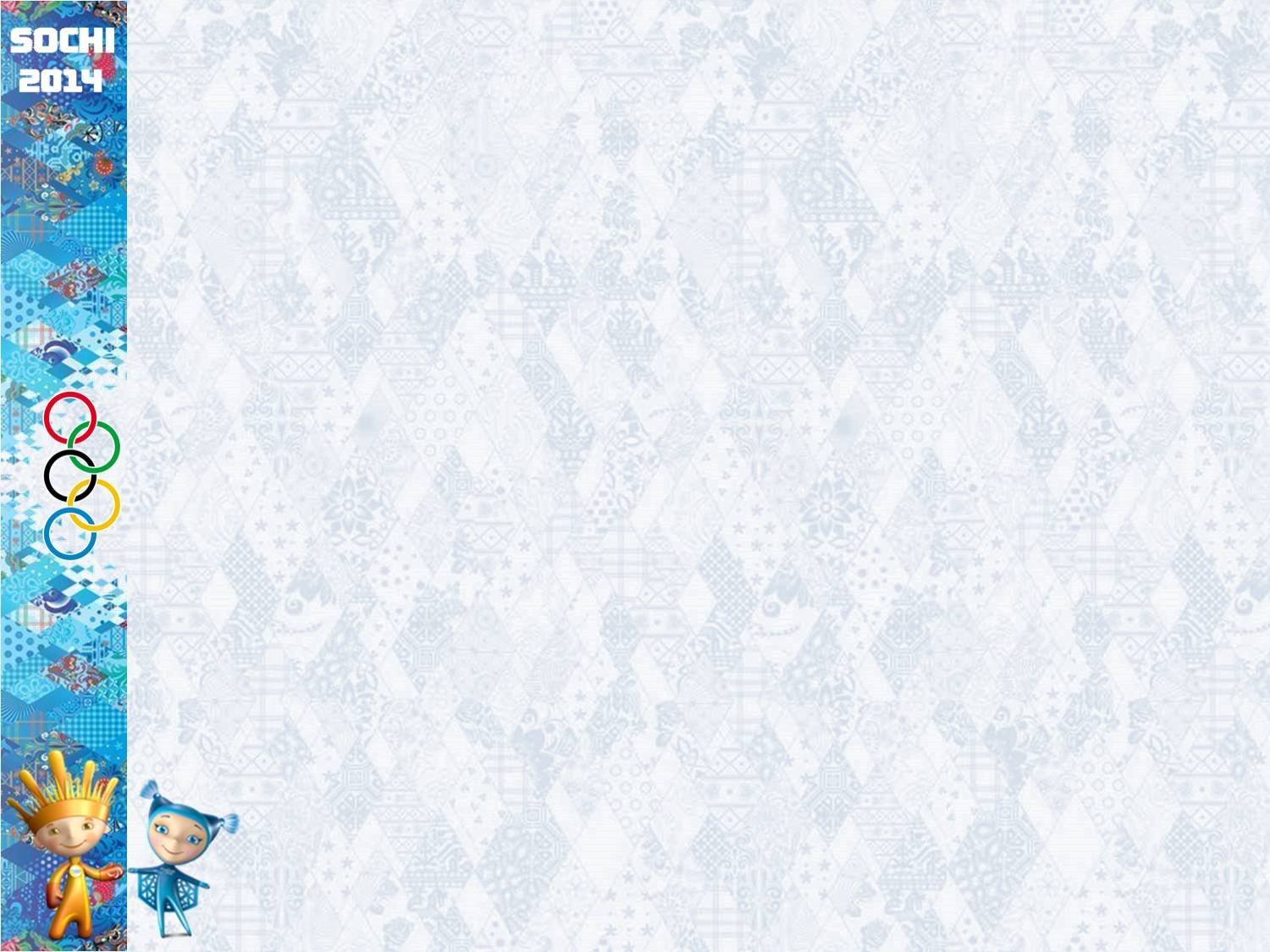 В праздник «Олимпийских спортивных игр» дети нашего детского сада играли в спортивные игры
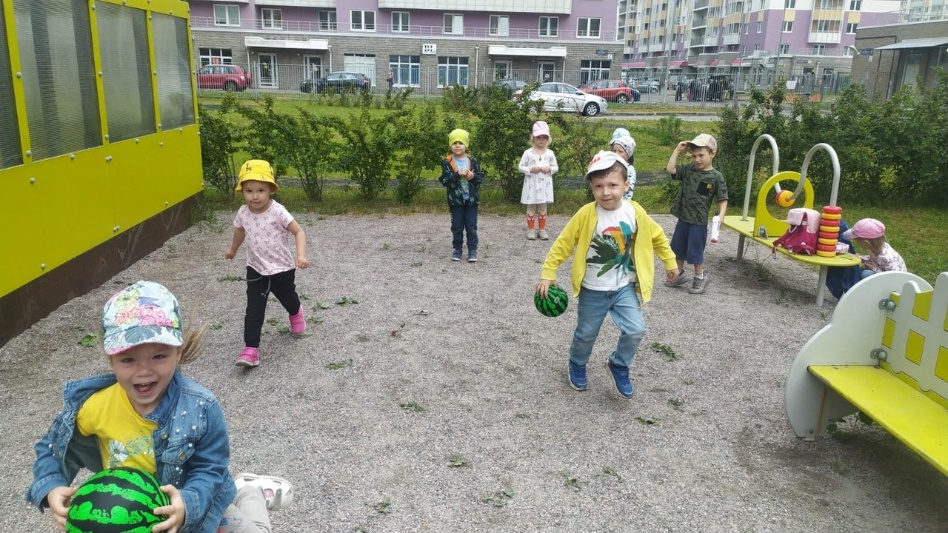 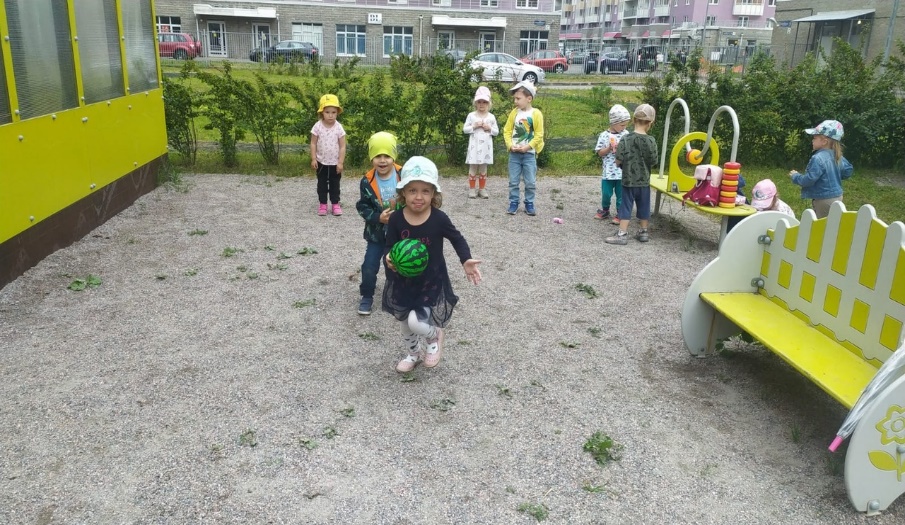 Группа «Бельчата»
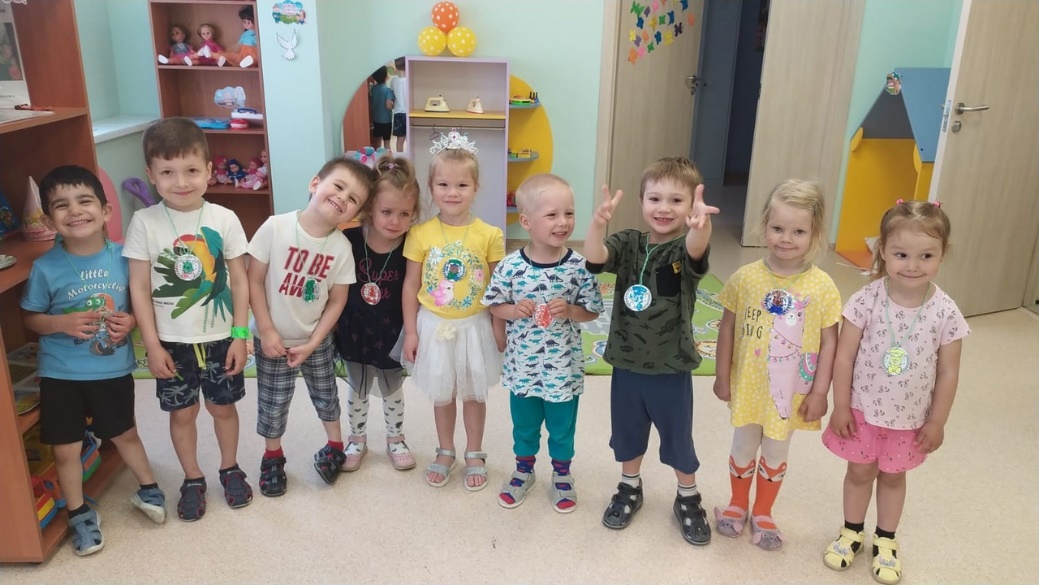 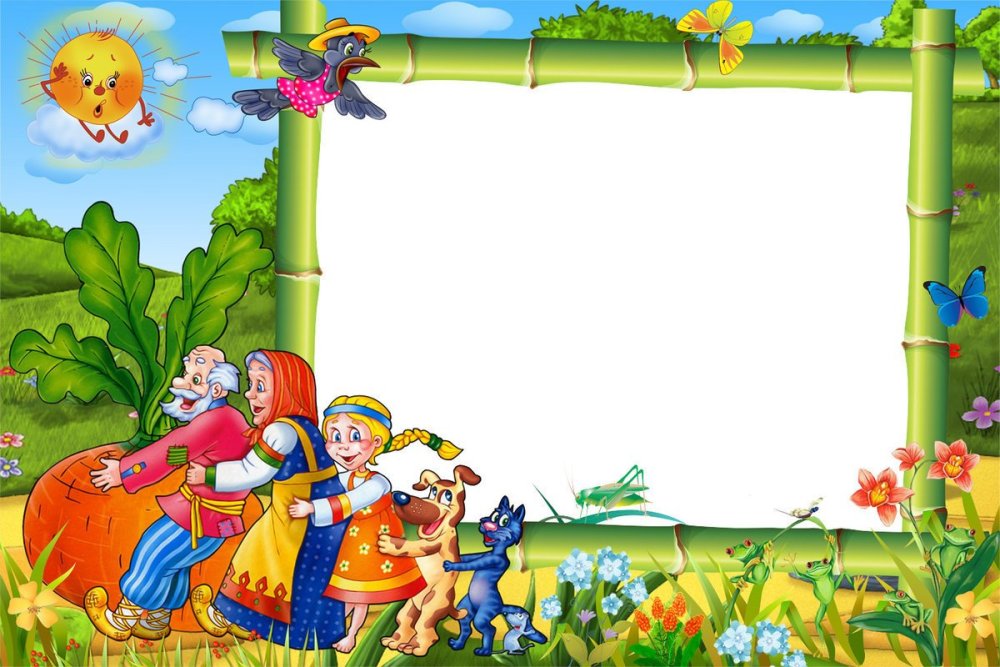 День театрализованной сказки
В День театрализованной сказки юные артисты продемонстрировали свои артистические способности.
Театр творит чудеса: 
веселит, обучает;
развивает творческие способности дошкольников;
способствует эмоциональному раскрытию;
развивает речь, ораторские способности детей;
придаёт уверенность в себе; 
помогает приобрести навык публичных выступлений.
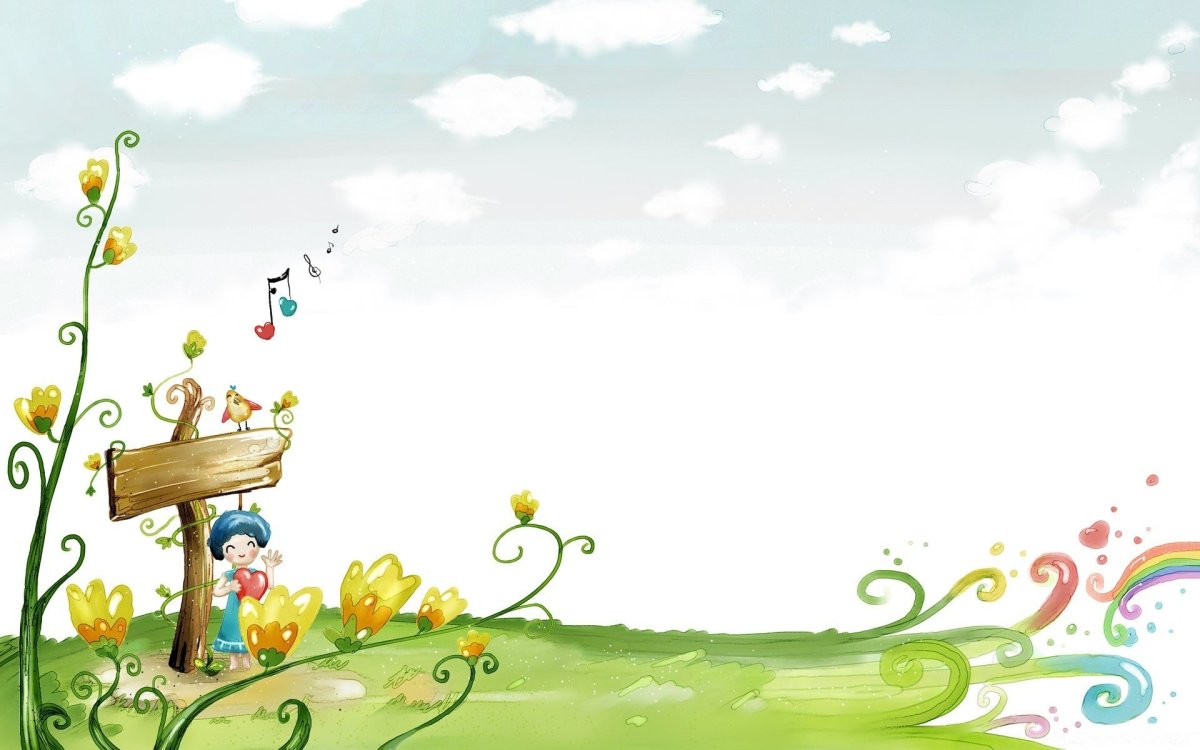 Сказка «Теремок»
 в группах:
«Фантазеры», «Знайки», «Затейники»,
«Непоседы», «Почемучки».
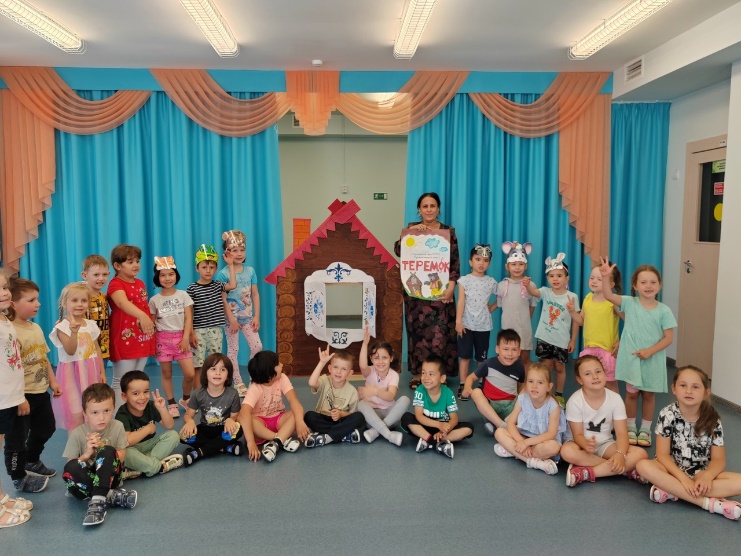 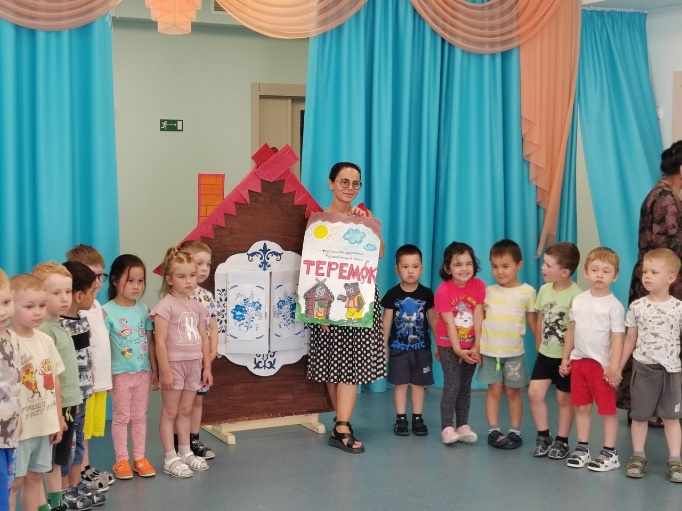 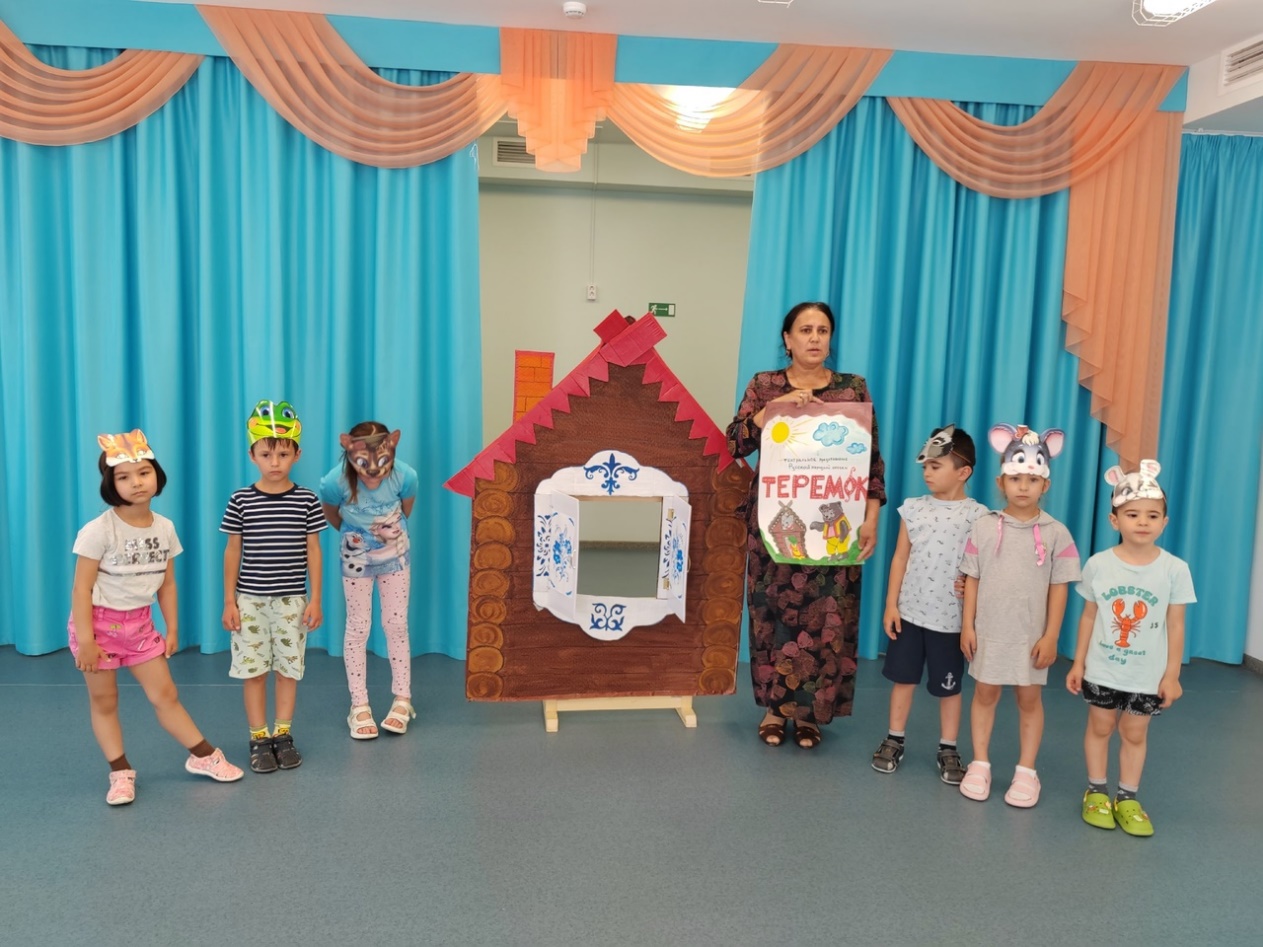 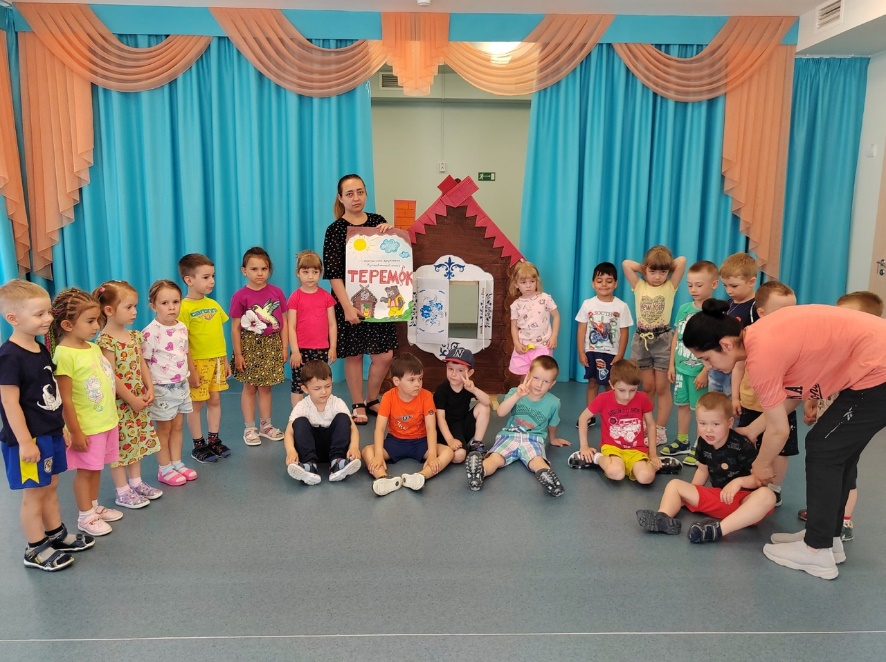 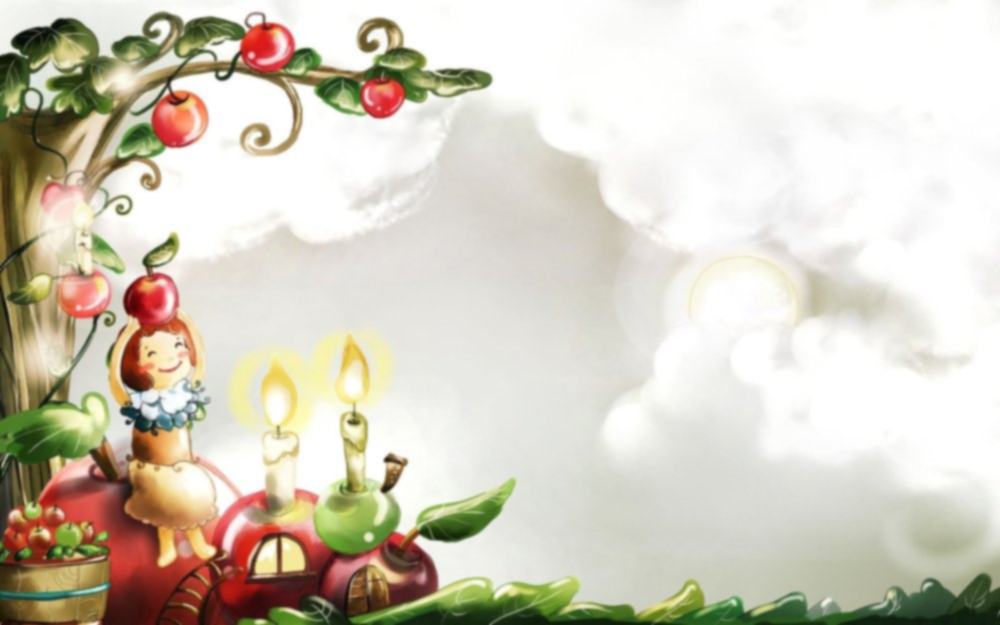 Сказка «Репка»
 в группах :
«Медвежата», «Ежата», «Лисята», «Бельчата», «Зайчата».
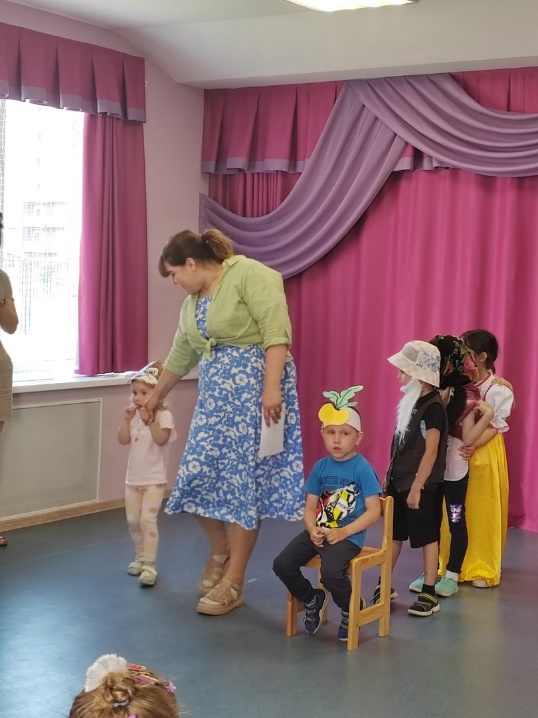 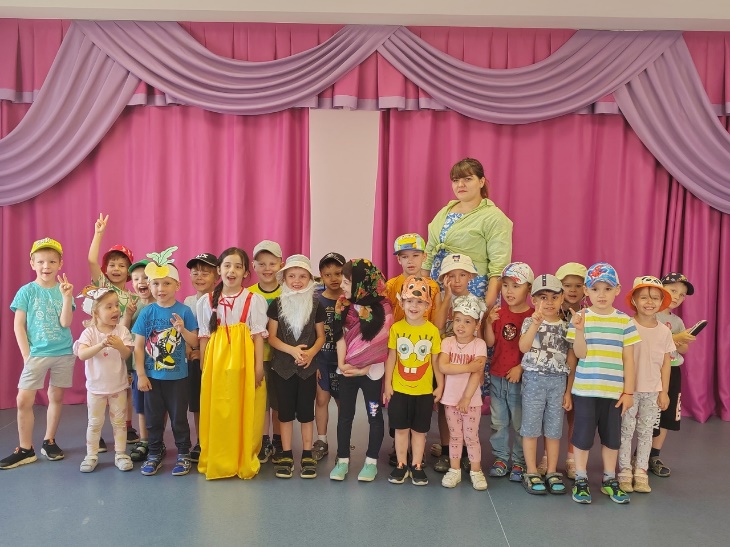 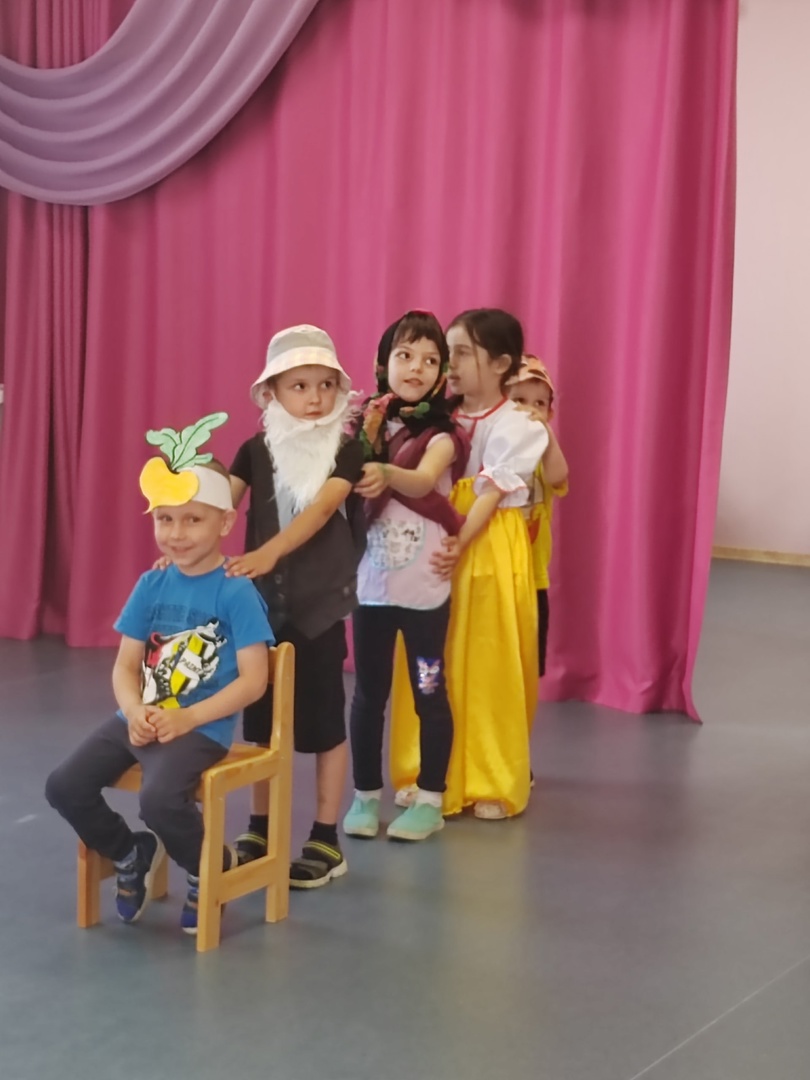 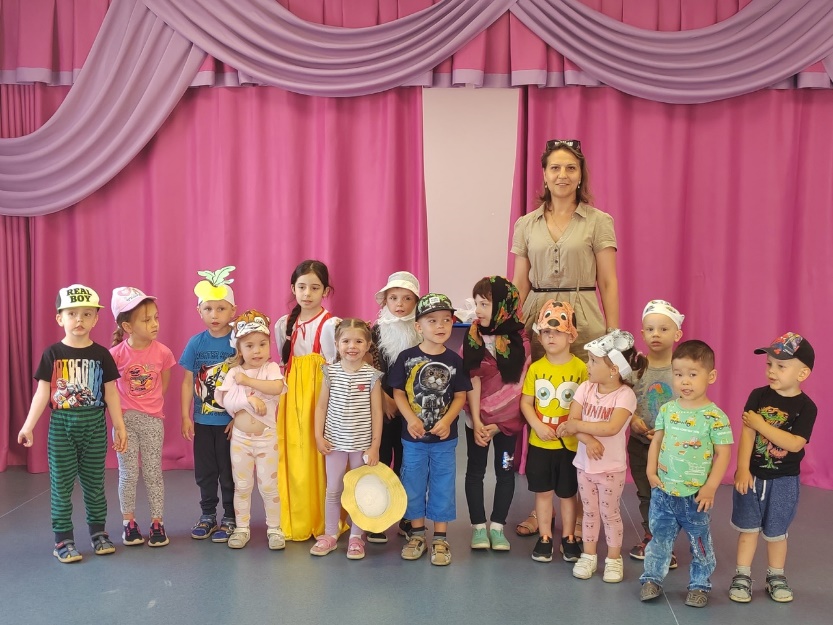 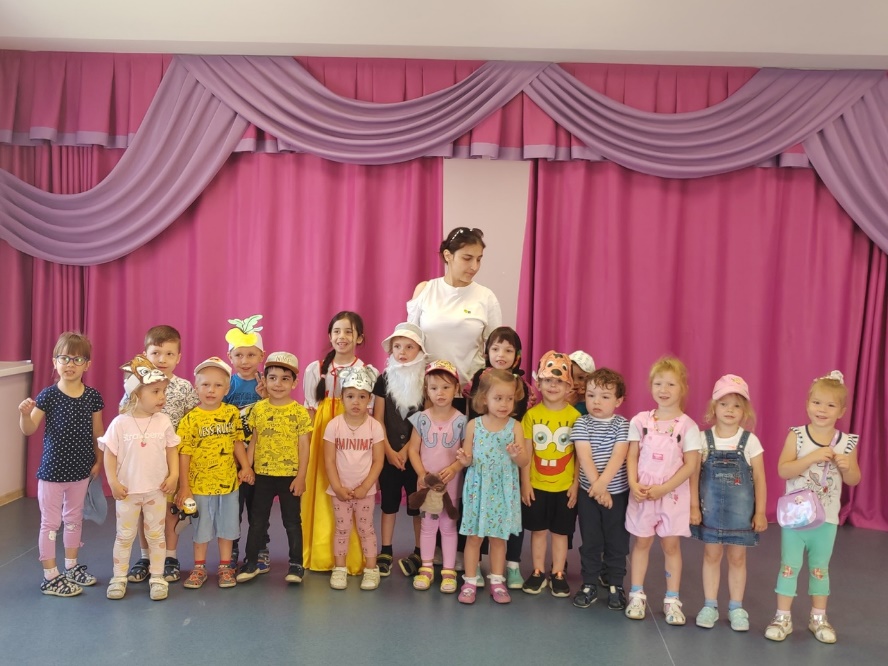 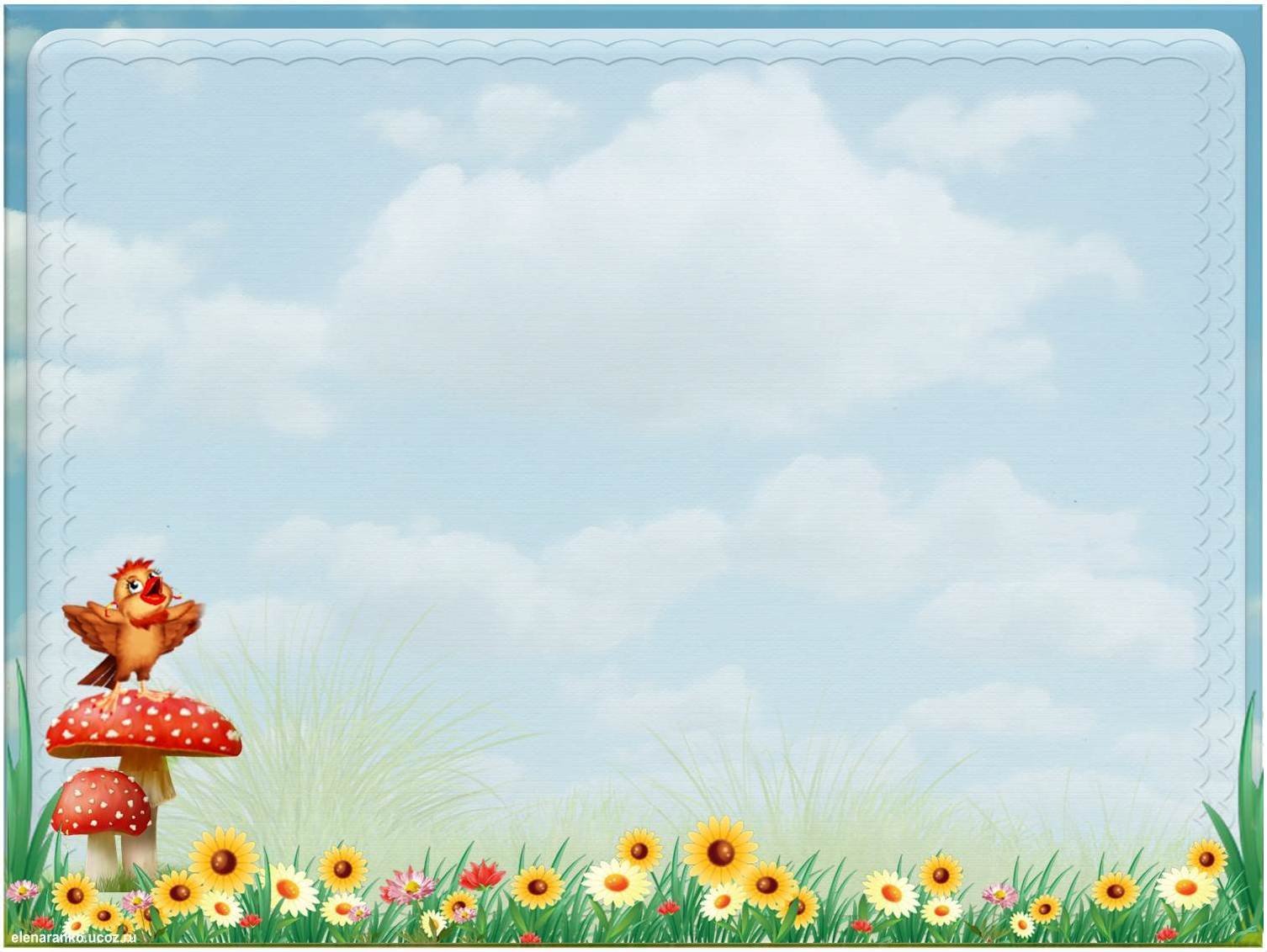 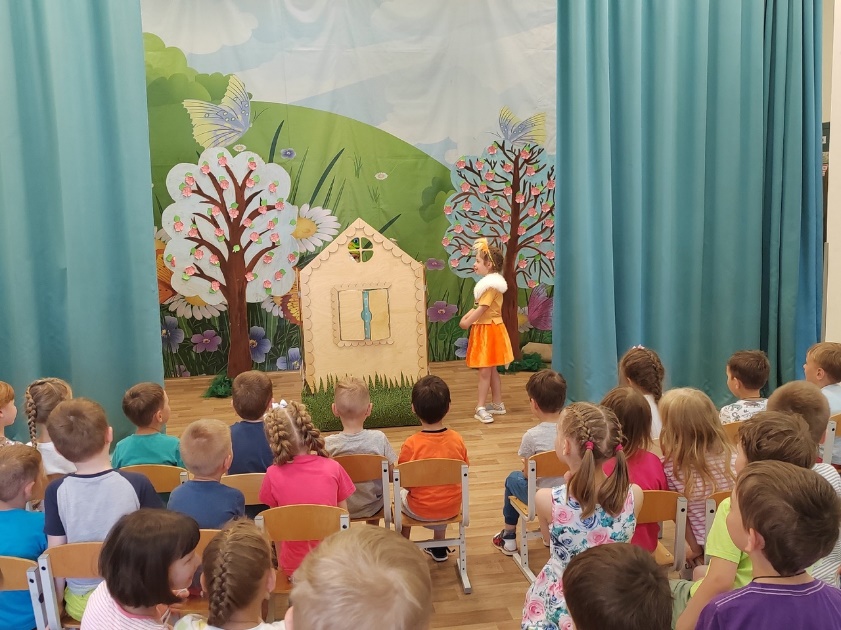 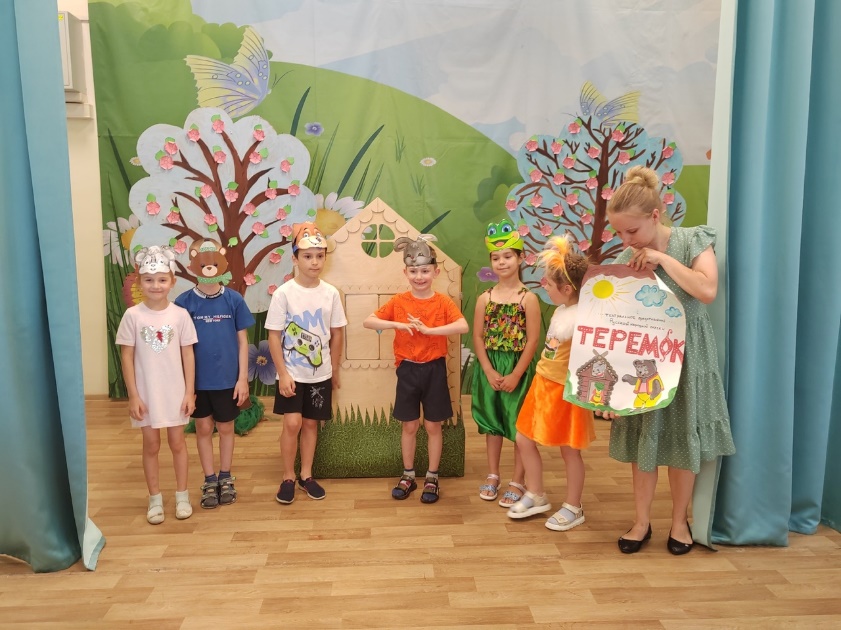 Сказка «Теремок»
в группах:
«Цветочки-Василёчки»
«Грибочки»
«Ягодки»
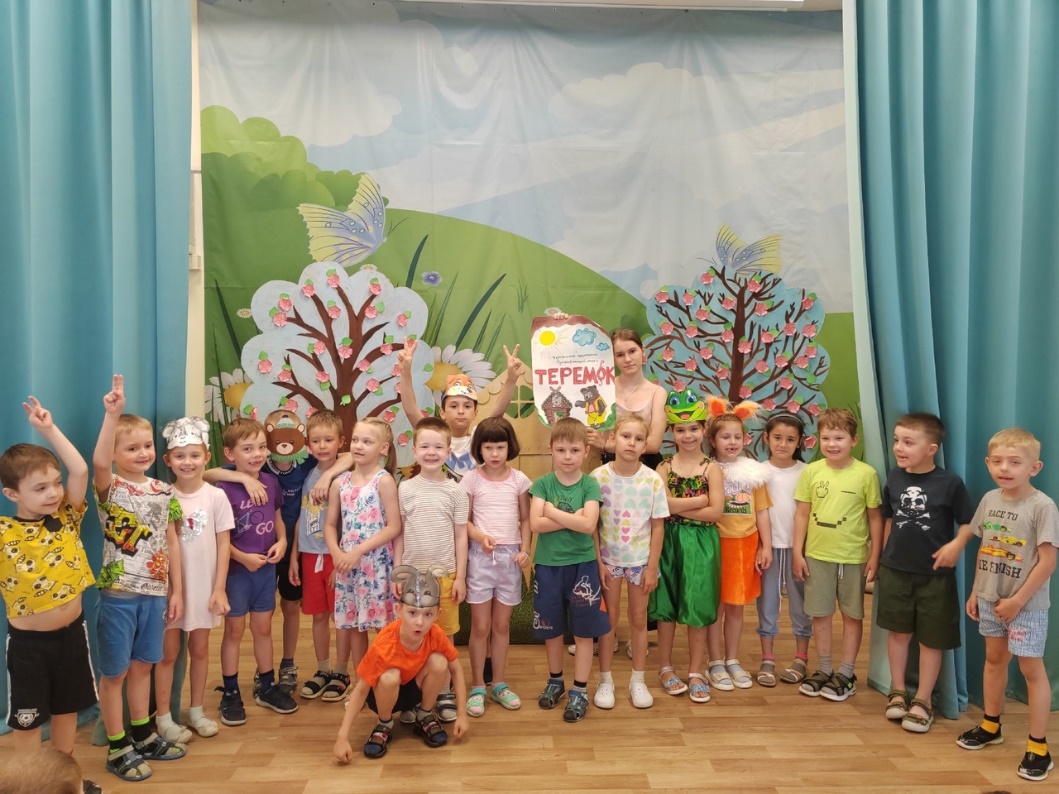 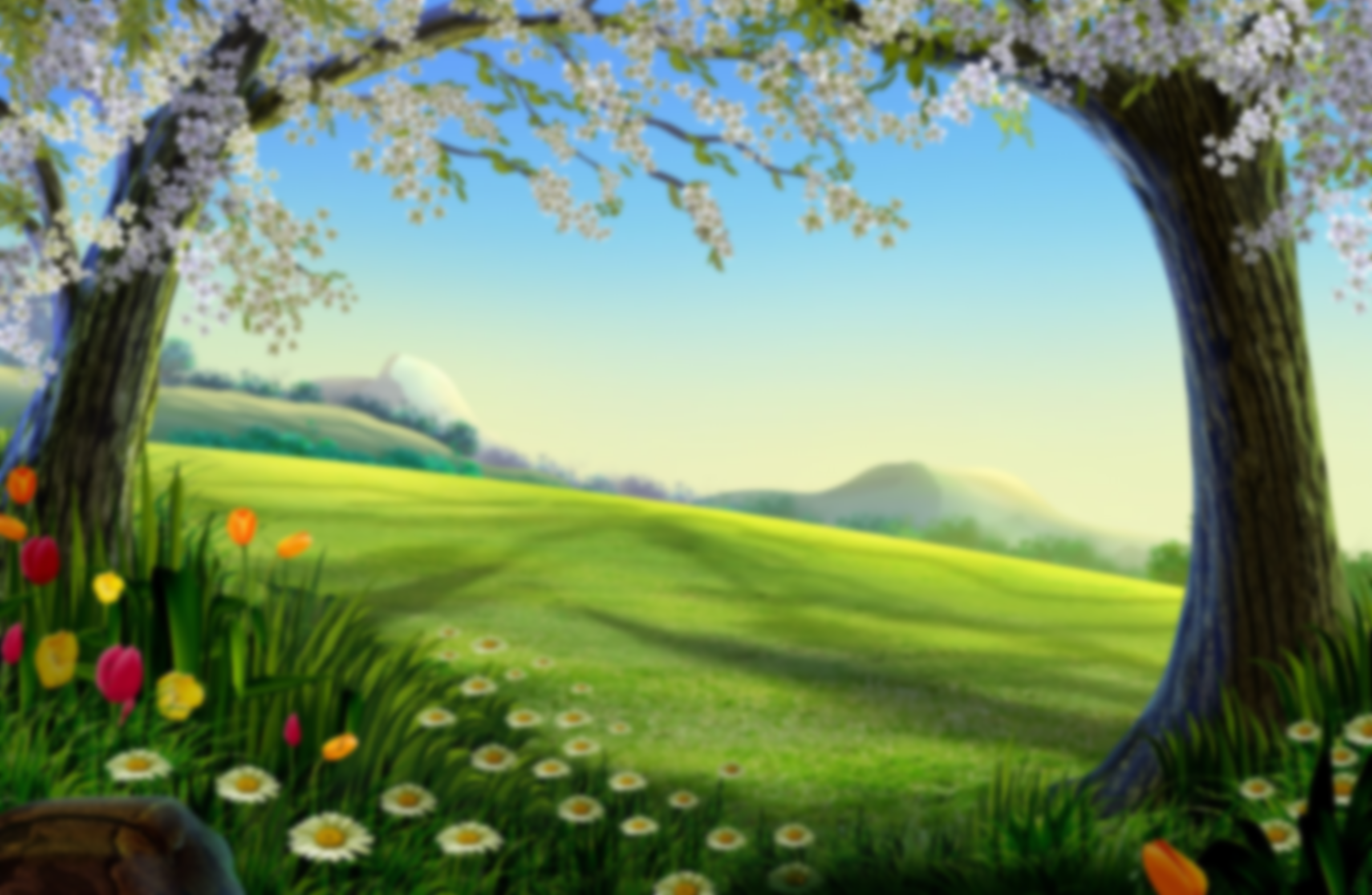 Спасибо за Внимание!